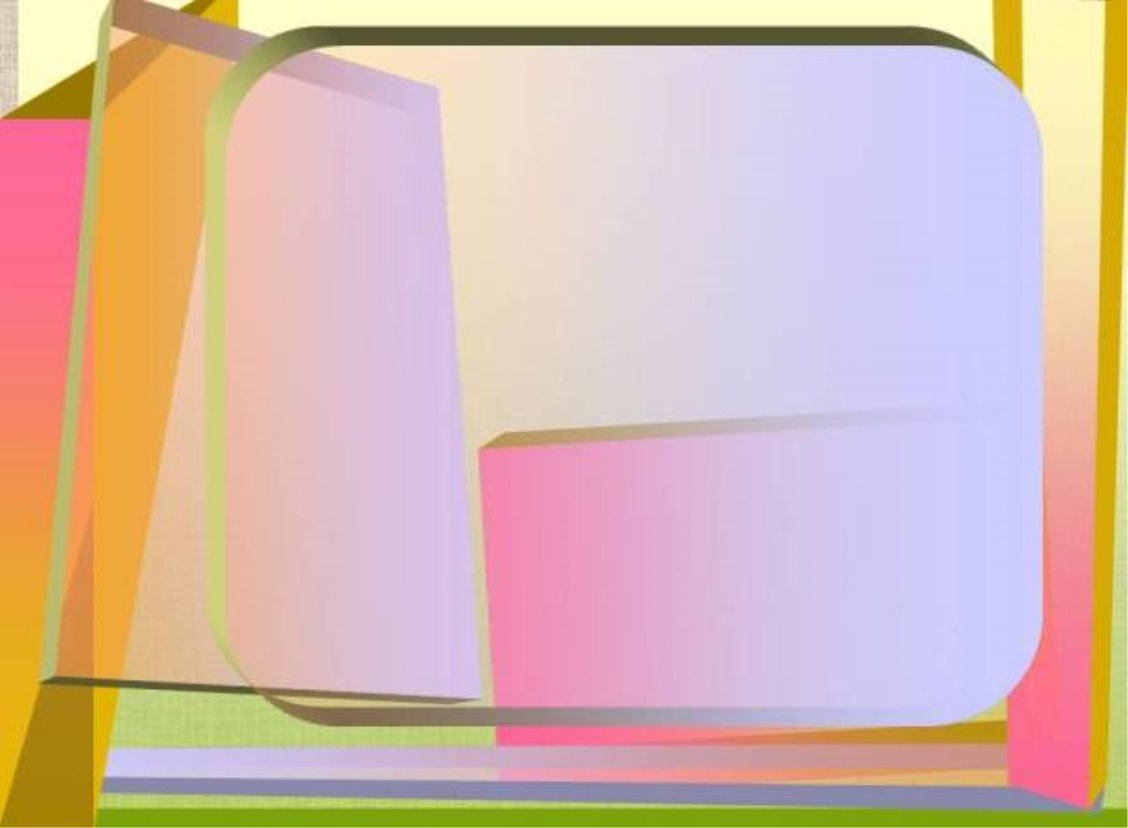 МИНИСТЕРСТВО ОБРАЗОВАНИЯ РМ
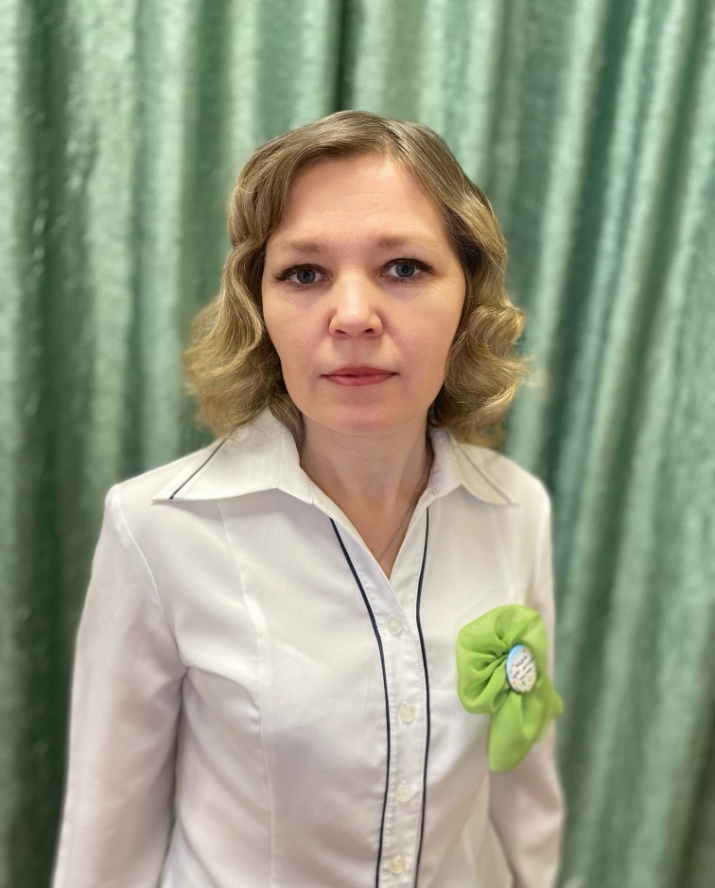 ПОРТФОЛИО  
Климкиной Евгении Александровны,                                       воспитателя первой квалификационной категории                                                                        МАДОУ  «Центр развития ребенка – детский сад №58»
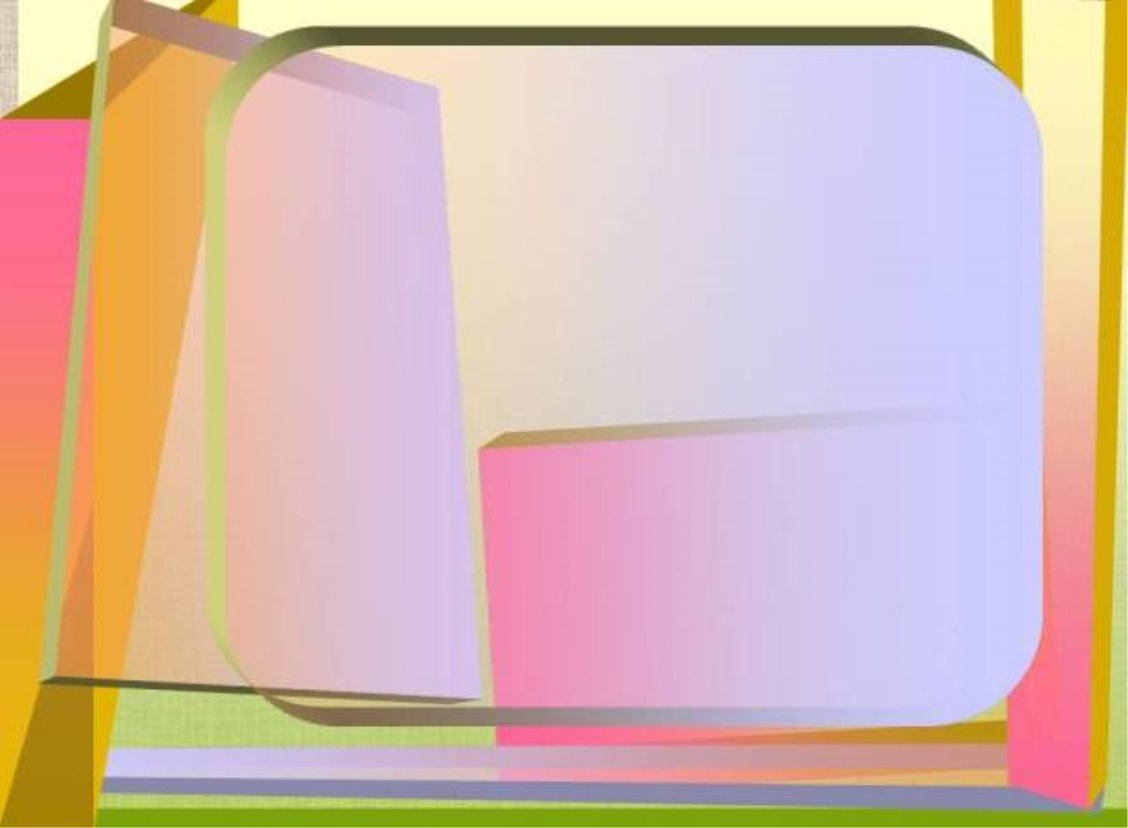 Дата рождения: 27.01.1981 г.
Профессиональное образование: «Мордовский государственный педагогический институт им. М. Е. Евсевьева»
Специальность: «Педагогика и методика начального образования»
Квалификация: «Учитель начальных классов»
Диплом: ИВС № 0384264		
Дата выдачи: 30 января 2003г.
Переподготовка: ЧОУ ДПО «Саранский Дом науки и техники»
Квалификация: «Воспитатель»
Диплом: 131800360512
Дата выдачи: 30.08.2019 г.
Общий трудовой стаж: 19 лет
Стаж педагогической работы (по специальности): 4 года
Наличие квалификационной категории: первая
Дата последней аттестации: 16.03.2022 г. №приказа 205
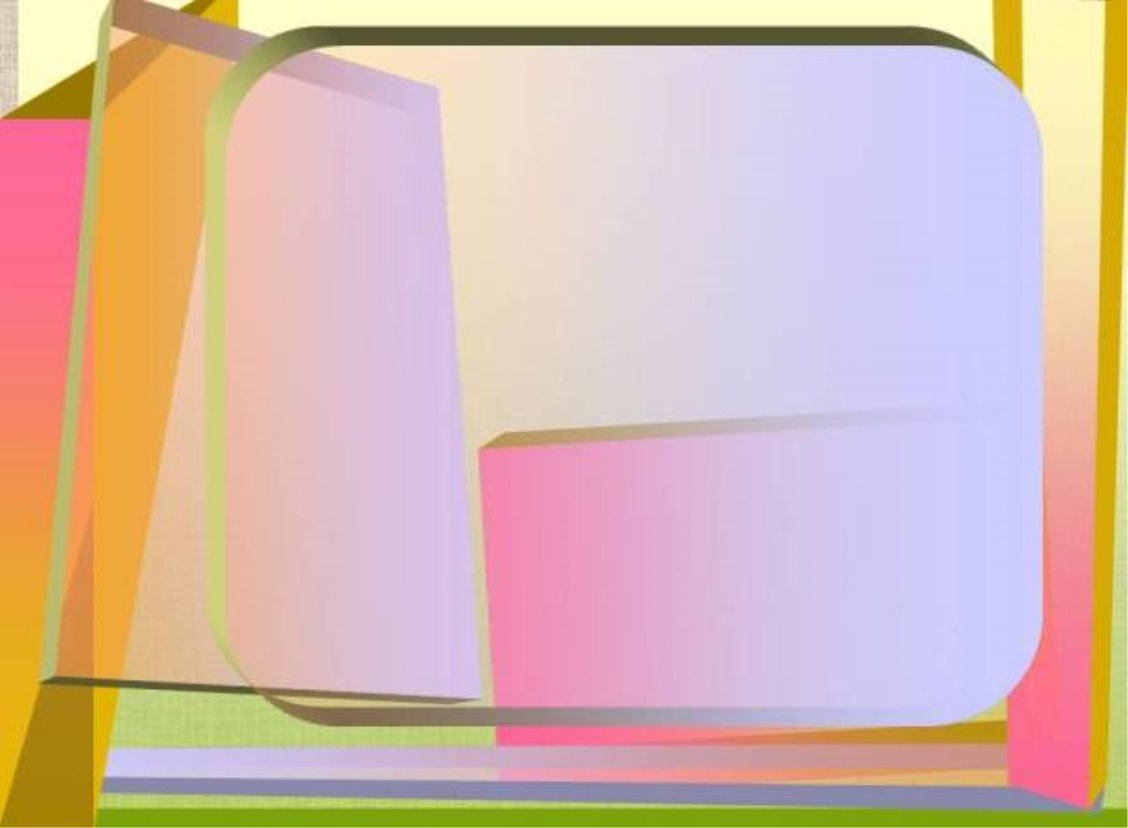 Представление инновационного педагогического опыта
https://upload2.schoolrm.ru/iblock/f48/f4886345494ffdfb3b1d7774582d7374/pedopyt_klimkinoy.pdf
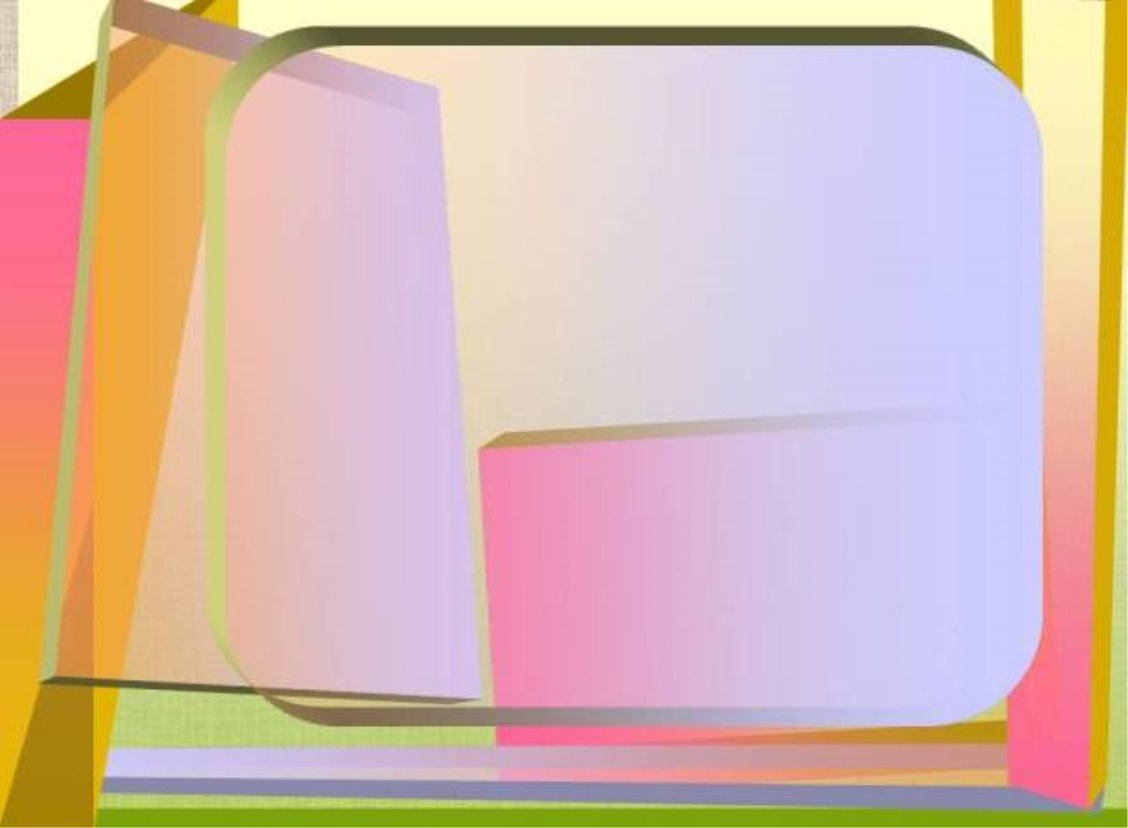 Участие в инновационной (экспериментальной) деятельности
ВСЕРОССИЙСКИЙ УРОВЕНЬ:                  «Развитие качества дошкольного образования с использованием Инструментария мониторинга качества дошкольного образования на образовательной платформе «Вдохновение»»
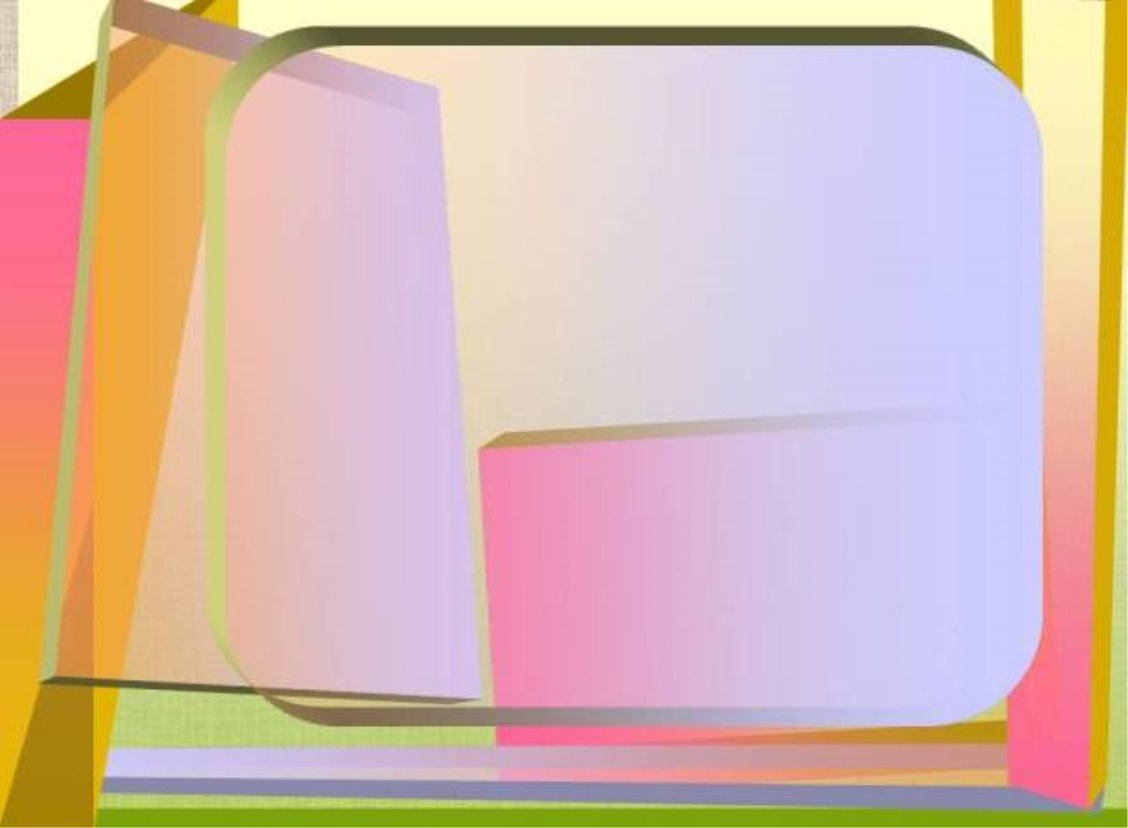 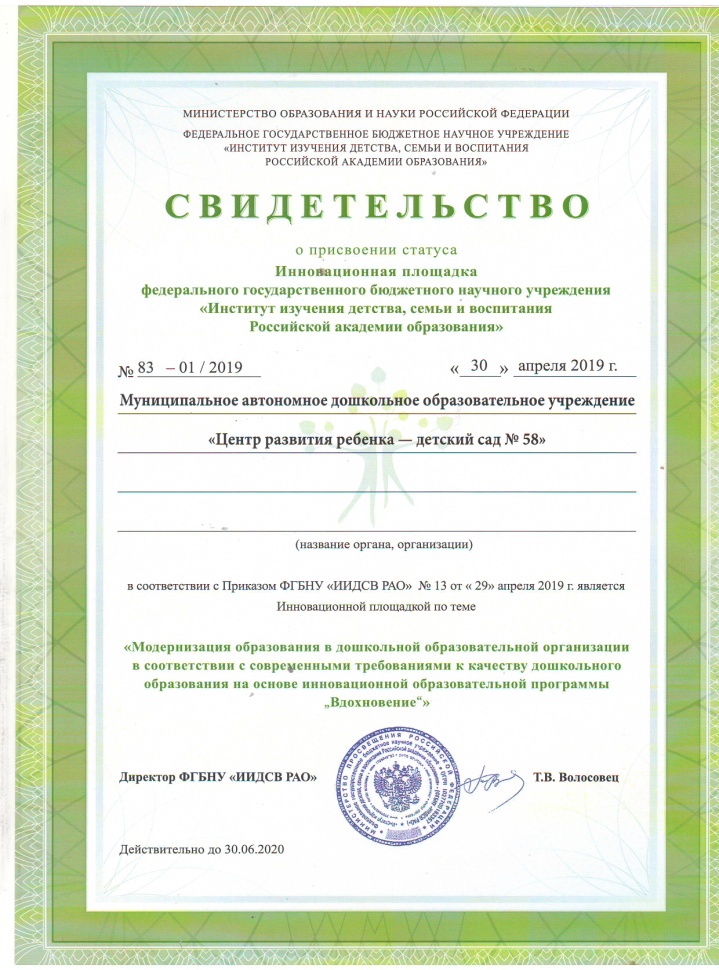 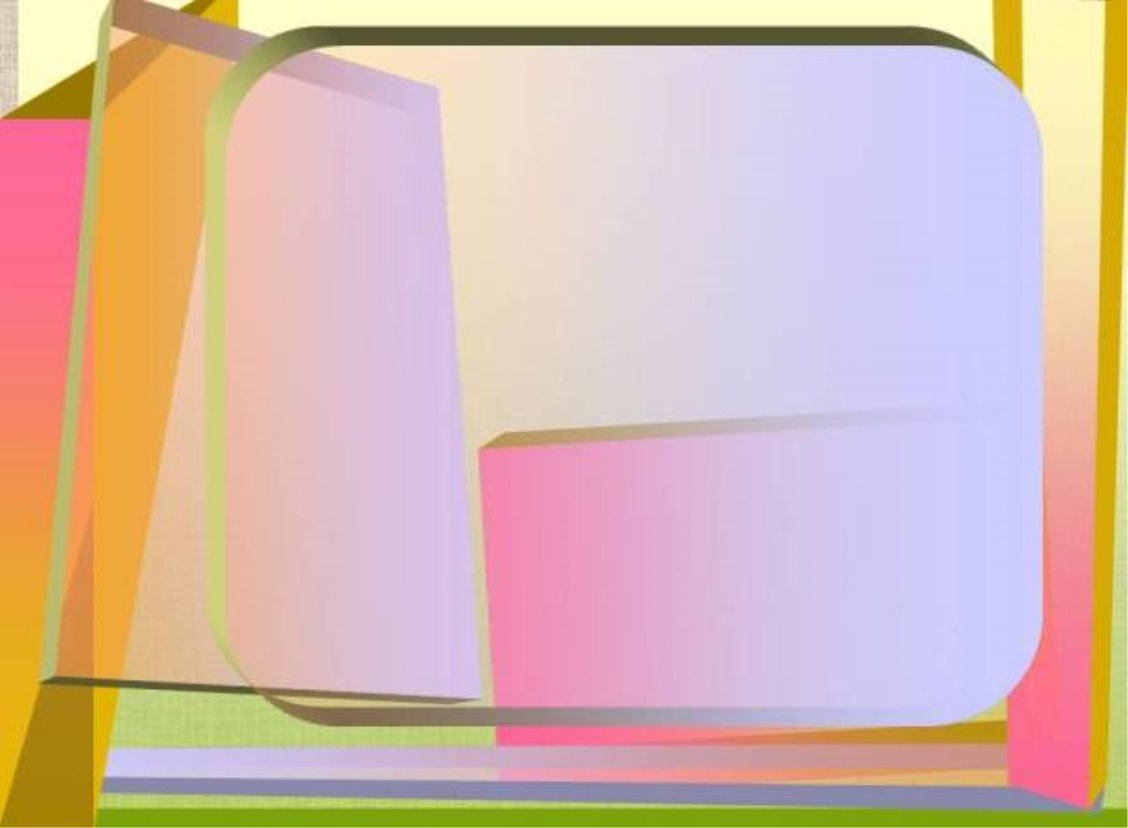 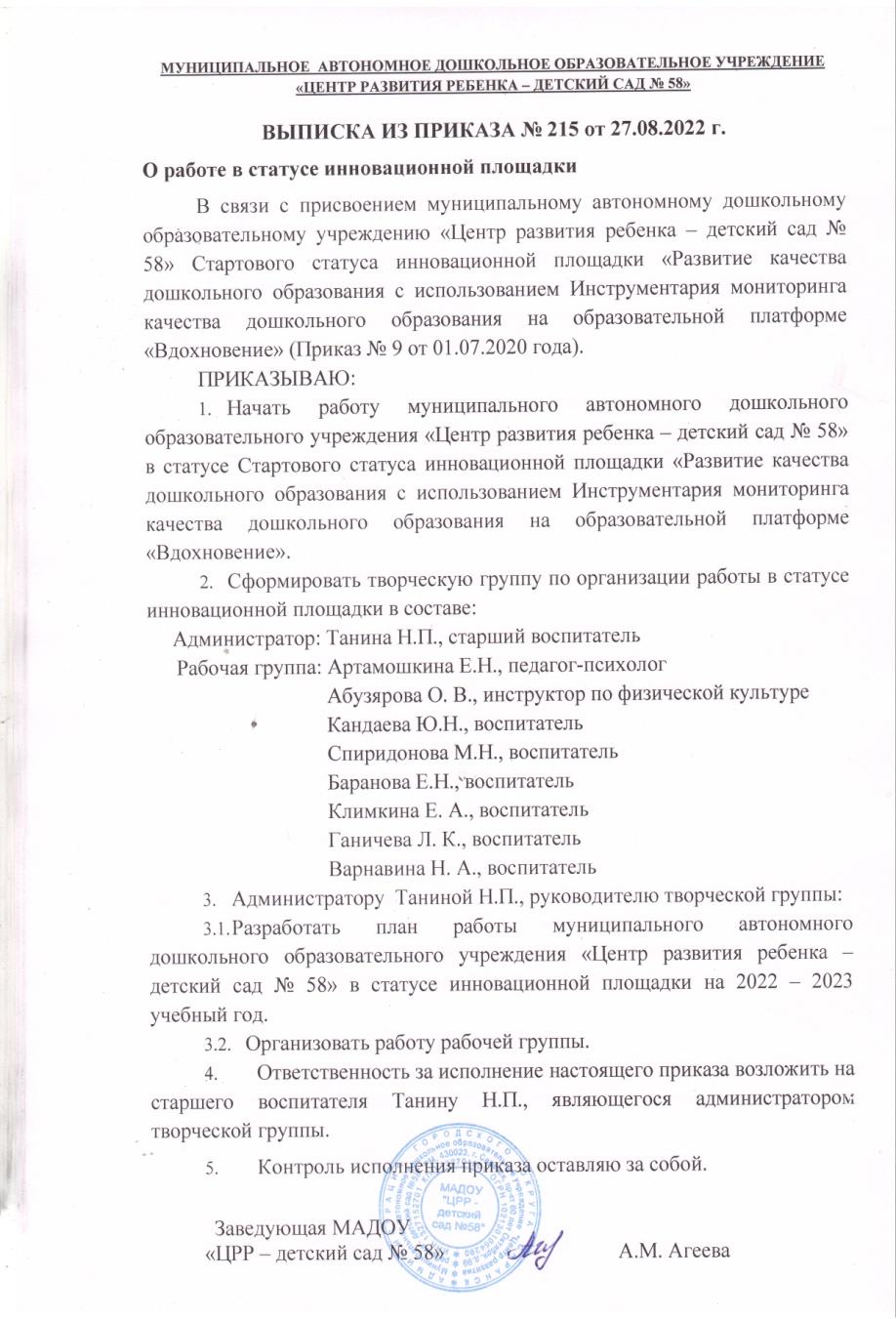 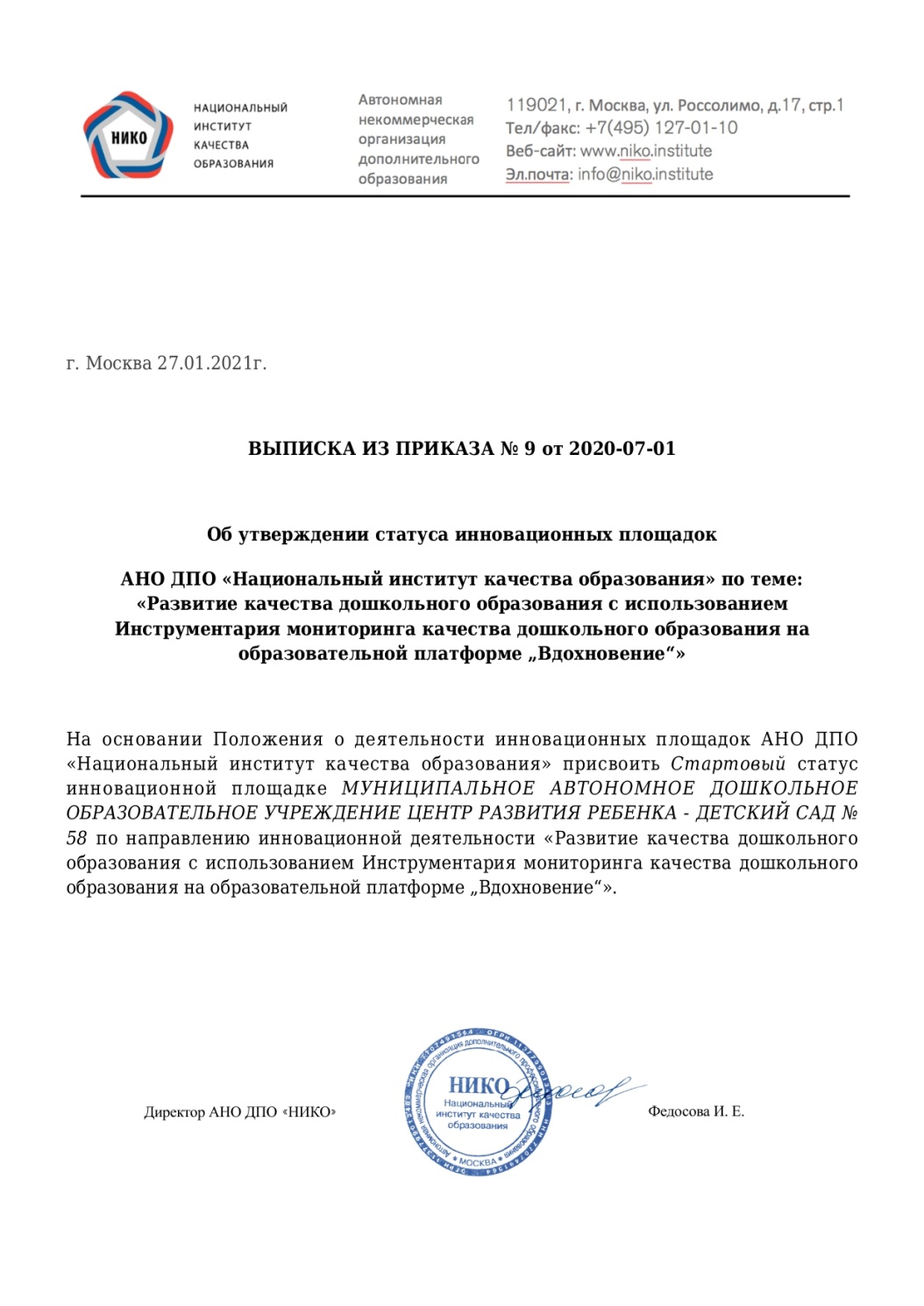 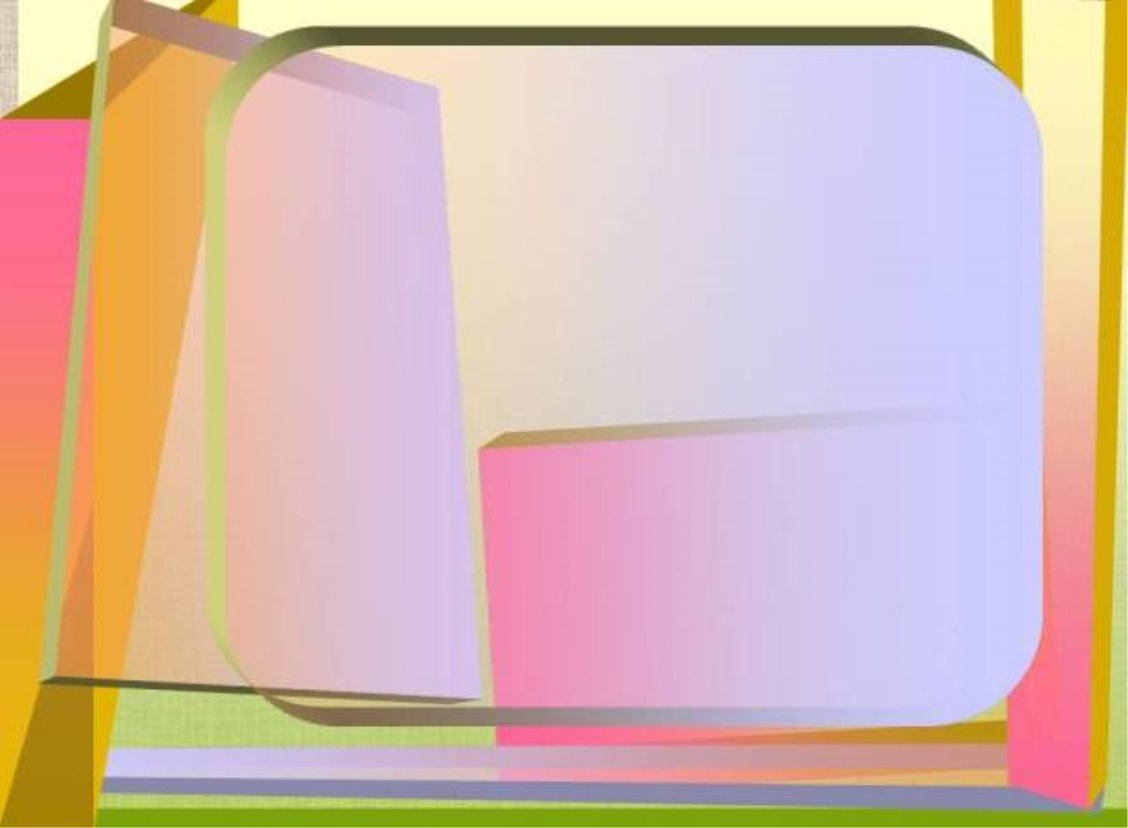 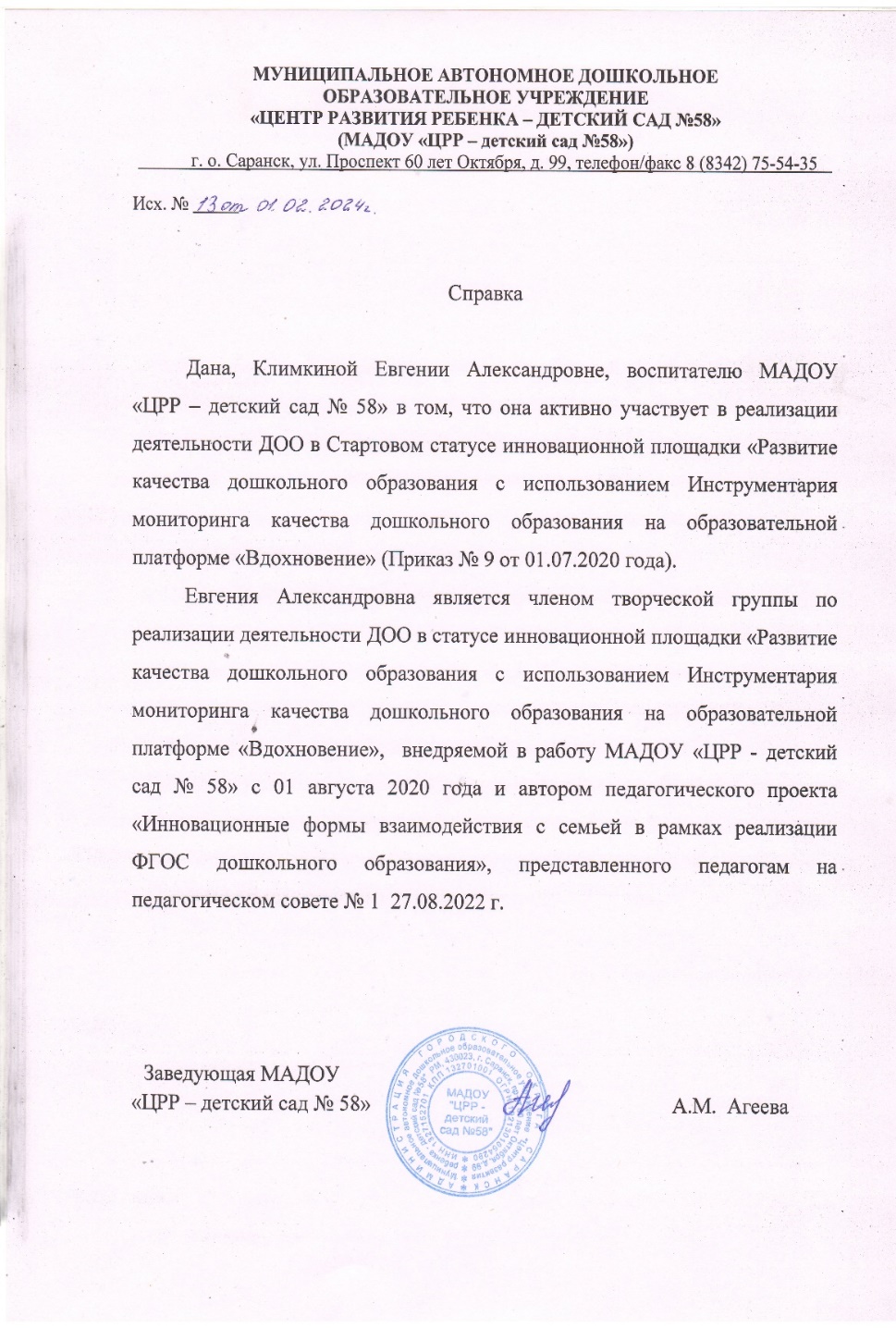 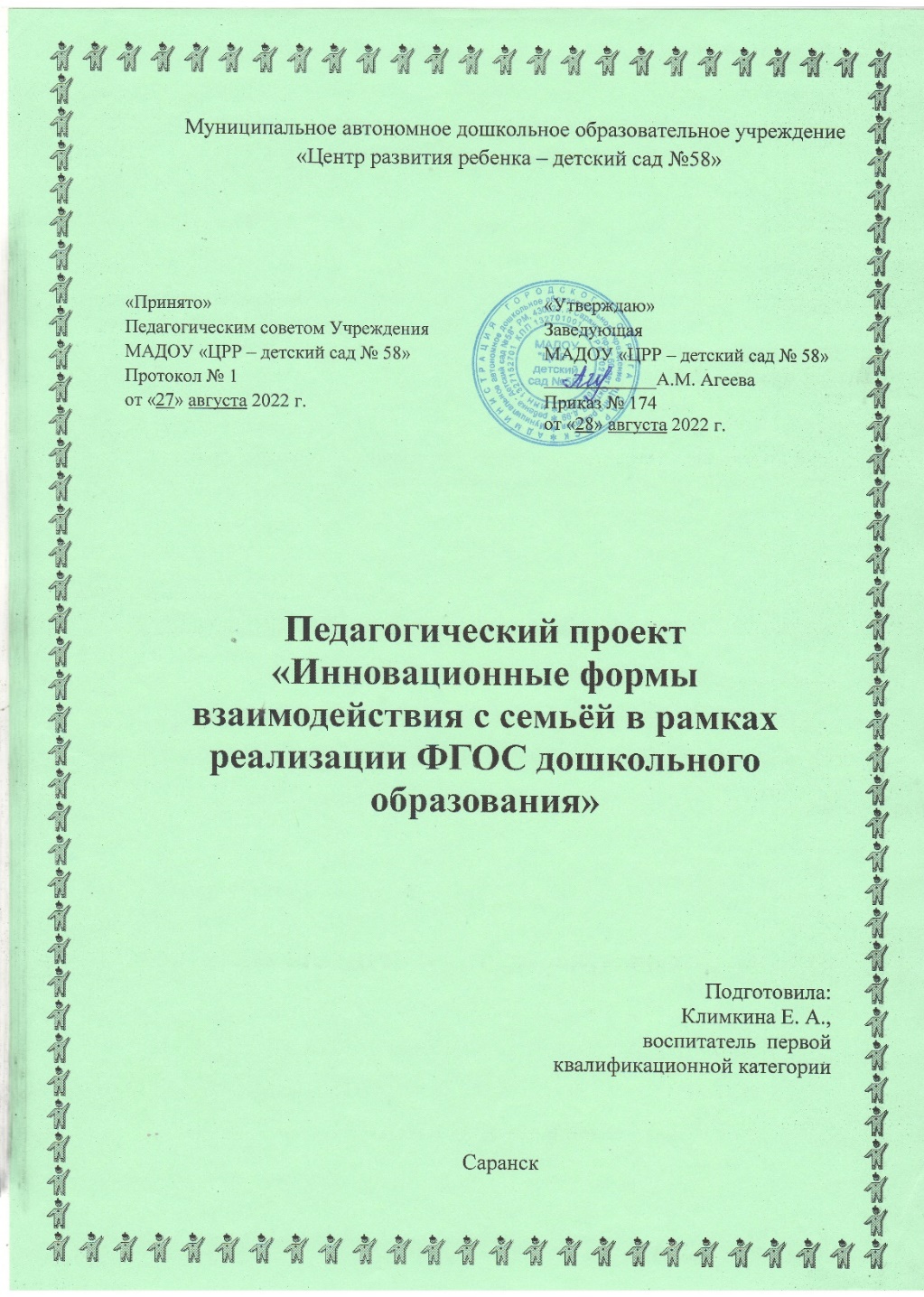 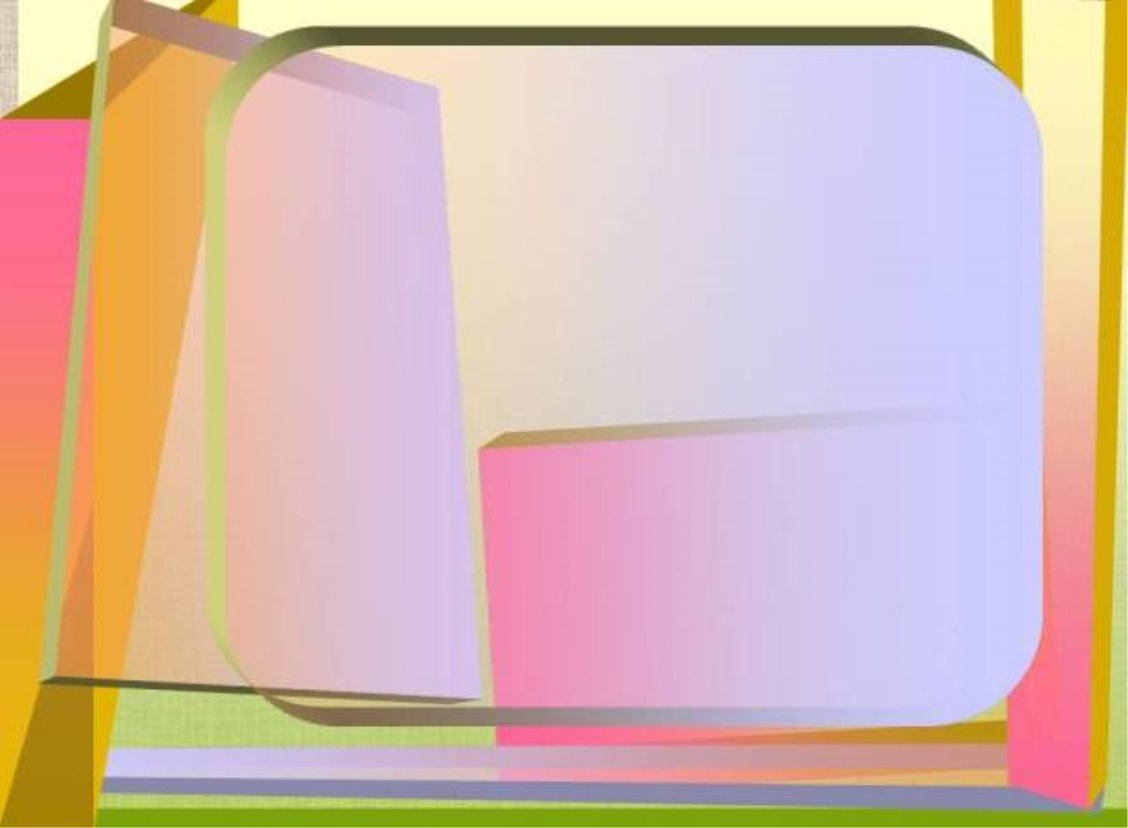 РЕСПУБЛИКАНСКИЙ УРОВЕНЬ:
Технологическая лаборатория «Технологии экологического воспитания дошкольников»
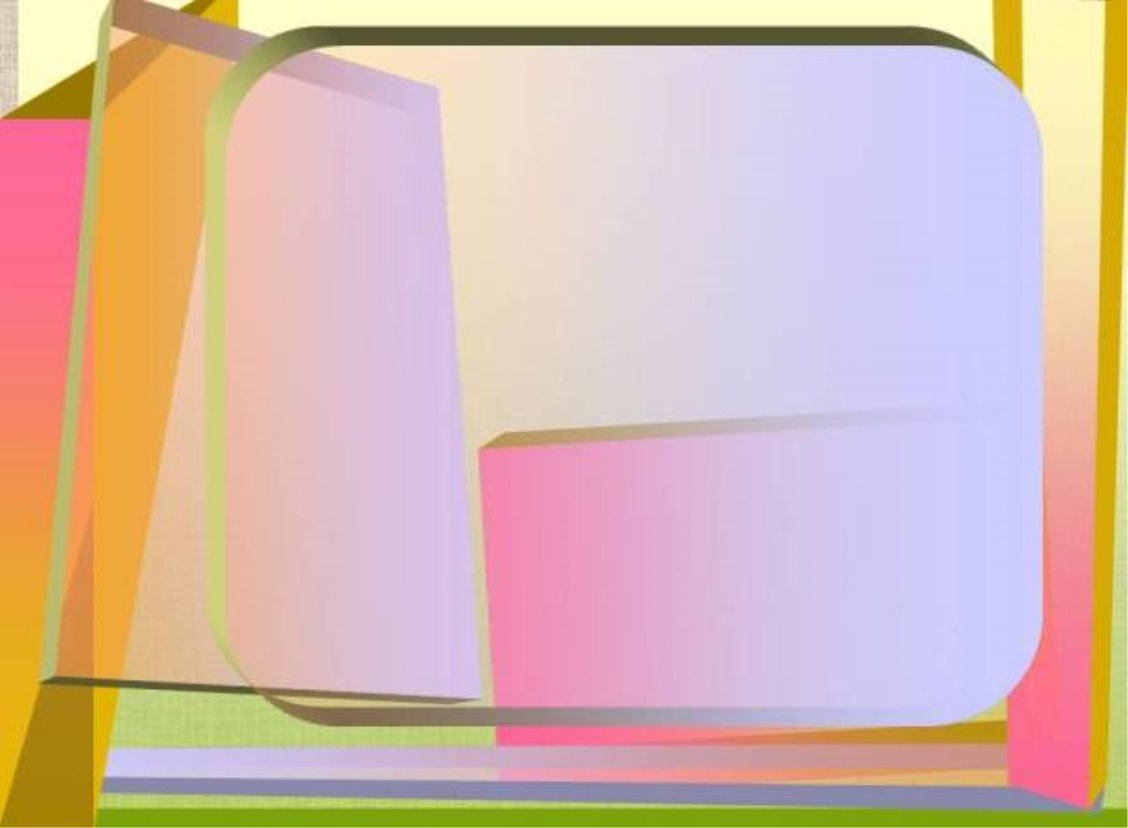 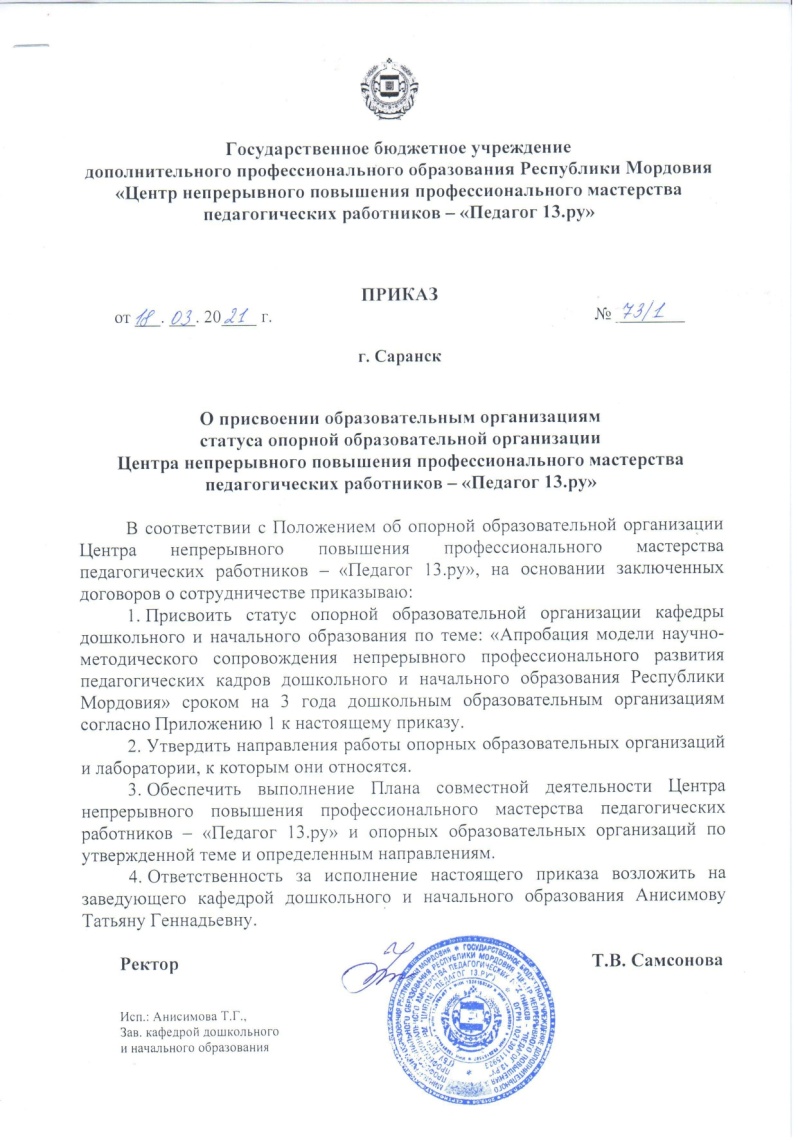 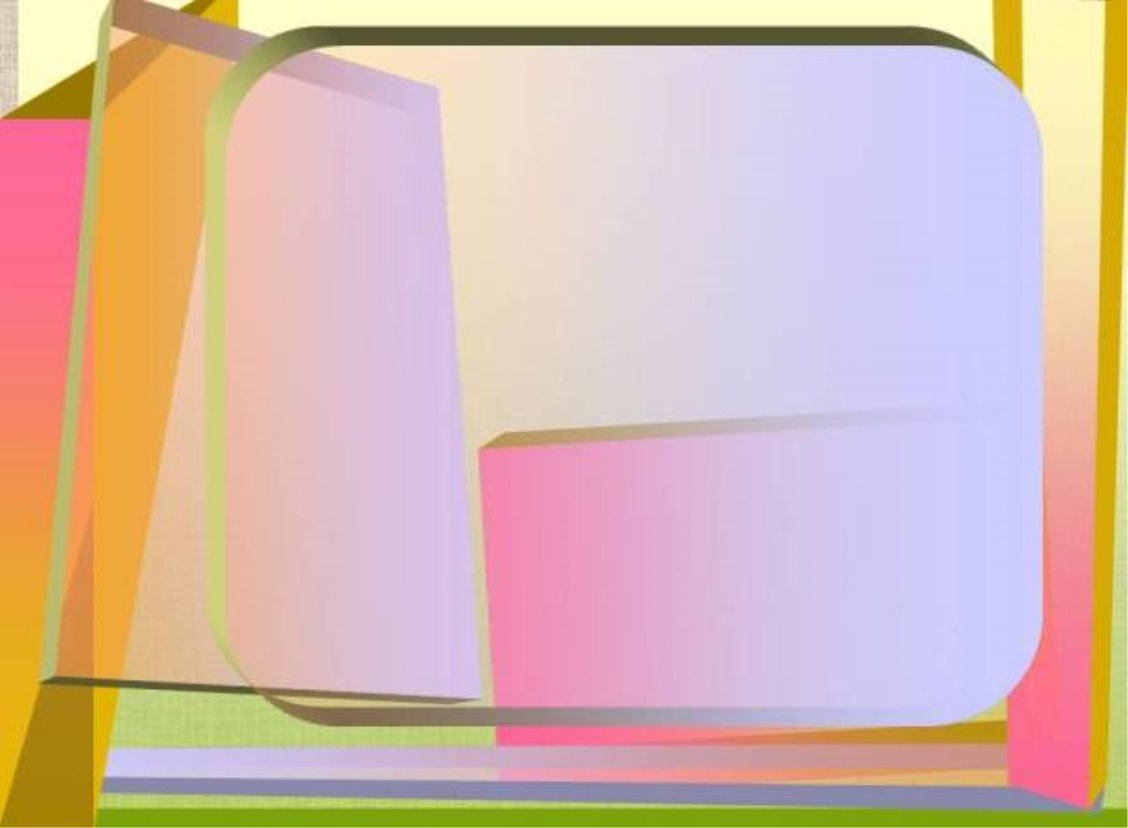 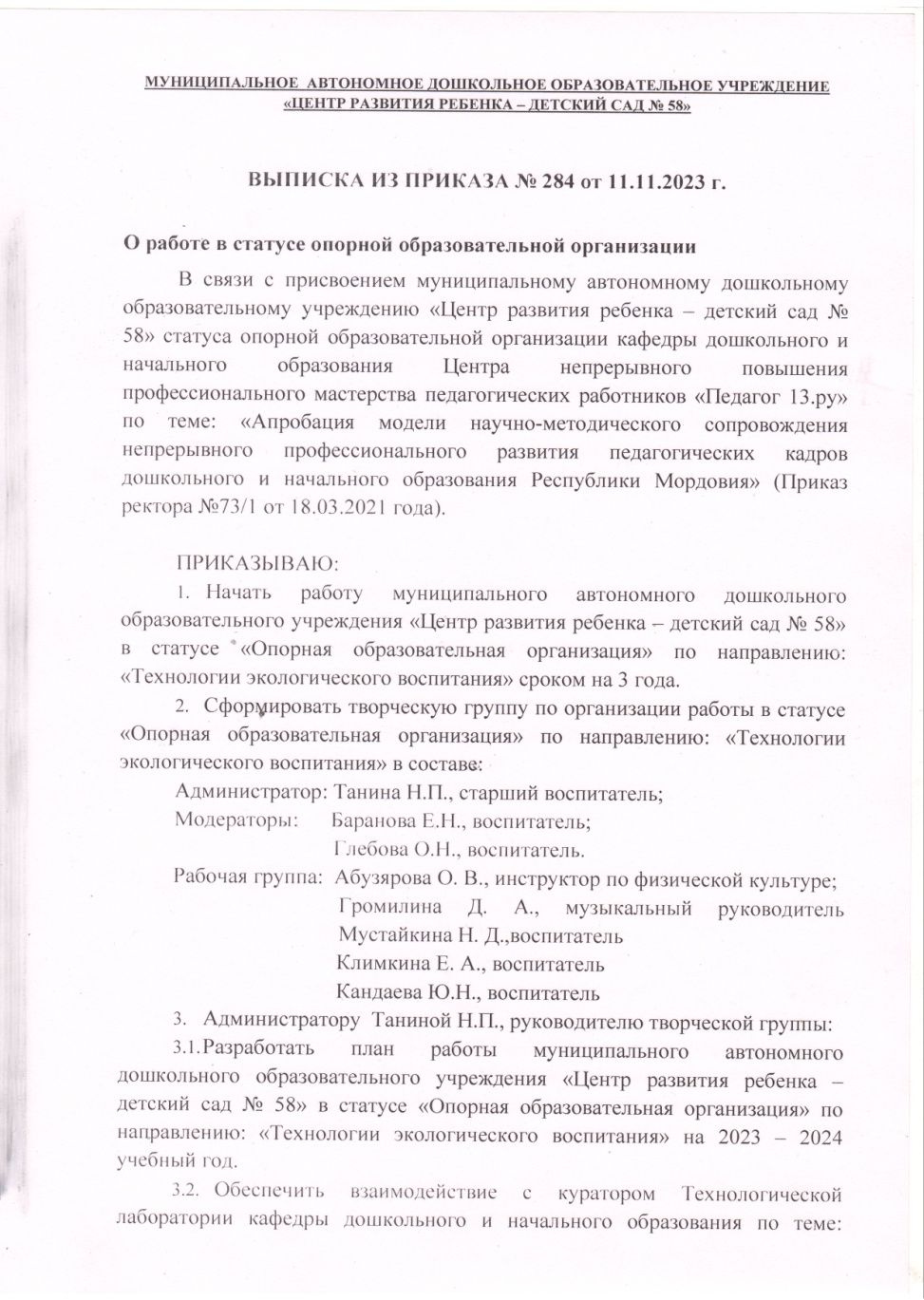 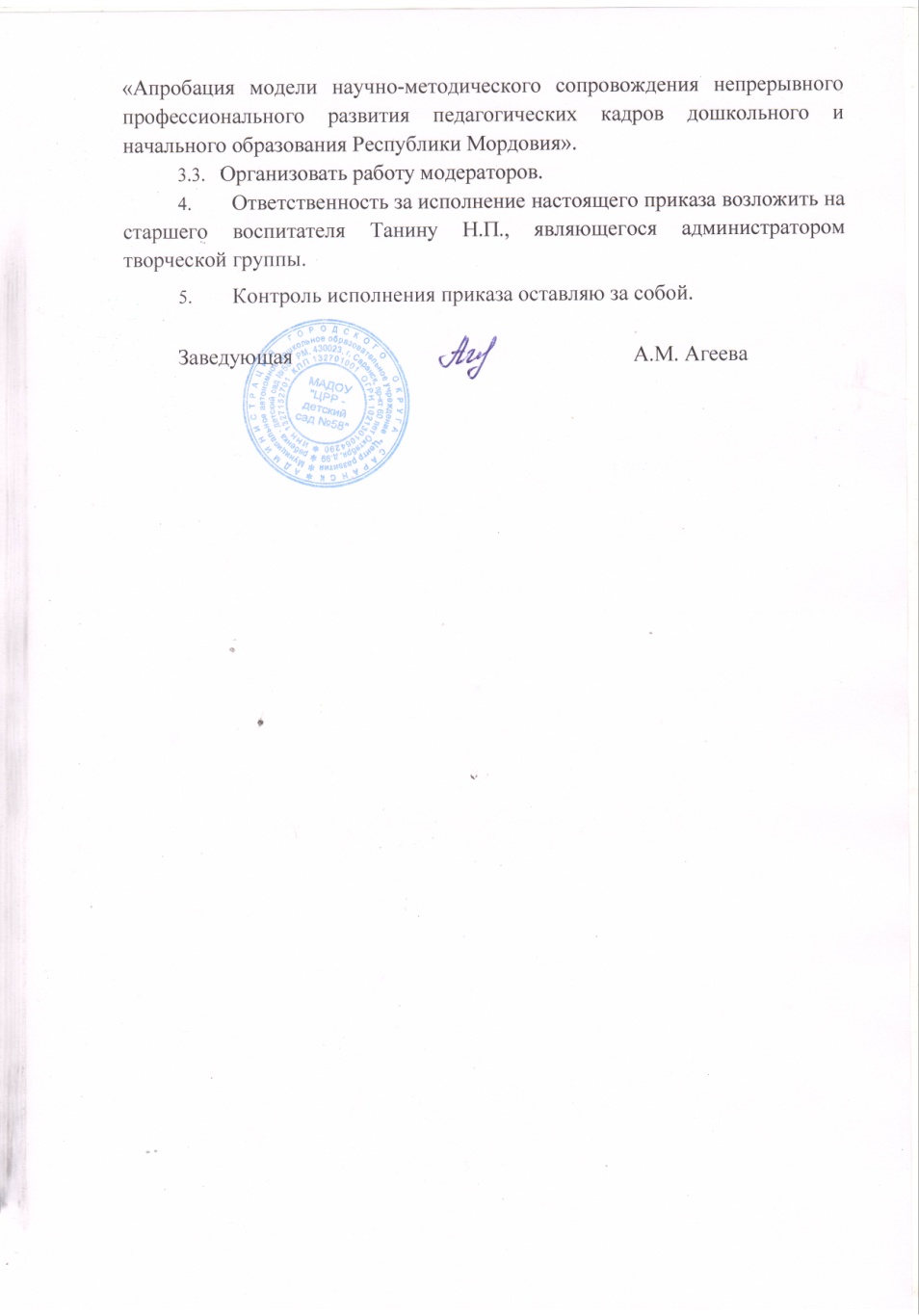 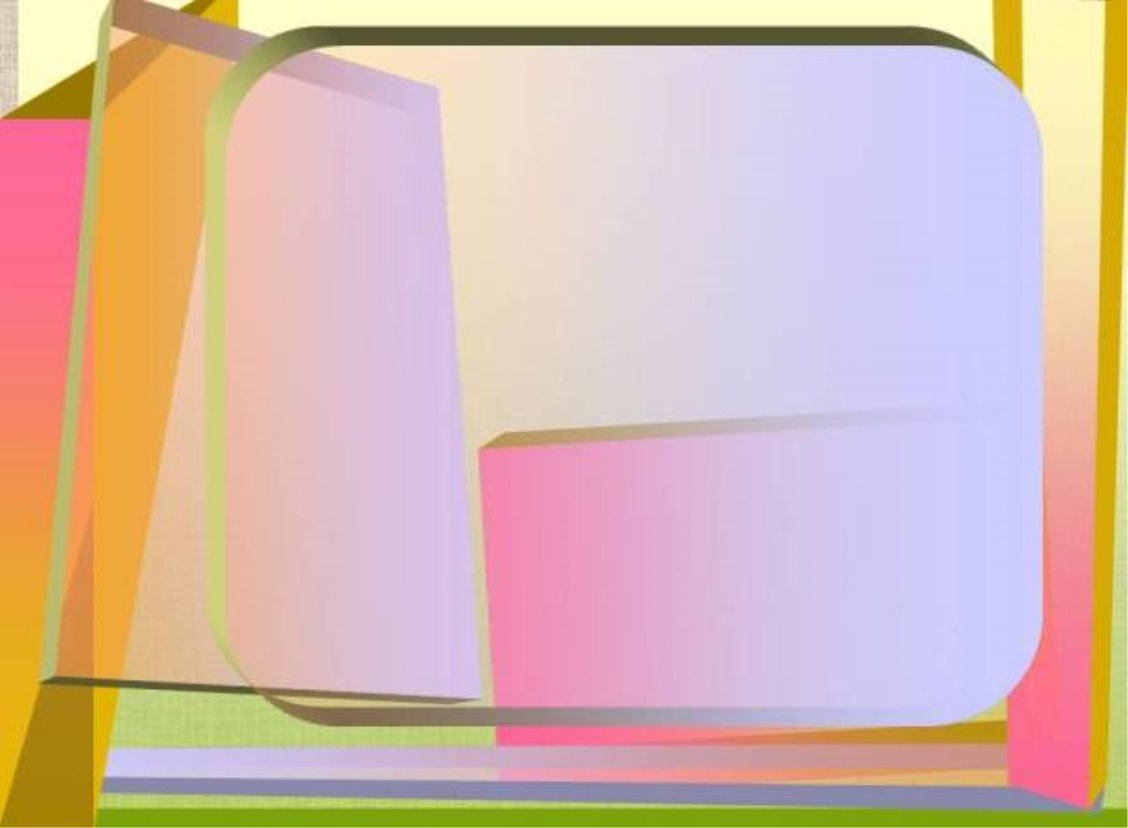 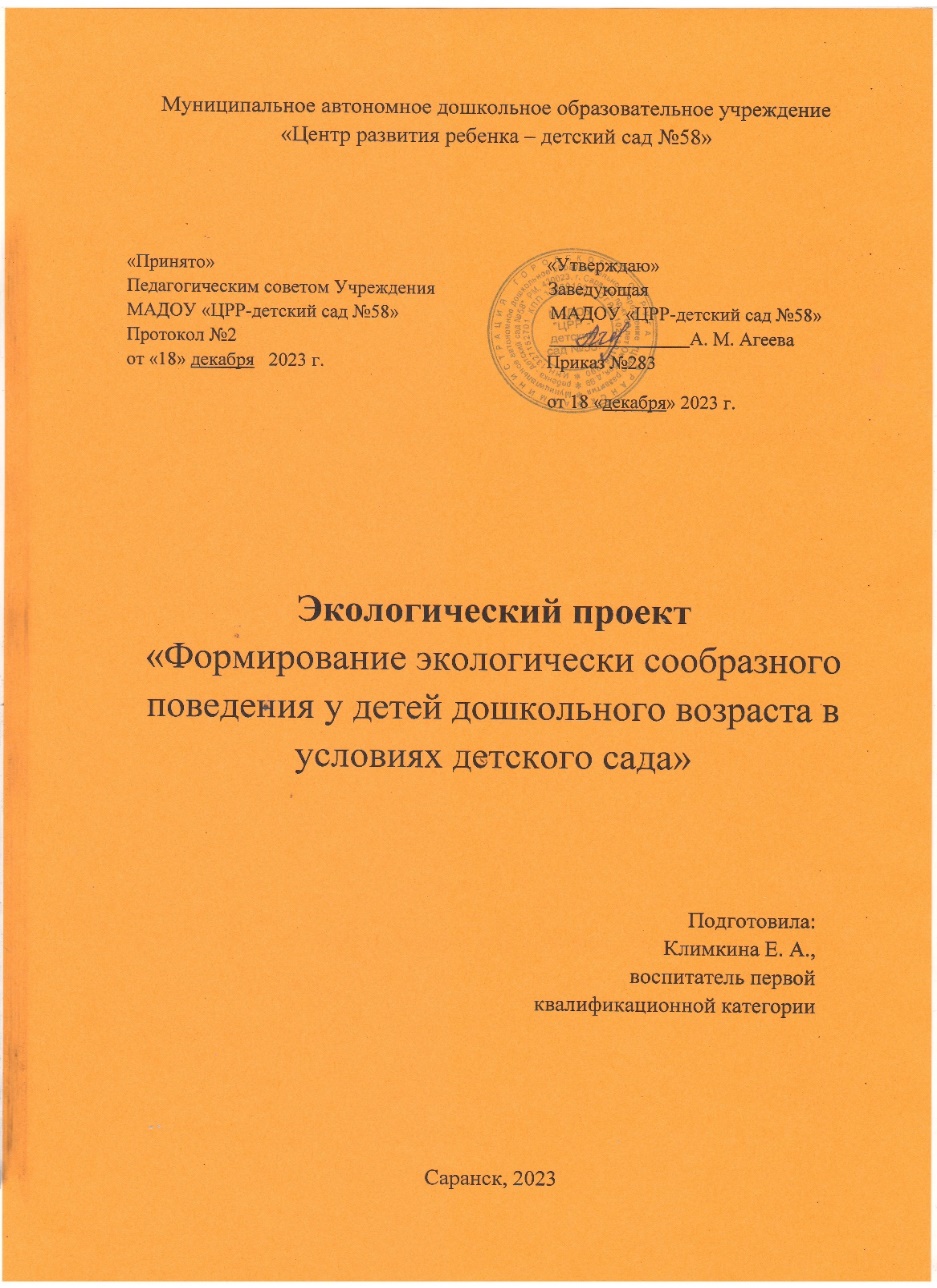 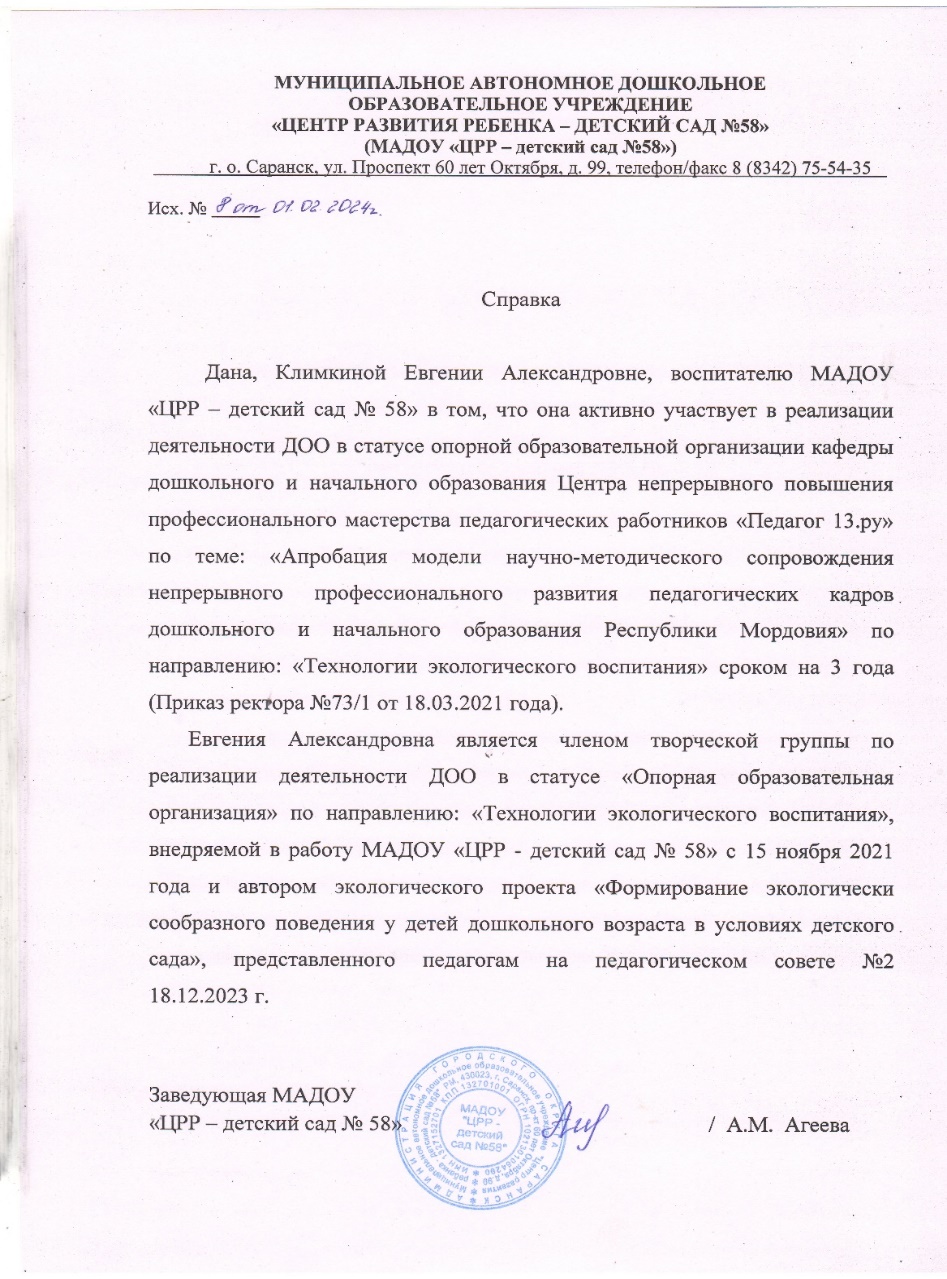 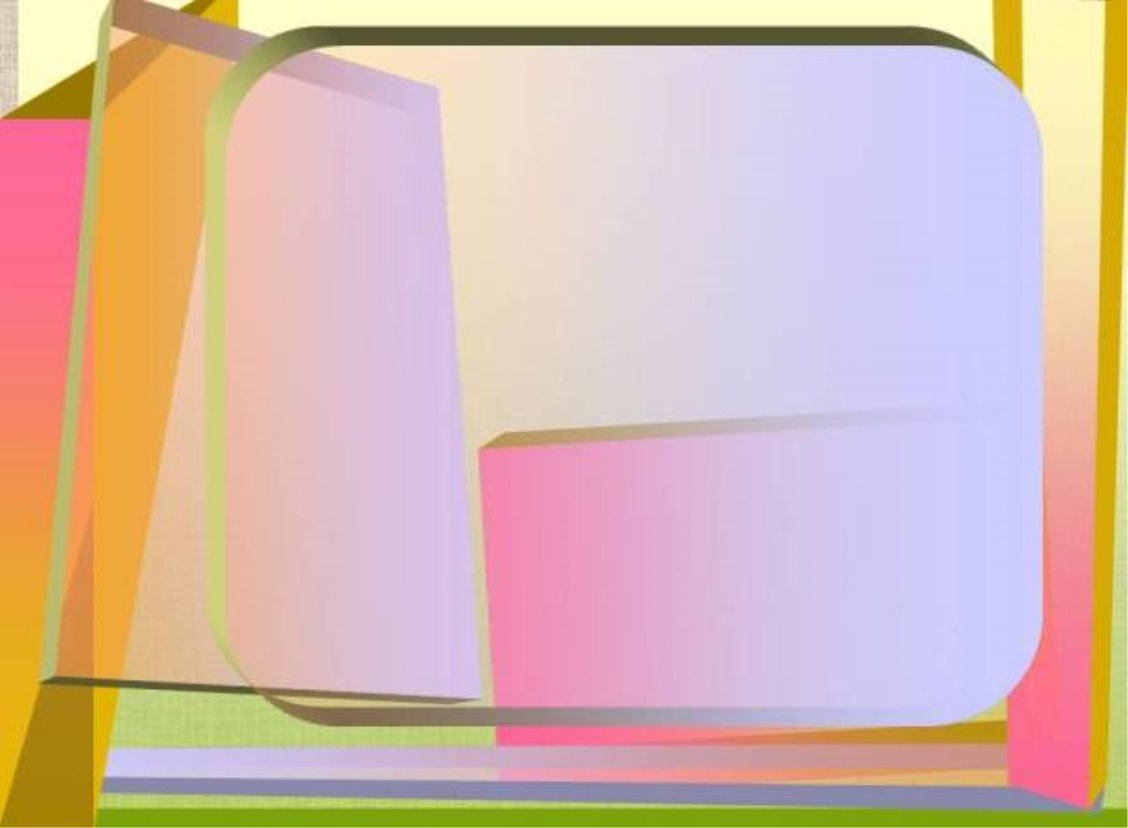 МУНИЦИПАЛЬНЫЙ УРОВЕНЬ:
«Внедрение в работу ДОО инновационных технологий и методов экологического воспитания дошкольников в условиях реализации ФГОС ДО»
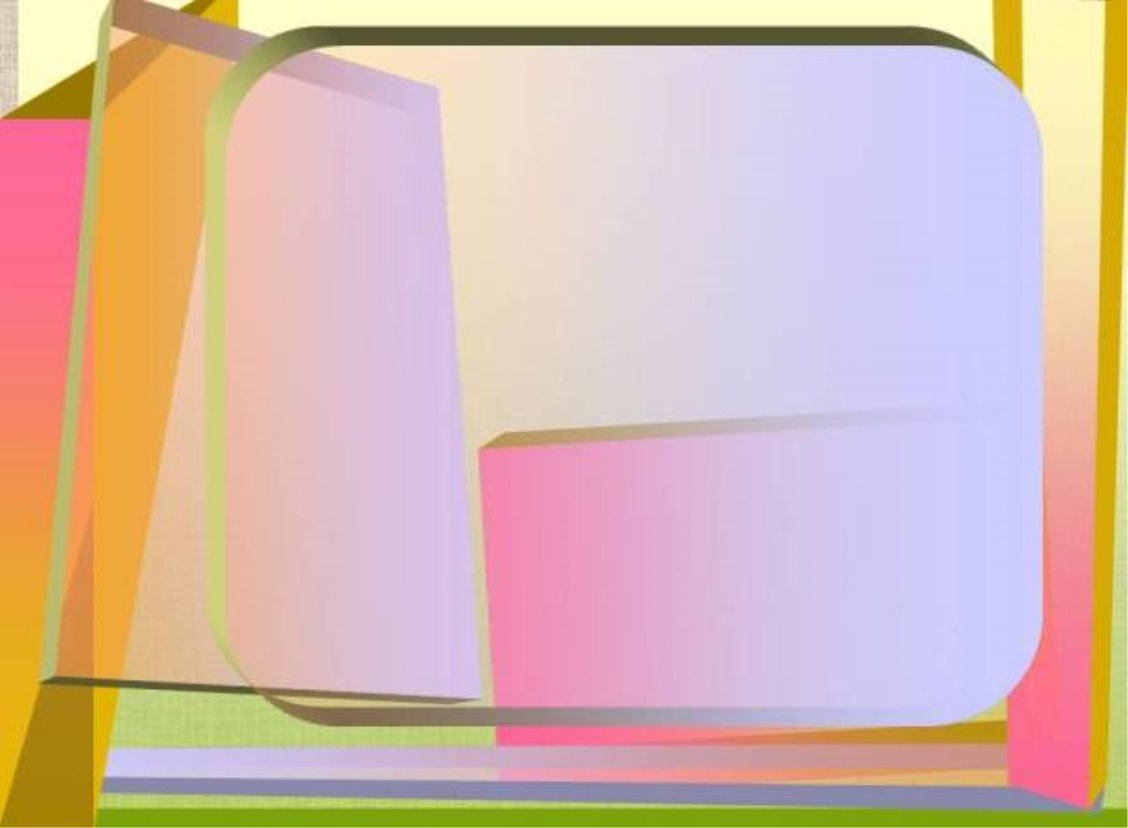 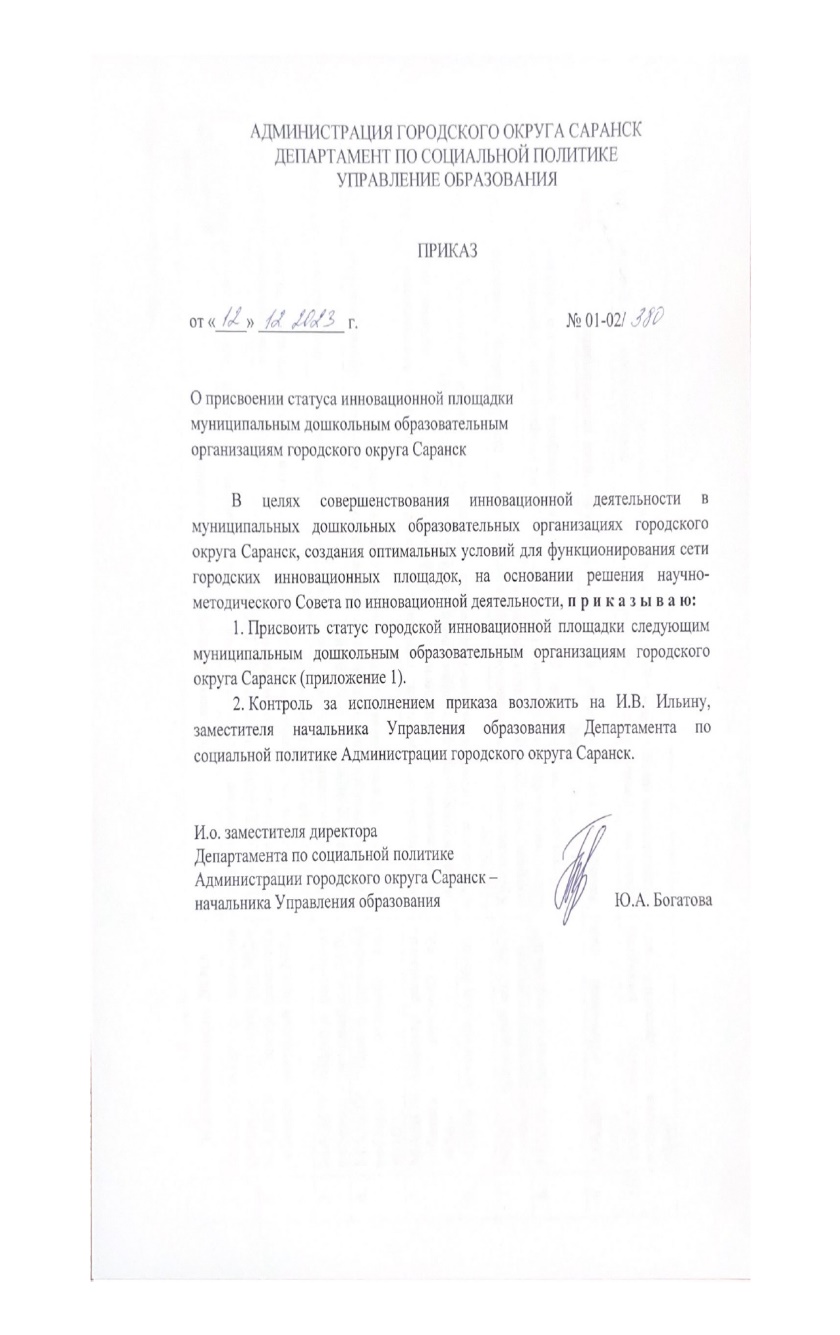 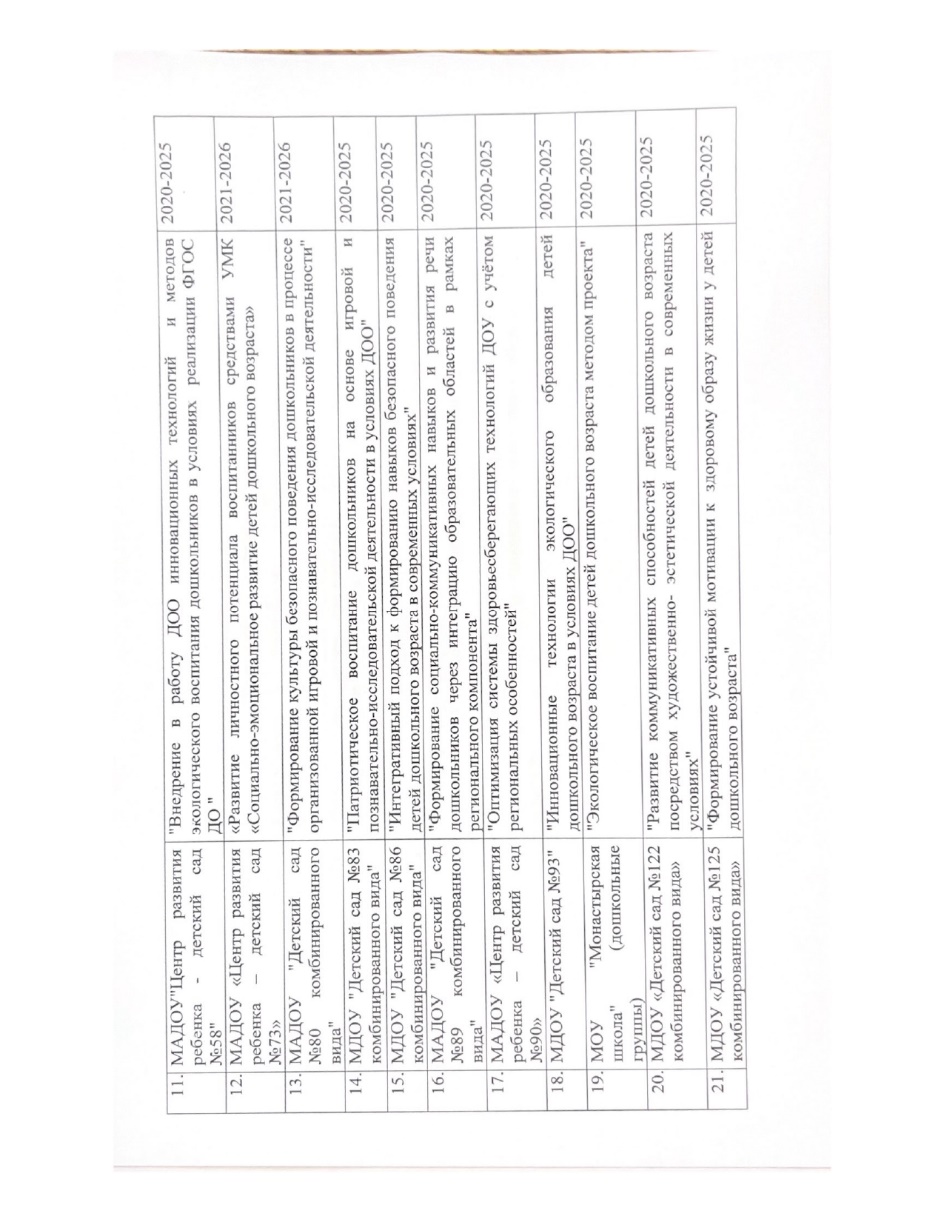 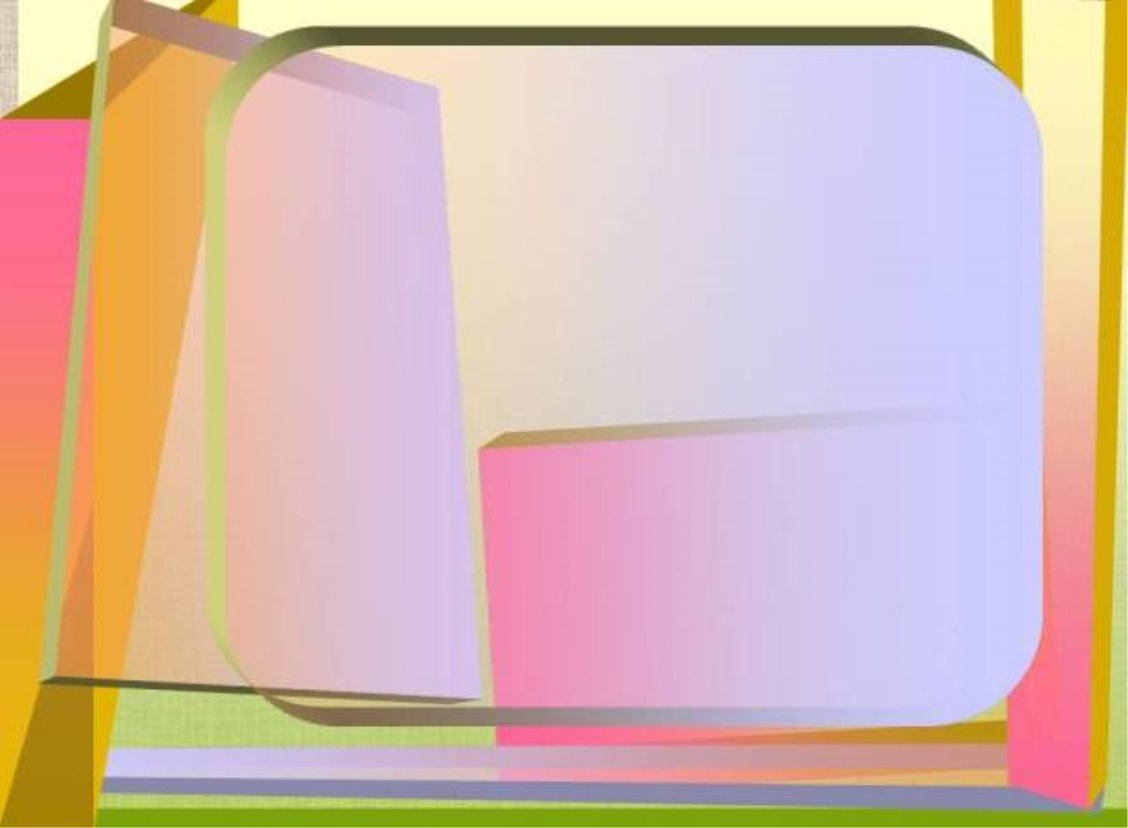 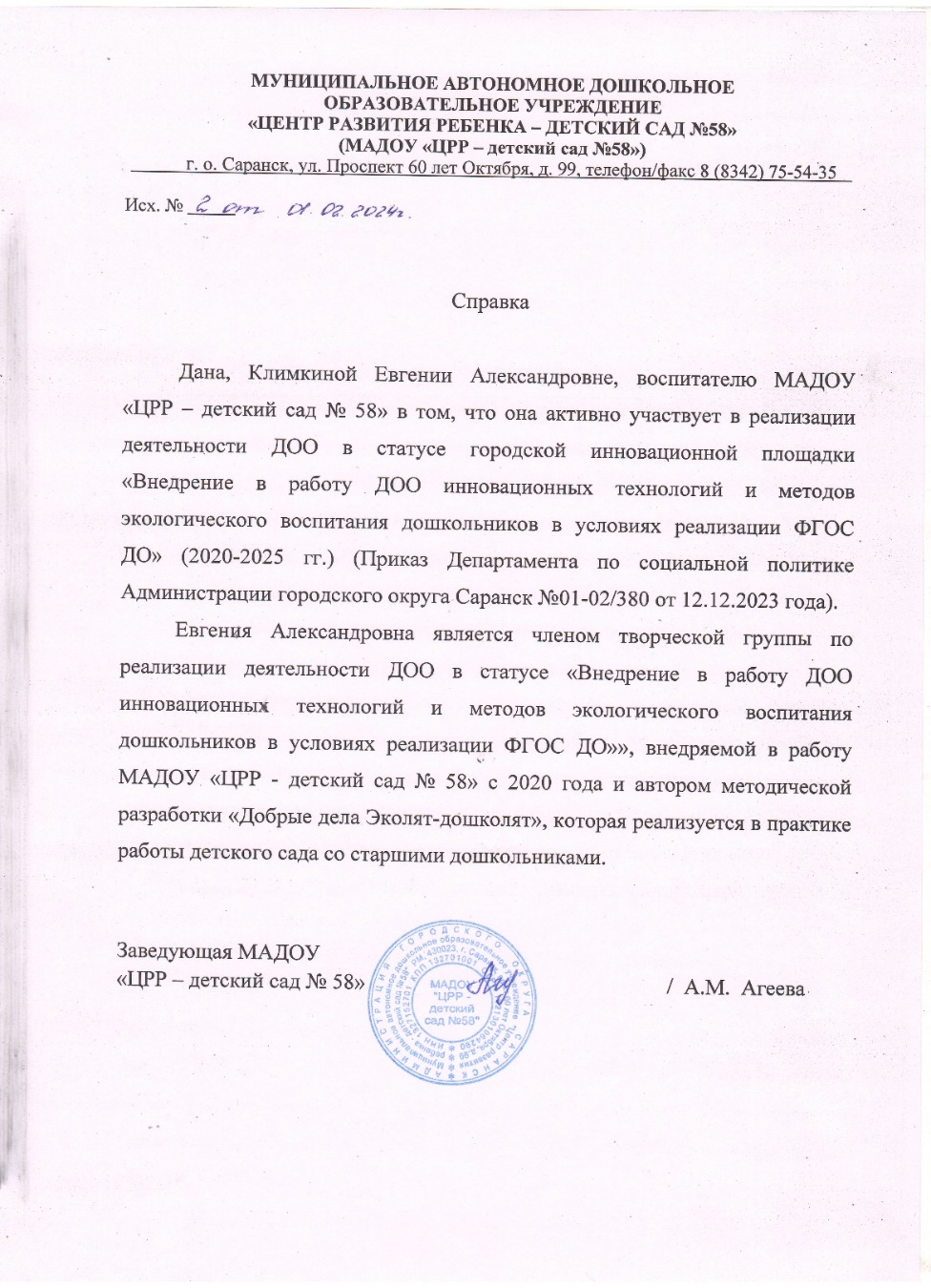 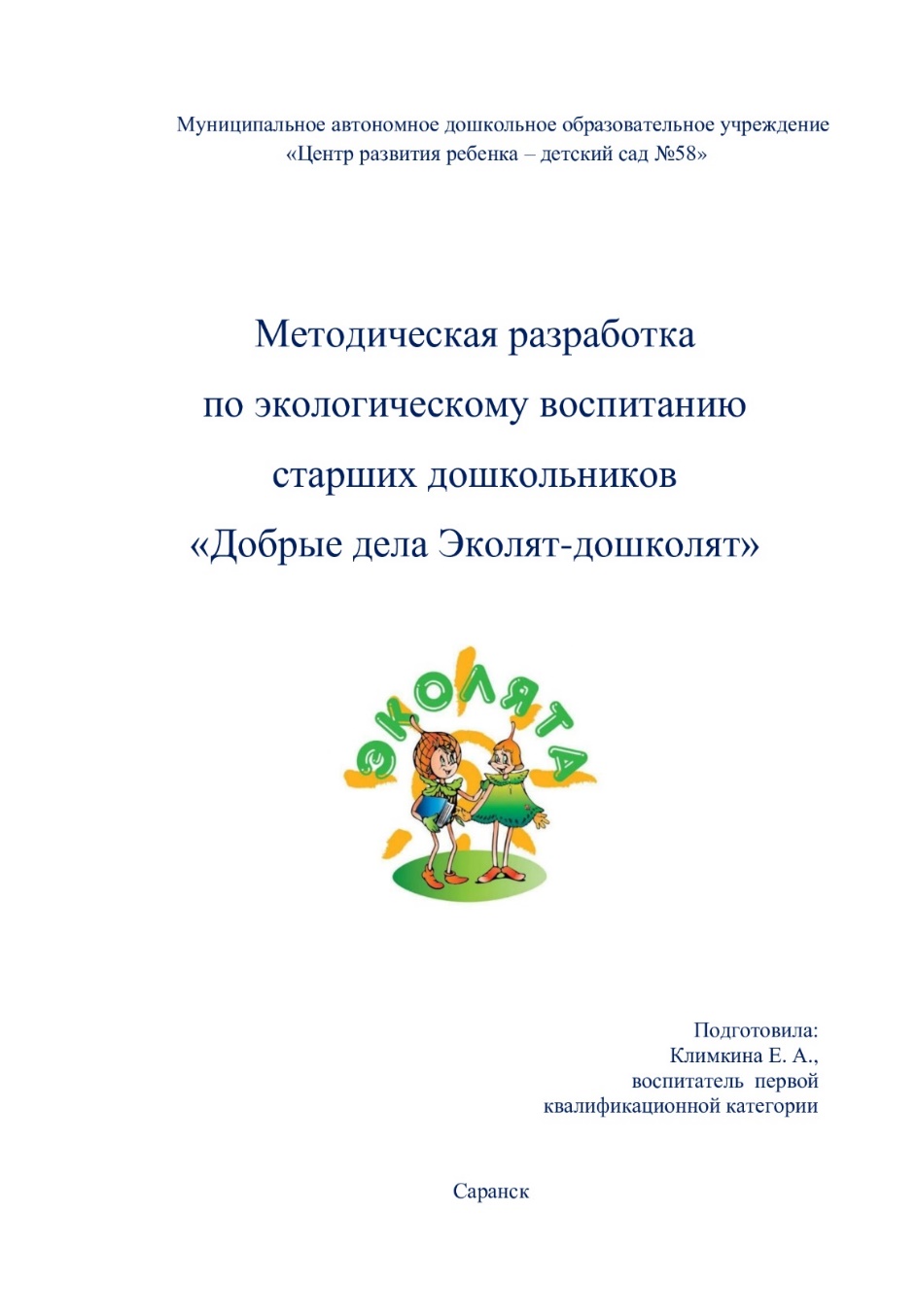 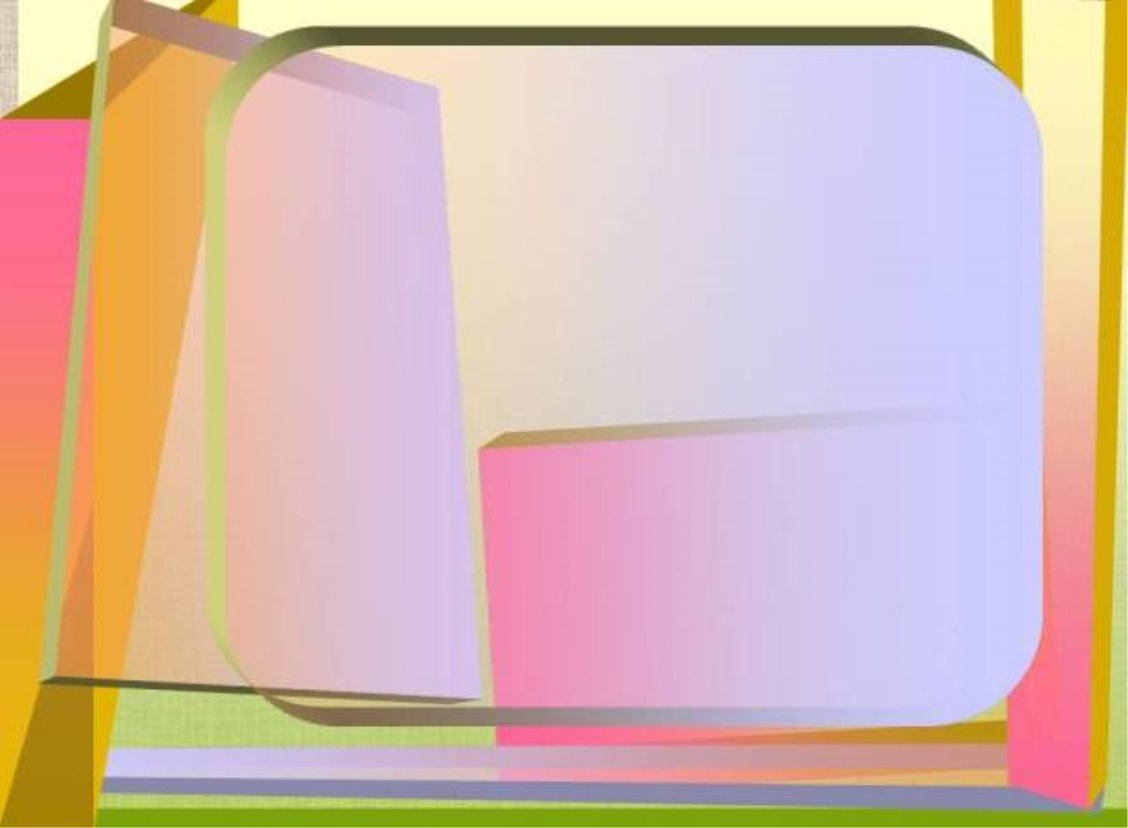 Наставничество
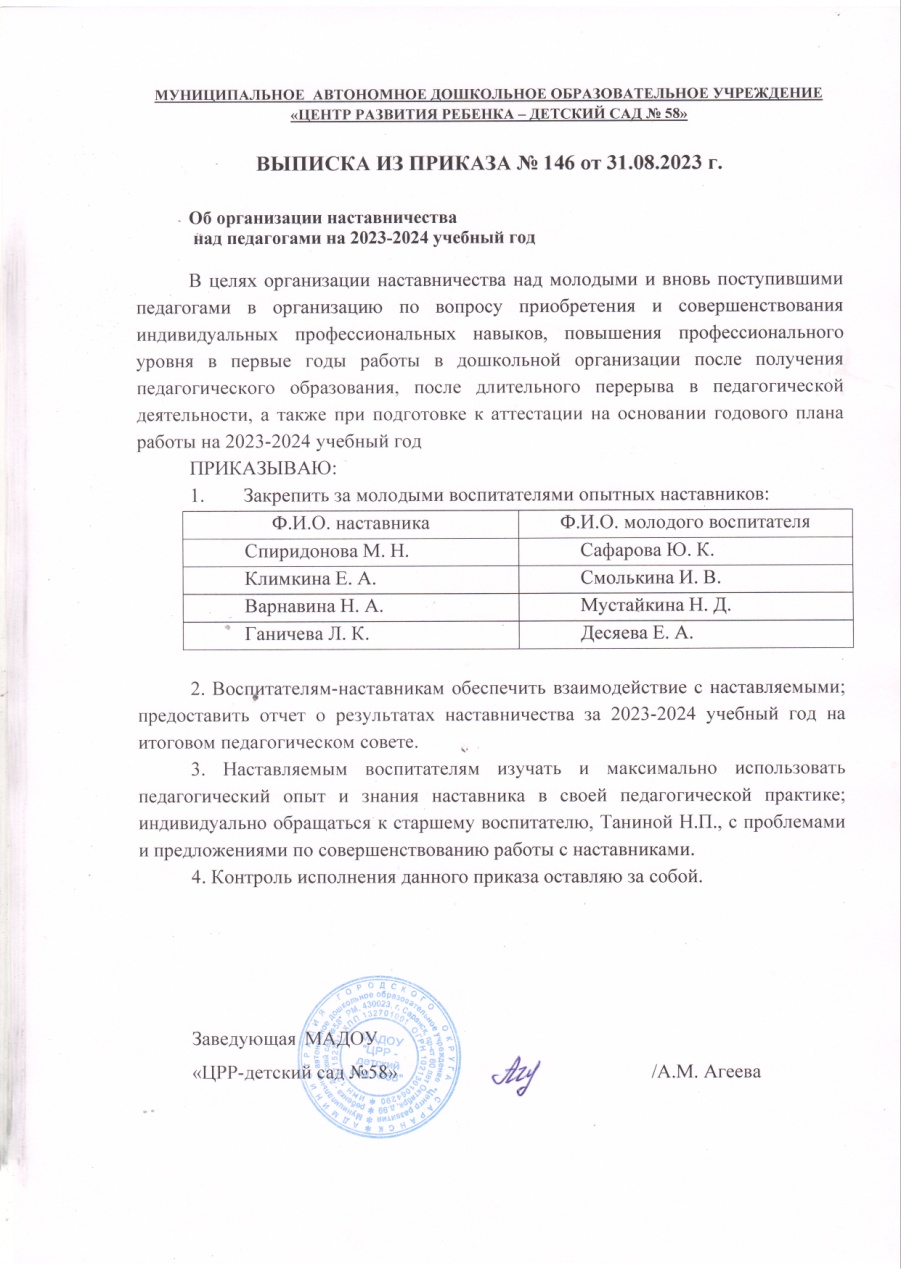 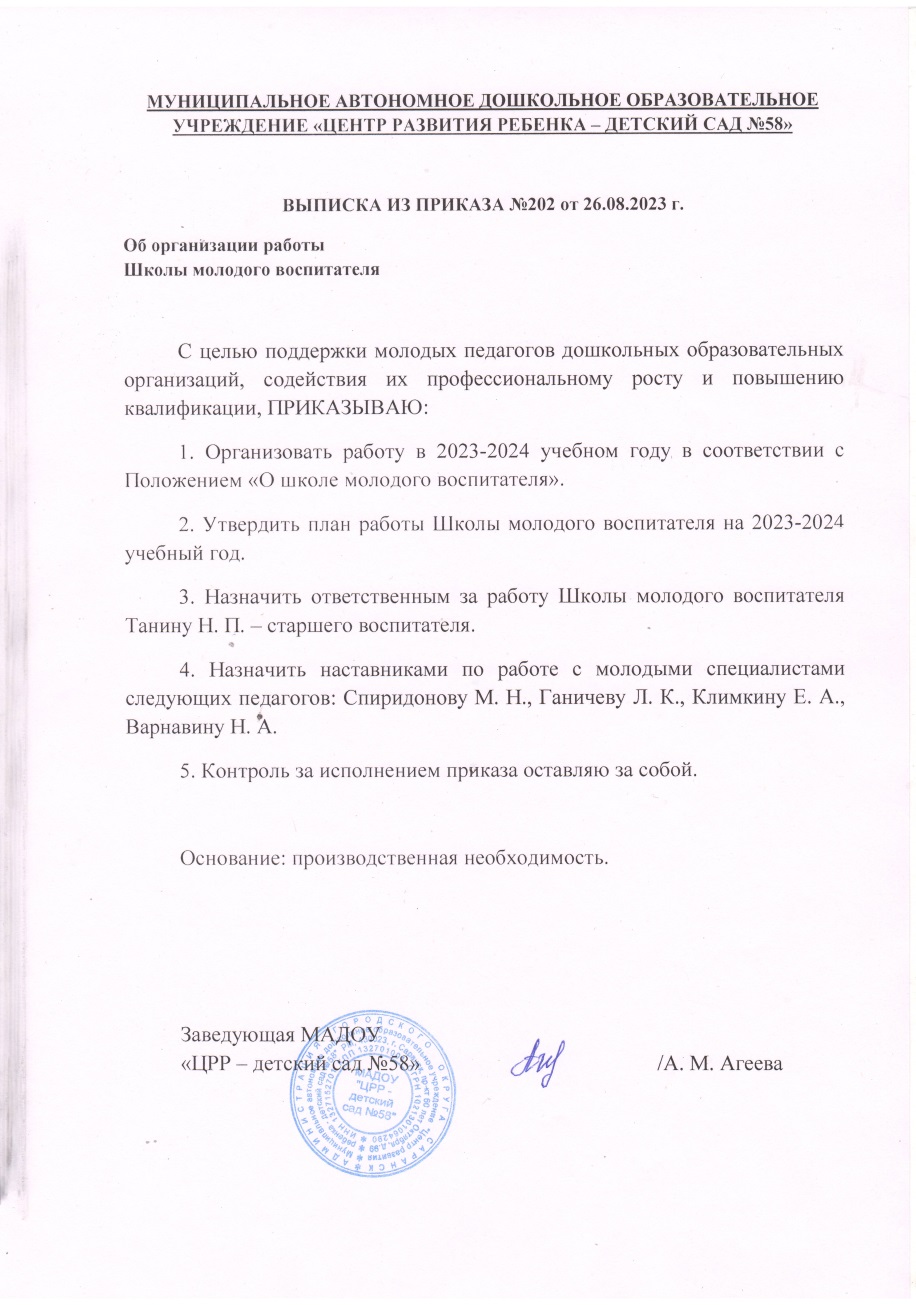 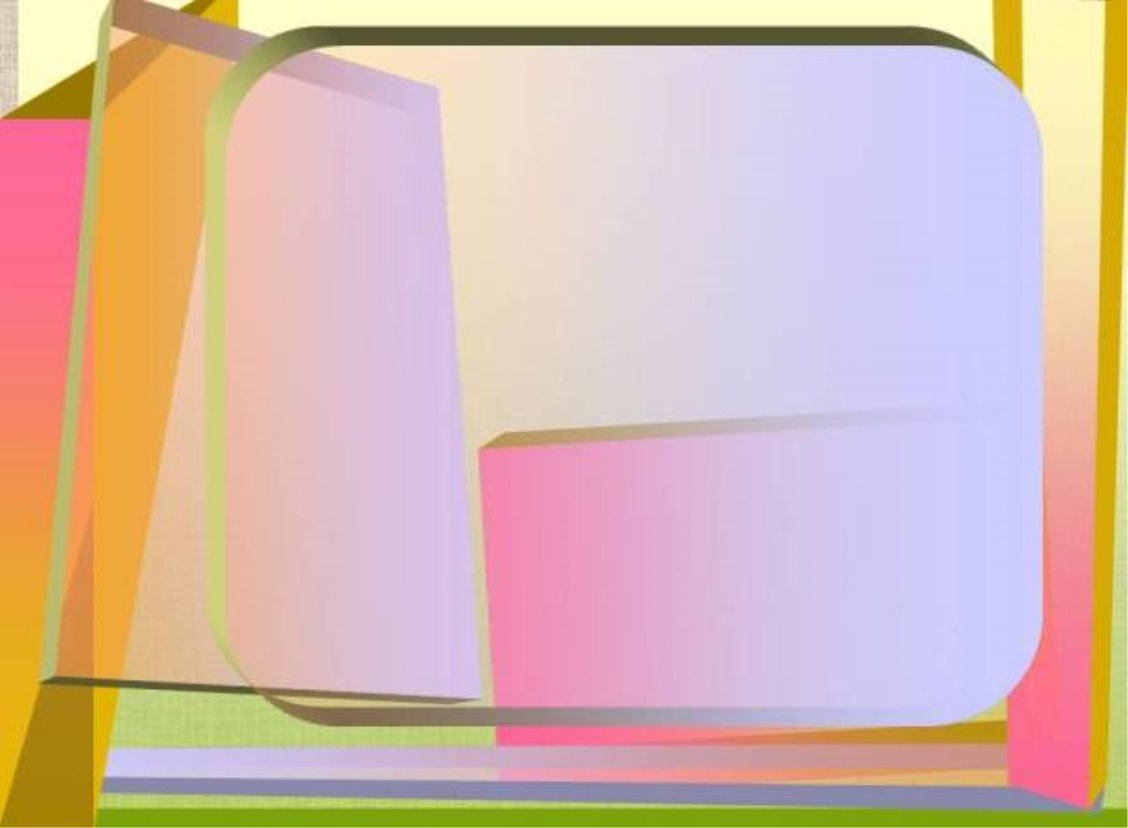 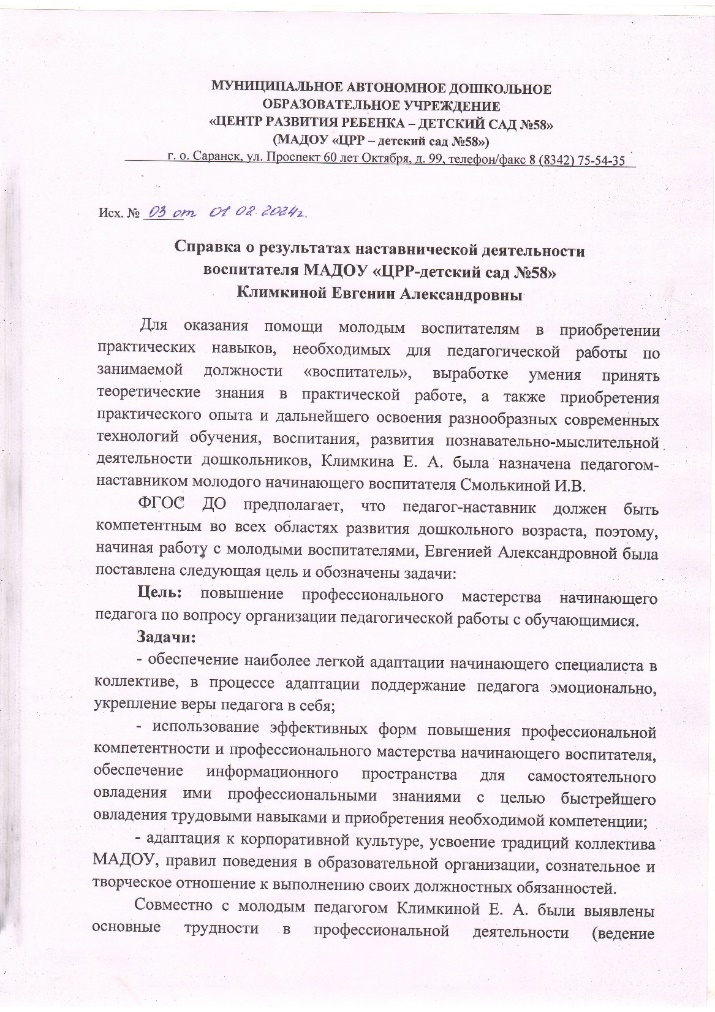 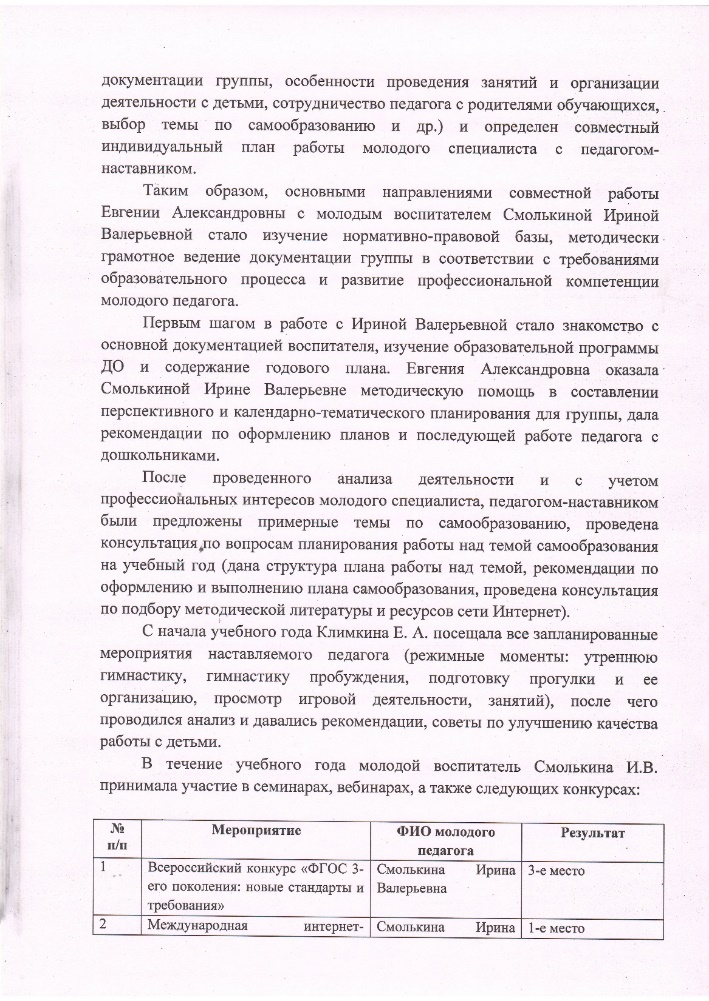 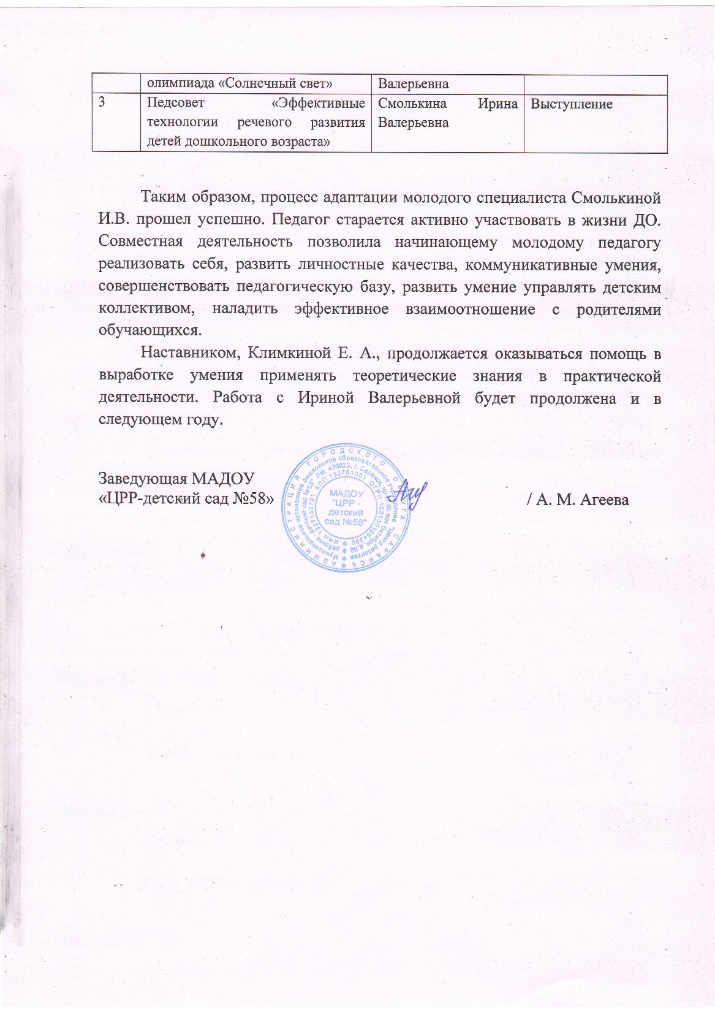 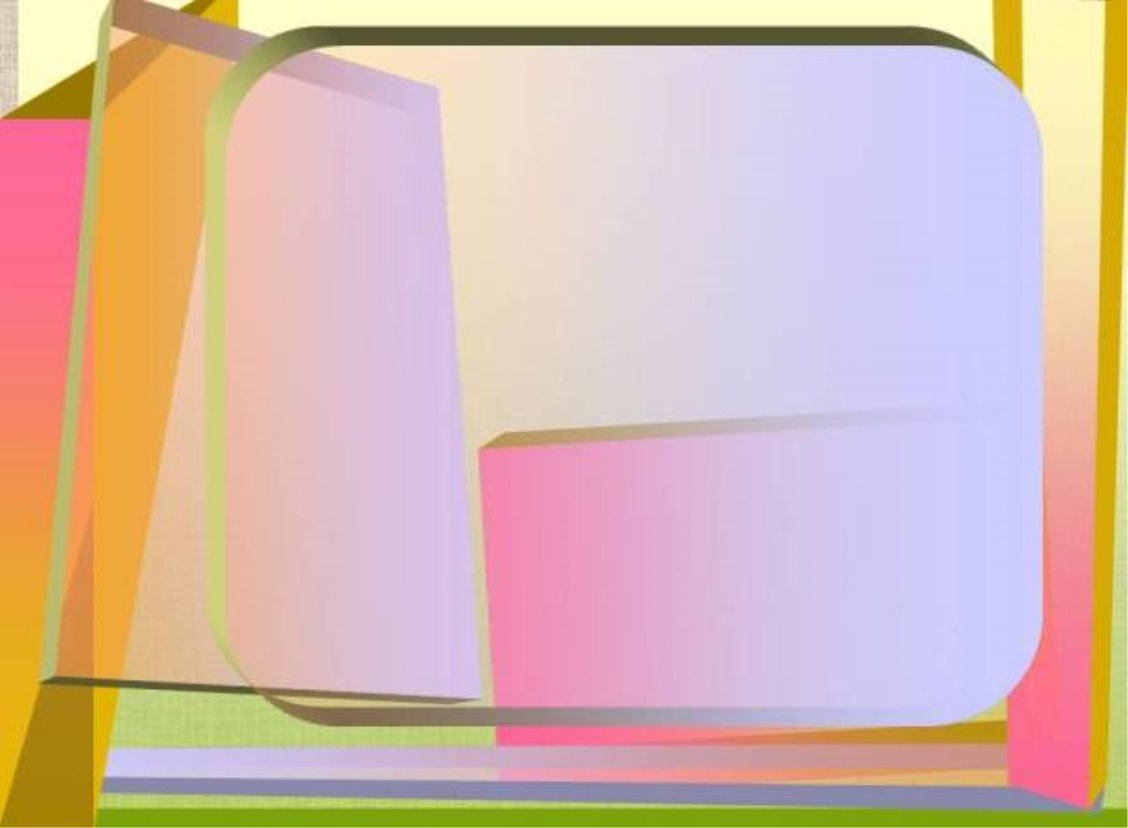 Наличие публикаций
сборник материалов XIV Всероссийской научно-практической педагогической конференции, статья  «Гендерные стереотипы в процессе коммуникации детей дошкольного возраста», 2021 г.;
 сайт «Парад талантов России», авторский материал «Праздник ко Дню народного единства» (ссылка на публикацию: https: // paradtalant.ru/teacher-publications/1/5984 от 08.11.2023 г.;
 сайт издания Всероссийского СМИ «Портал педагога», статья «Рисование как средство развития познавательной деятельности у детей», от 16.12.2023 г.
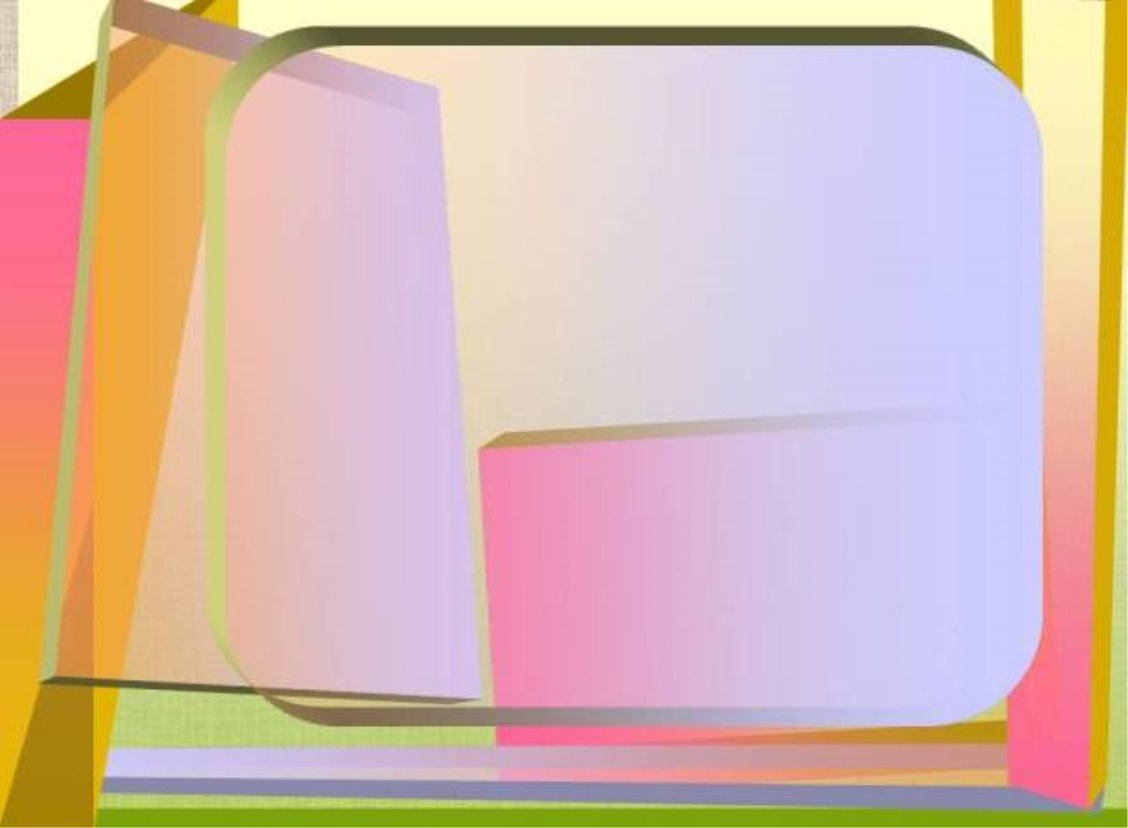 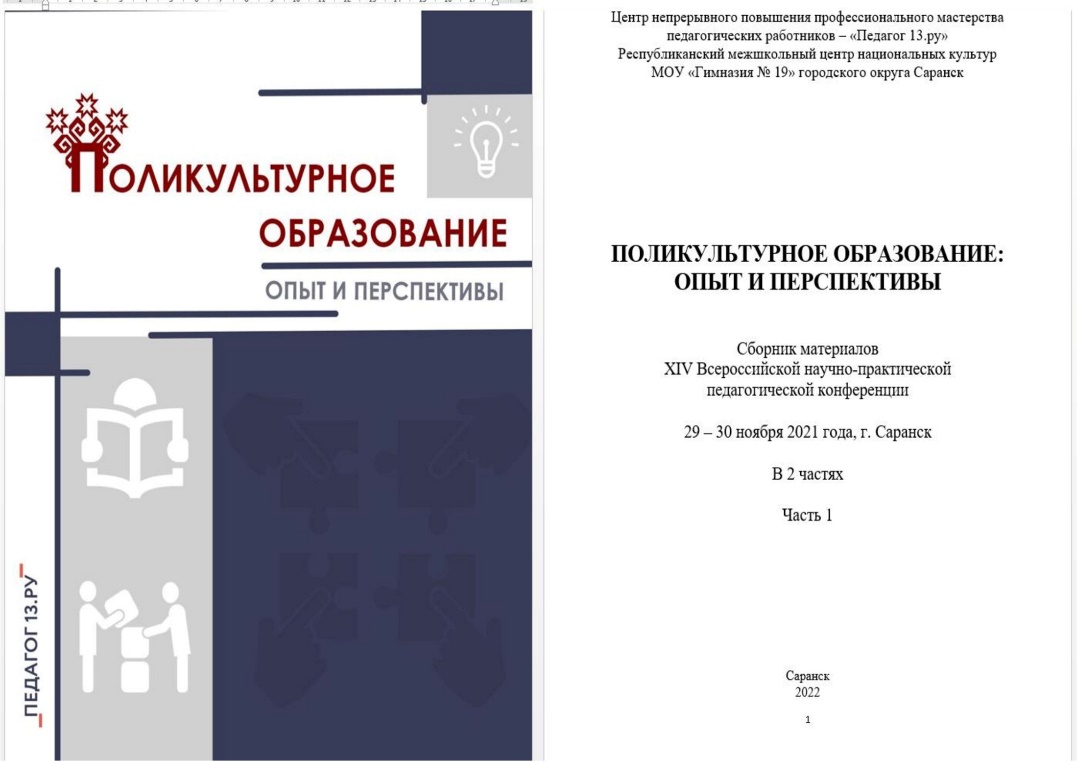 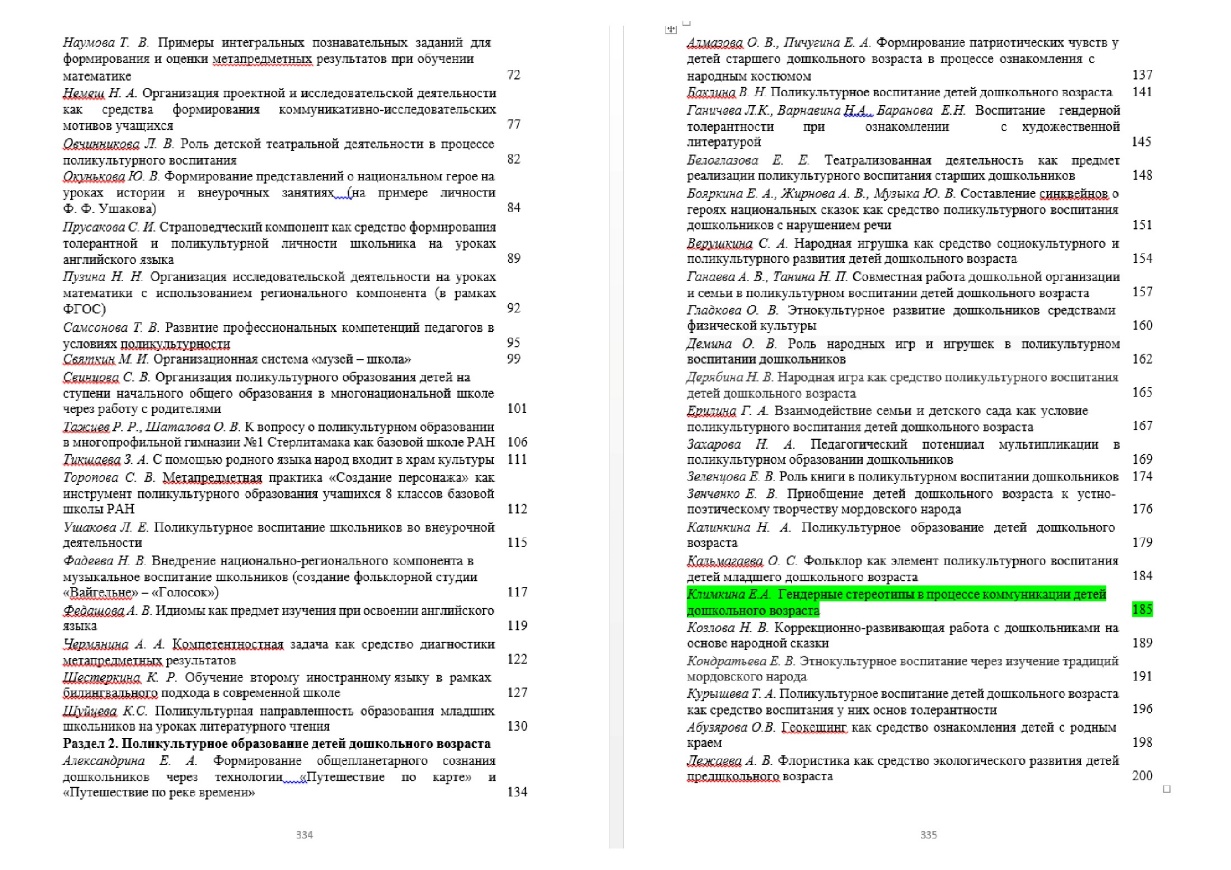 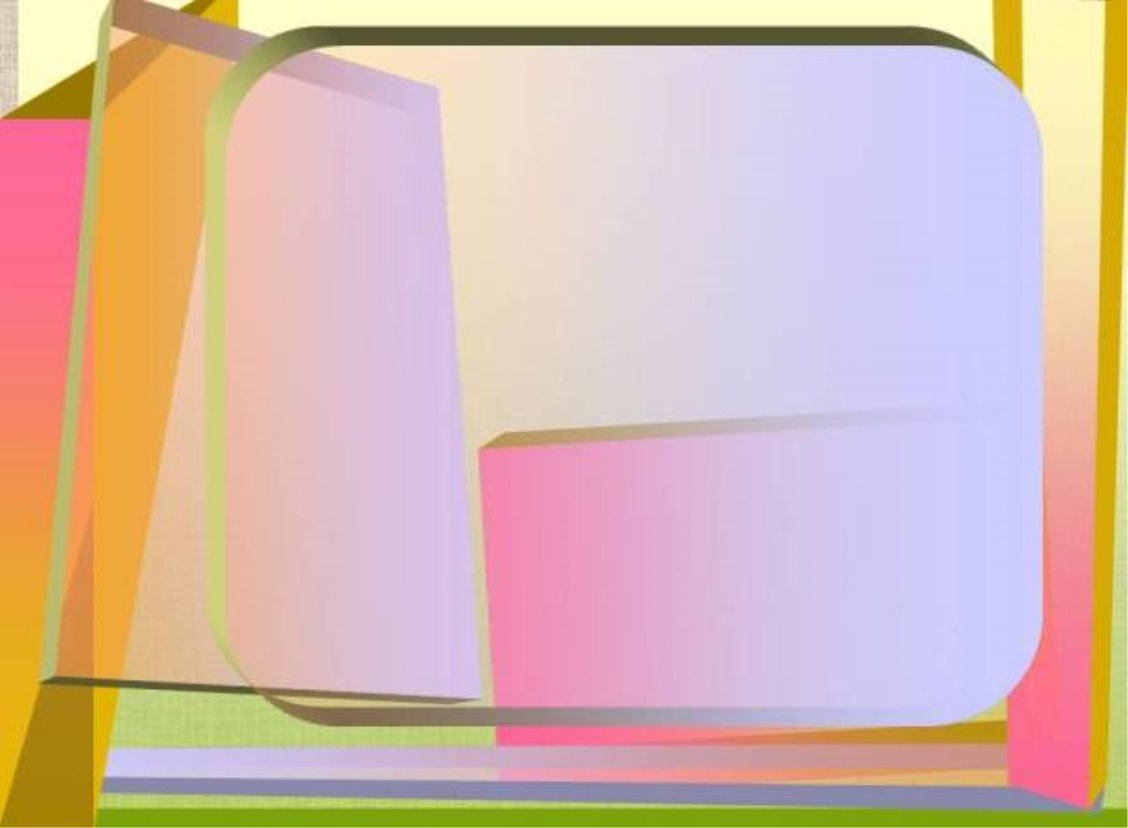 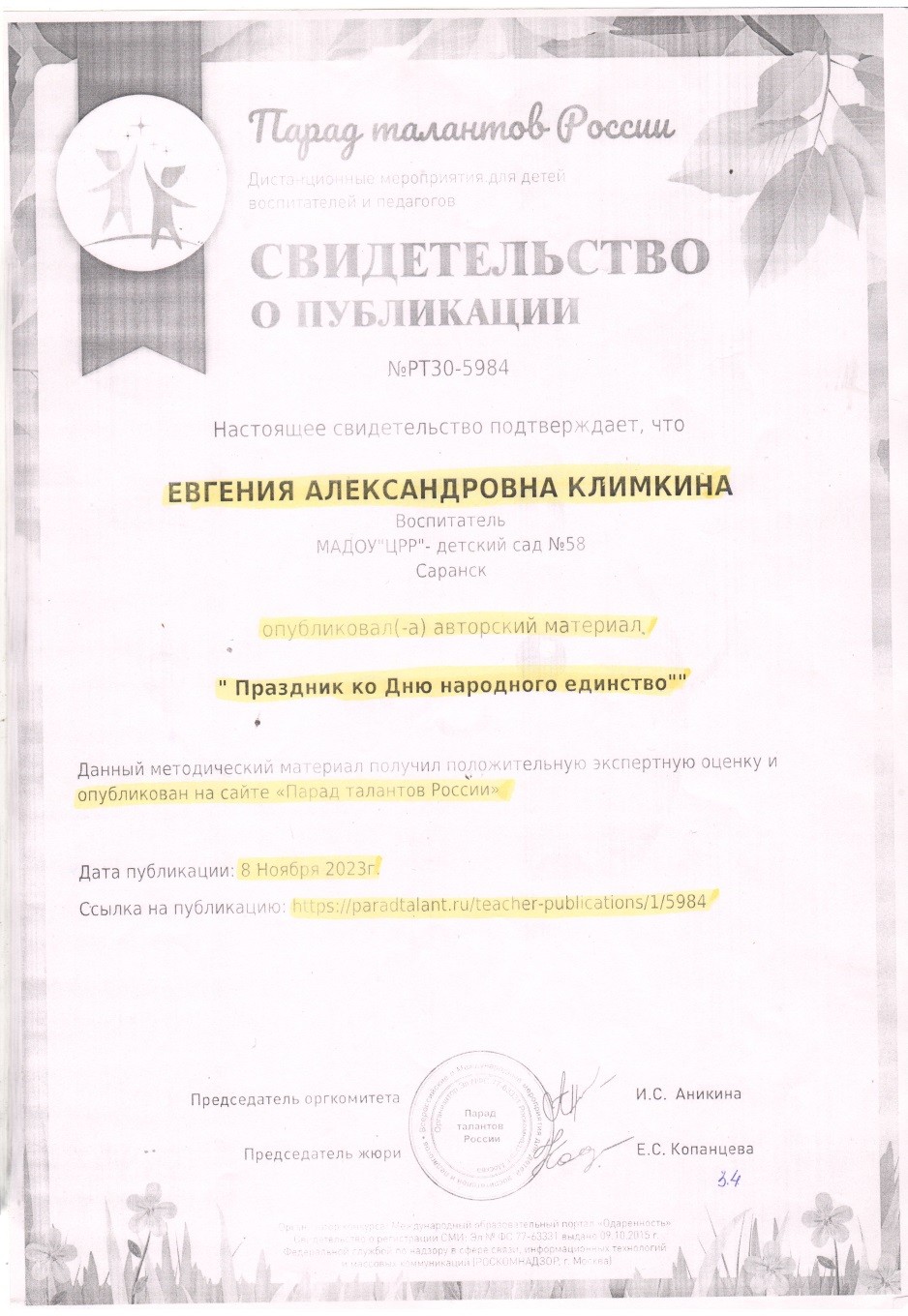 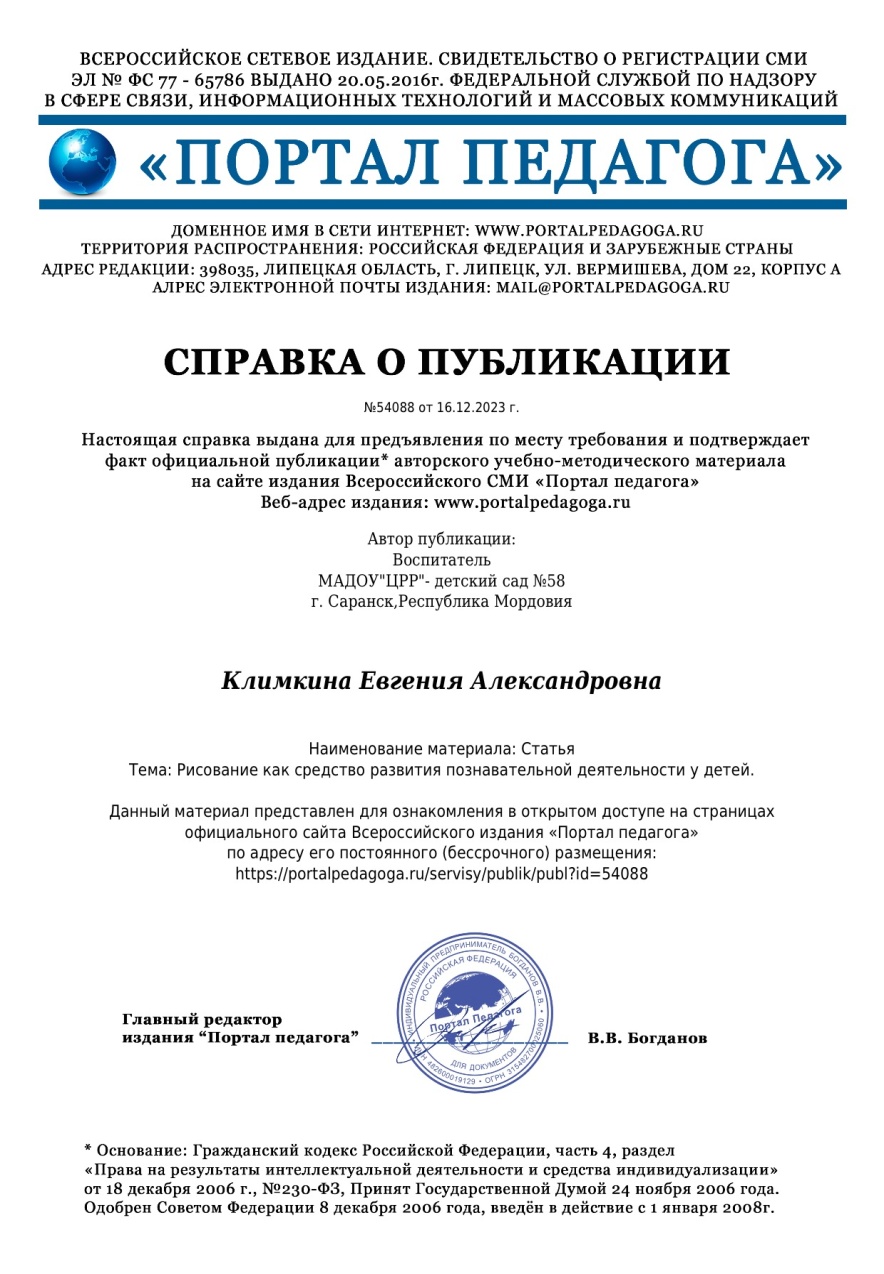 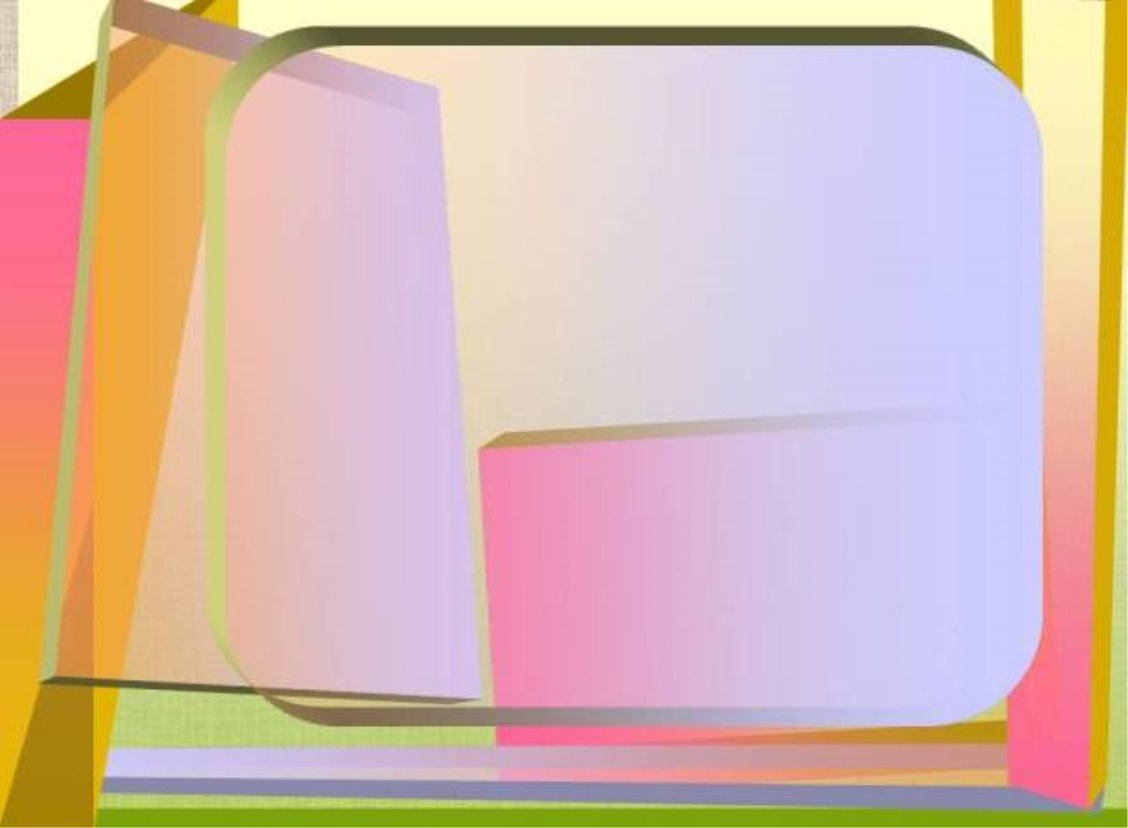 Результаты участия воспитанников в:                           выставках, турнирах, соревнованиях, акциях, фестивалях, конкурсах
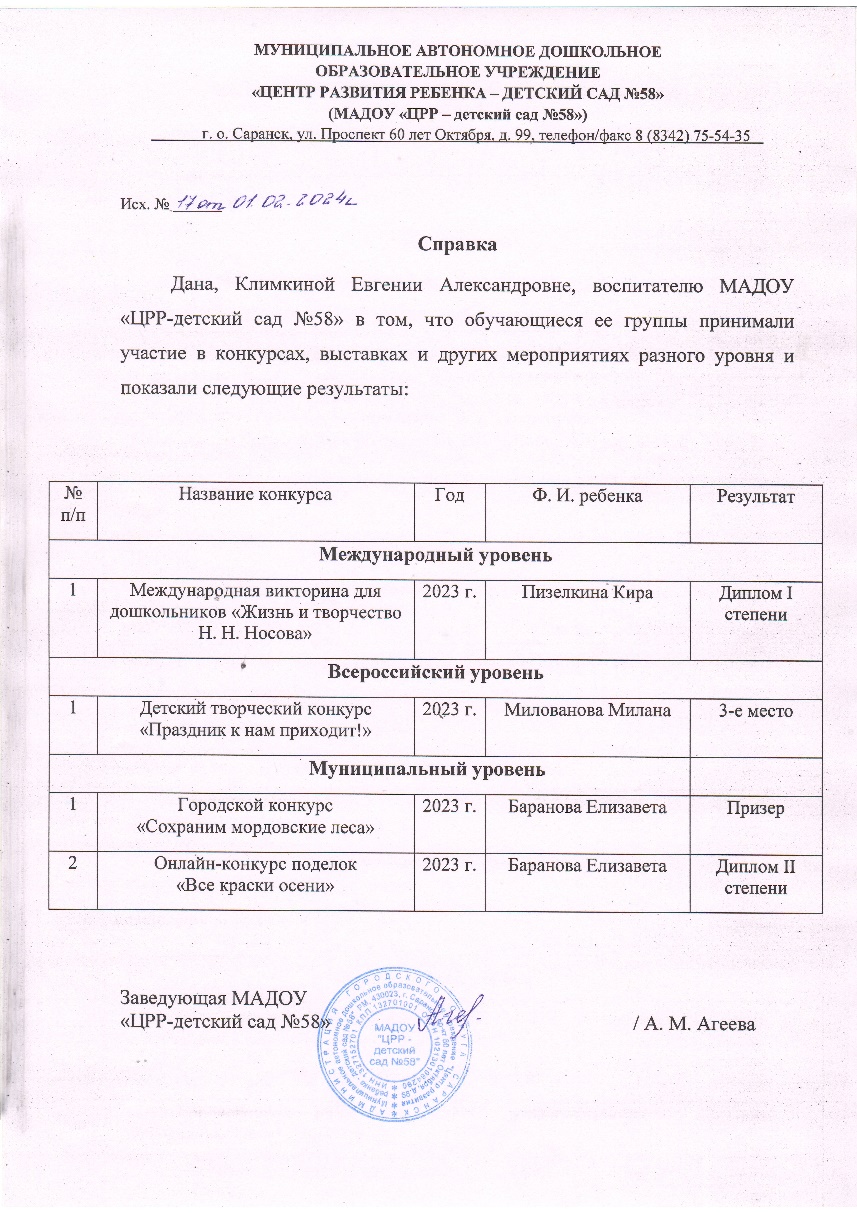 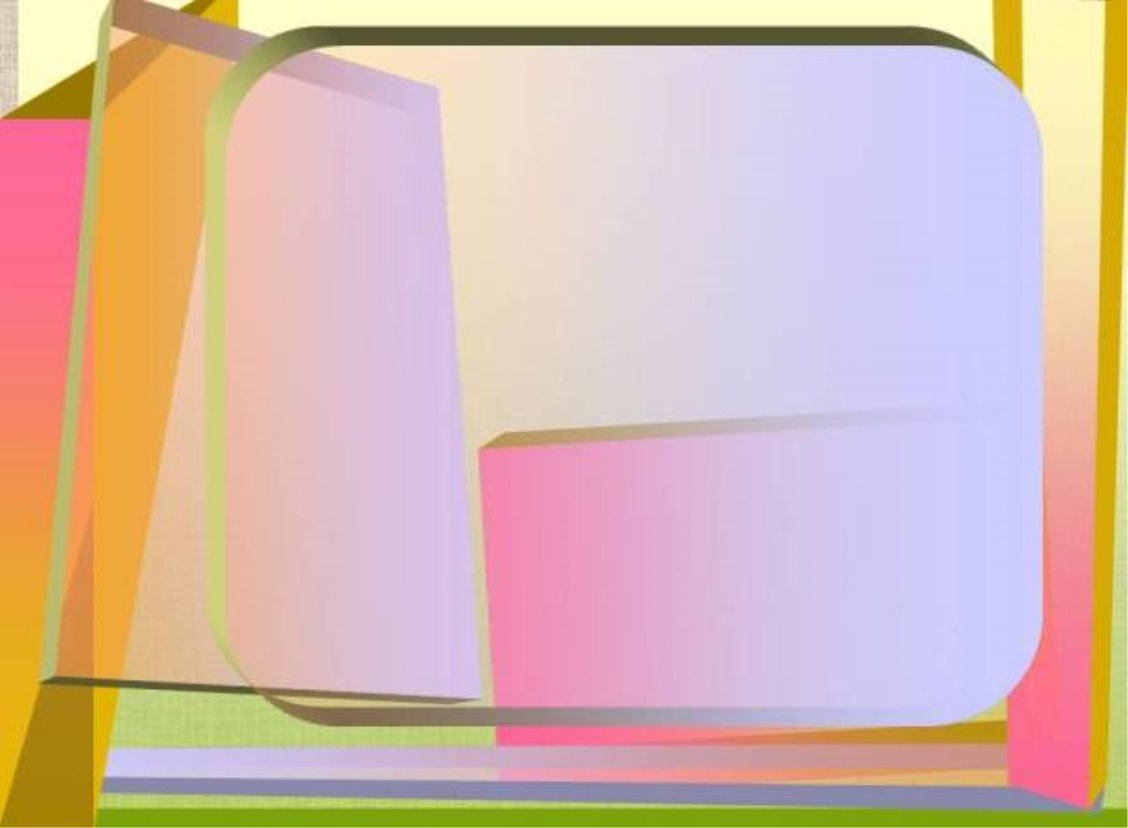 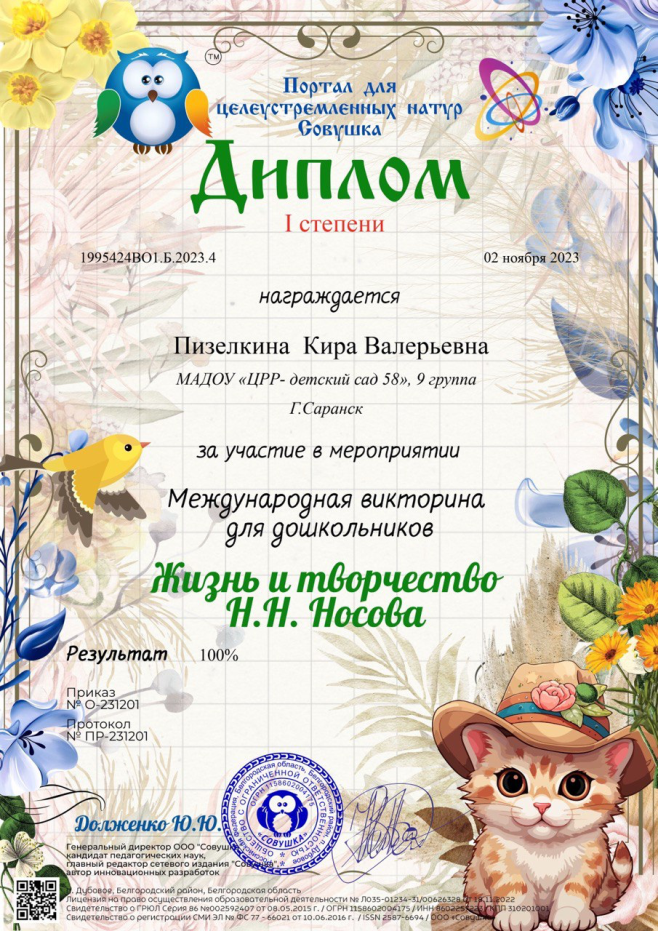 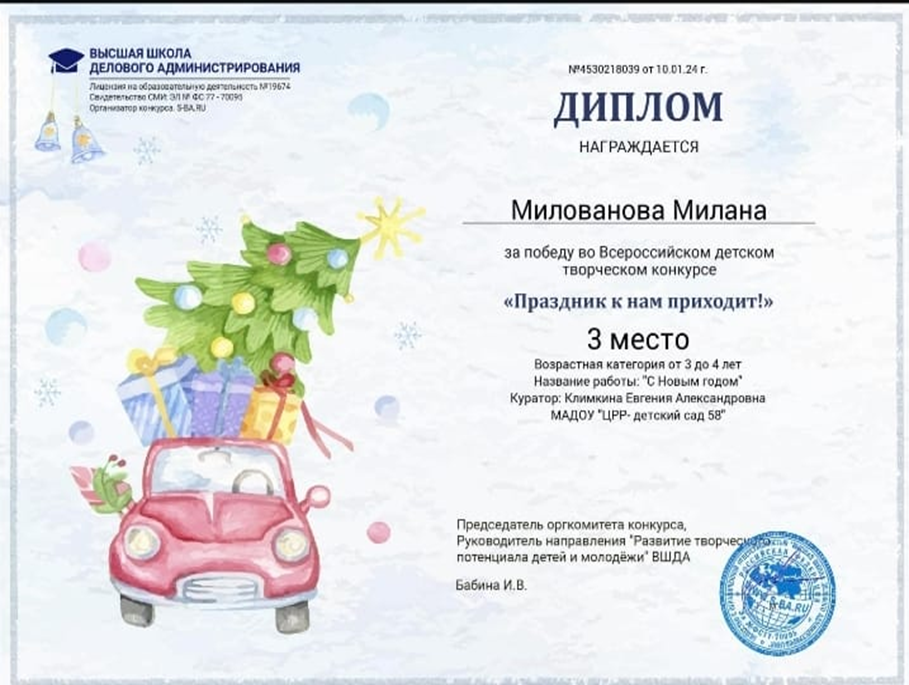 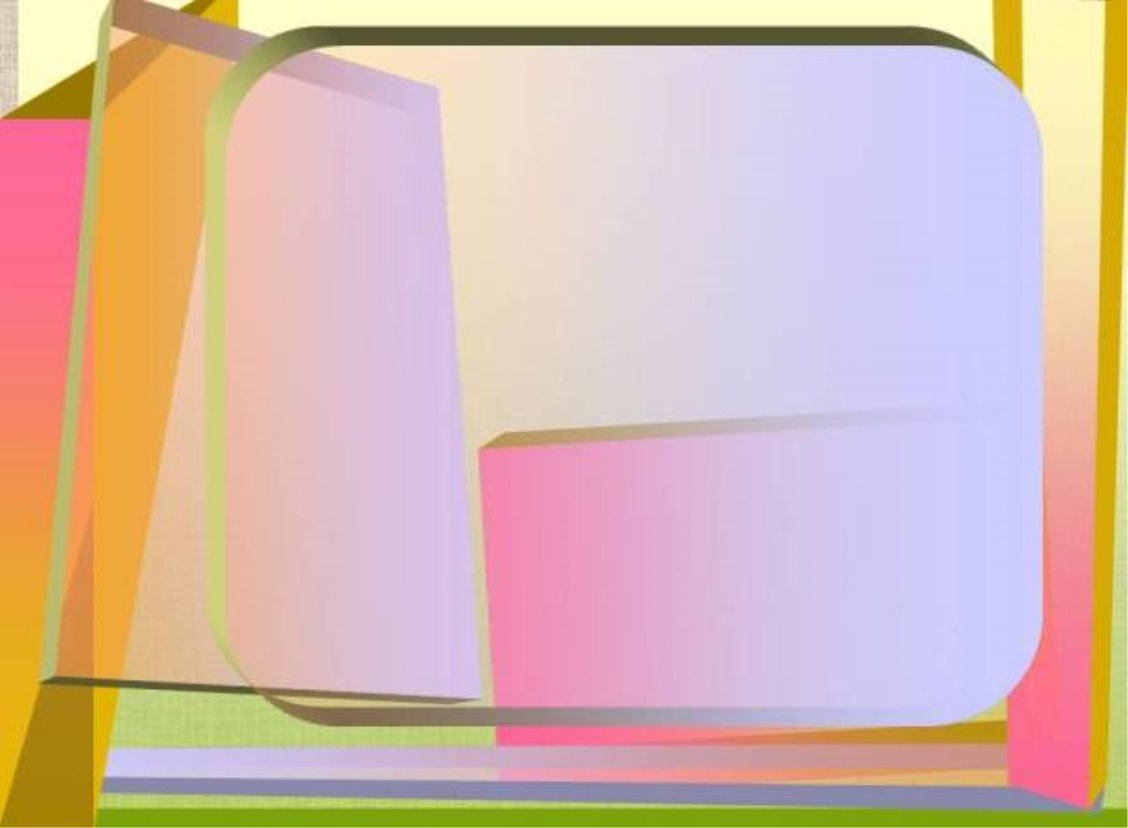 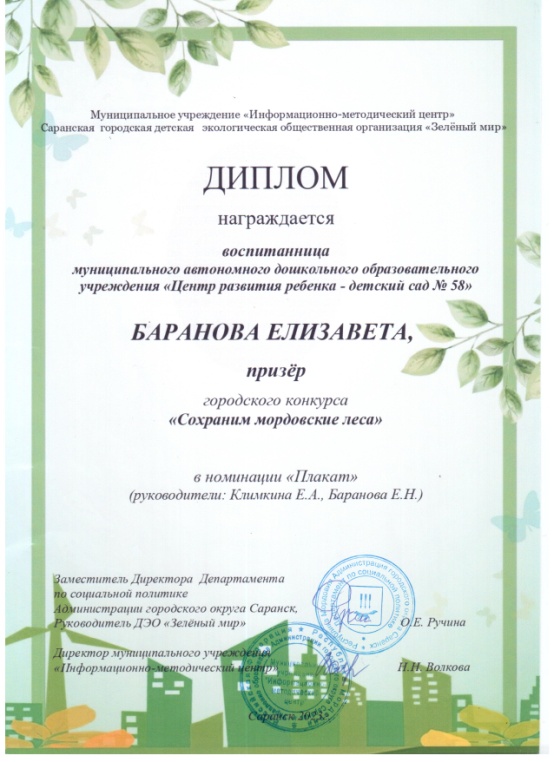 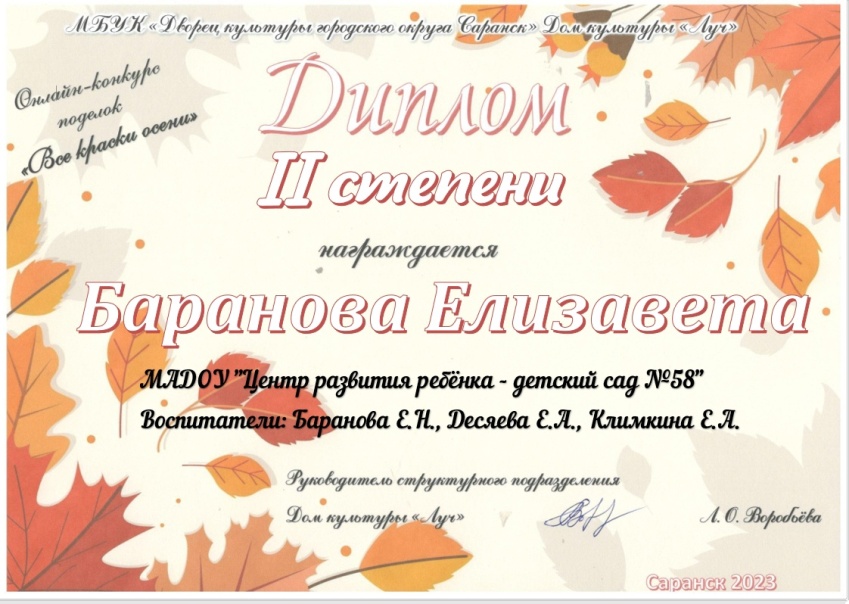 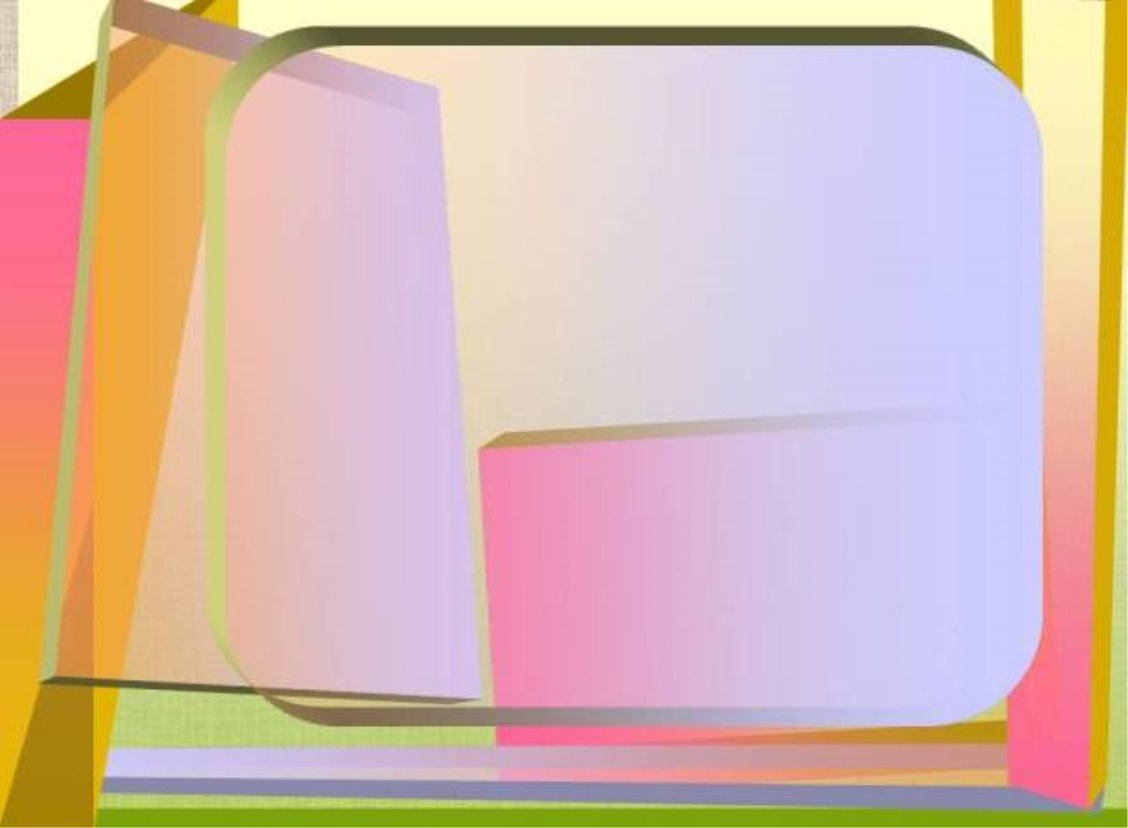 Выступления  на заседаниях методических советов, научно-практических конференциях, педагогических чтениях, семинарах, секциях, форумах, радиопередачах
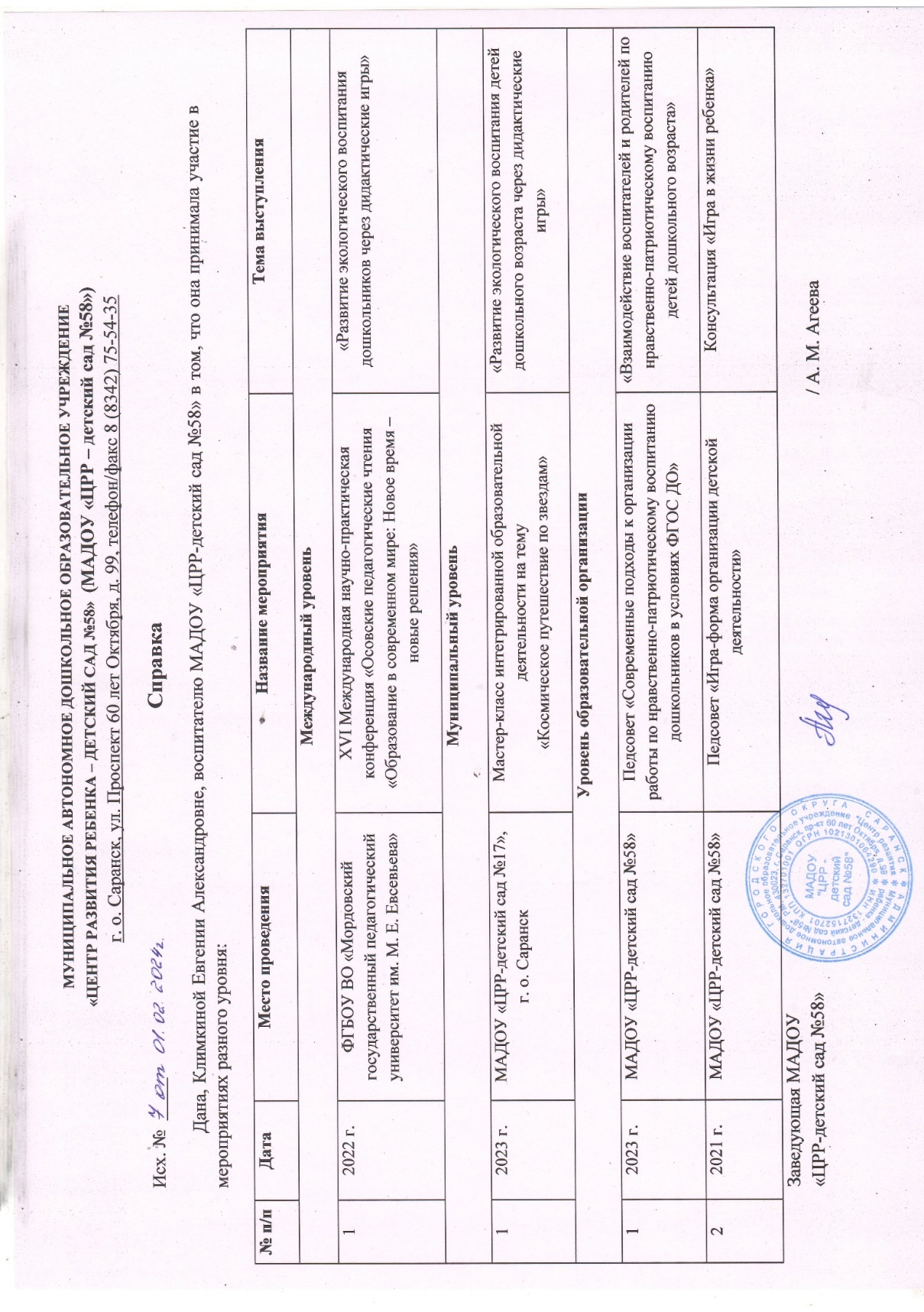 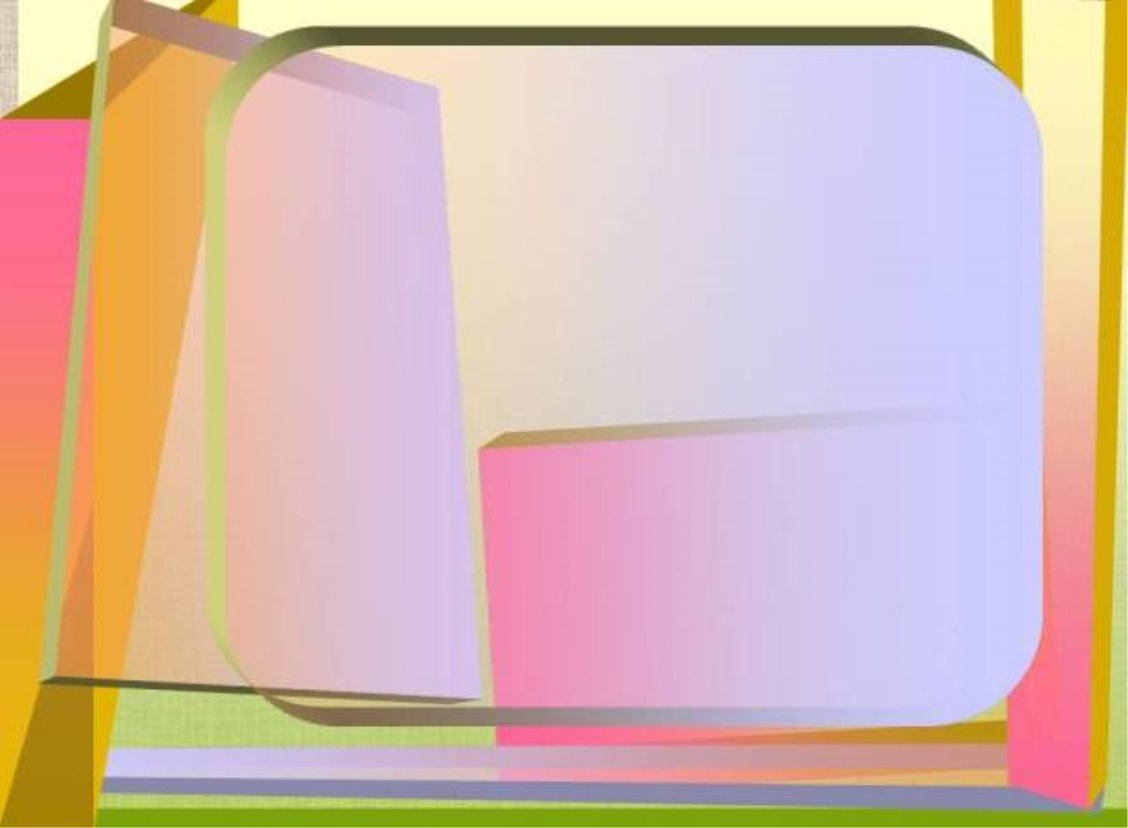 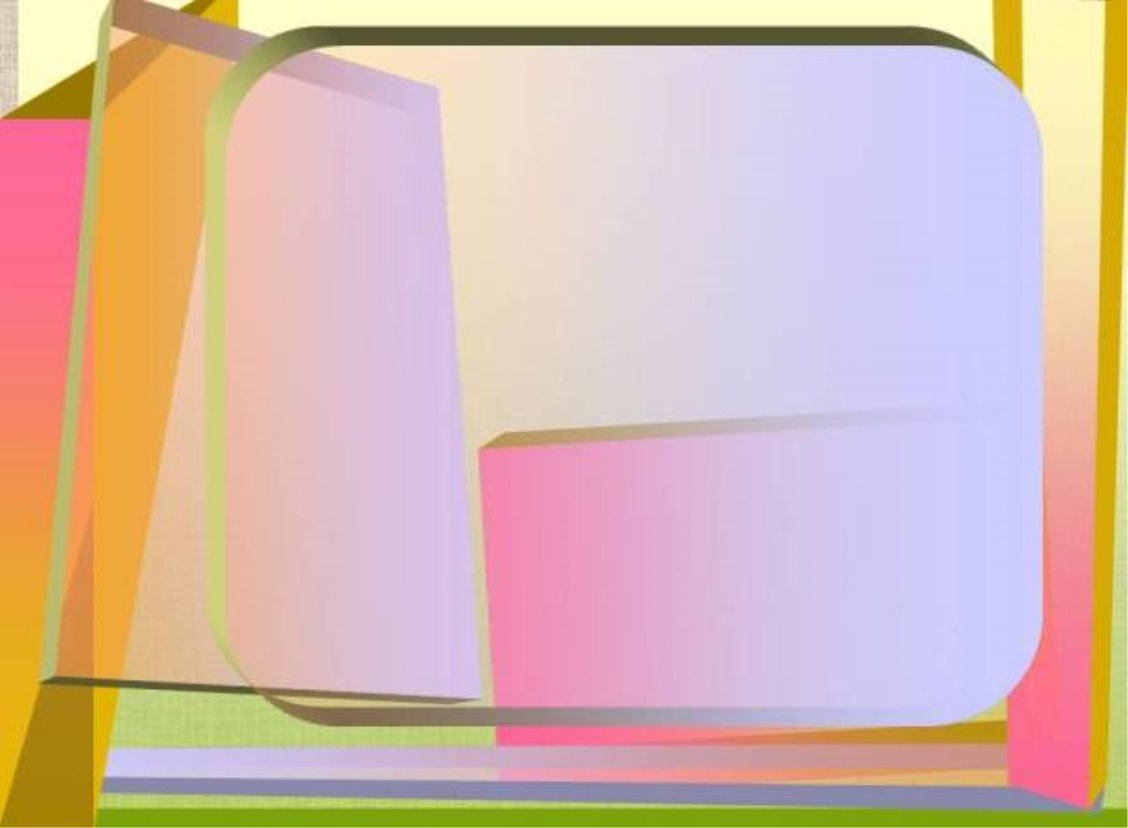 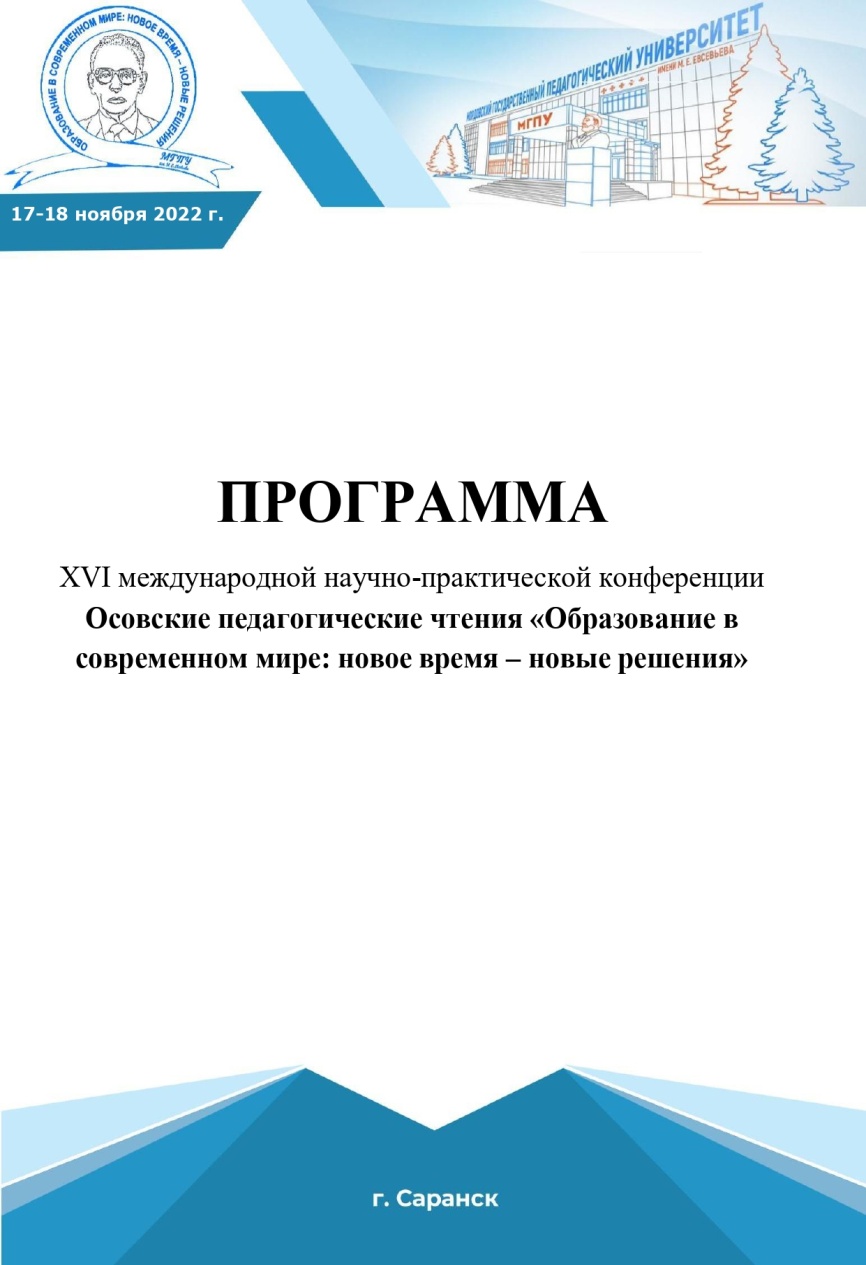 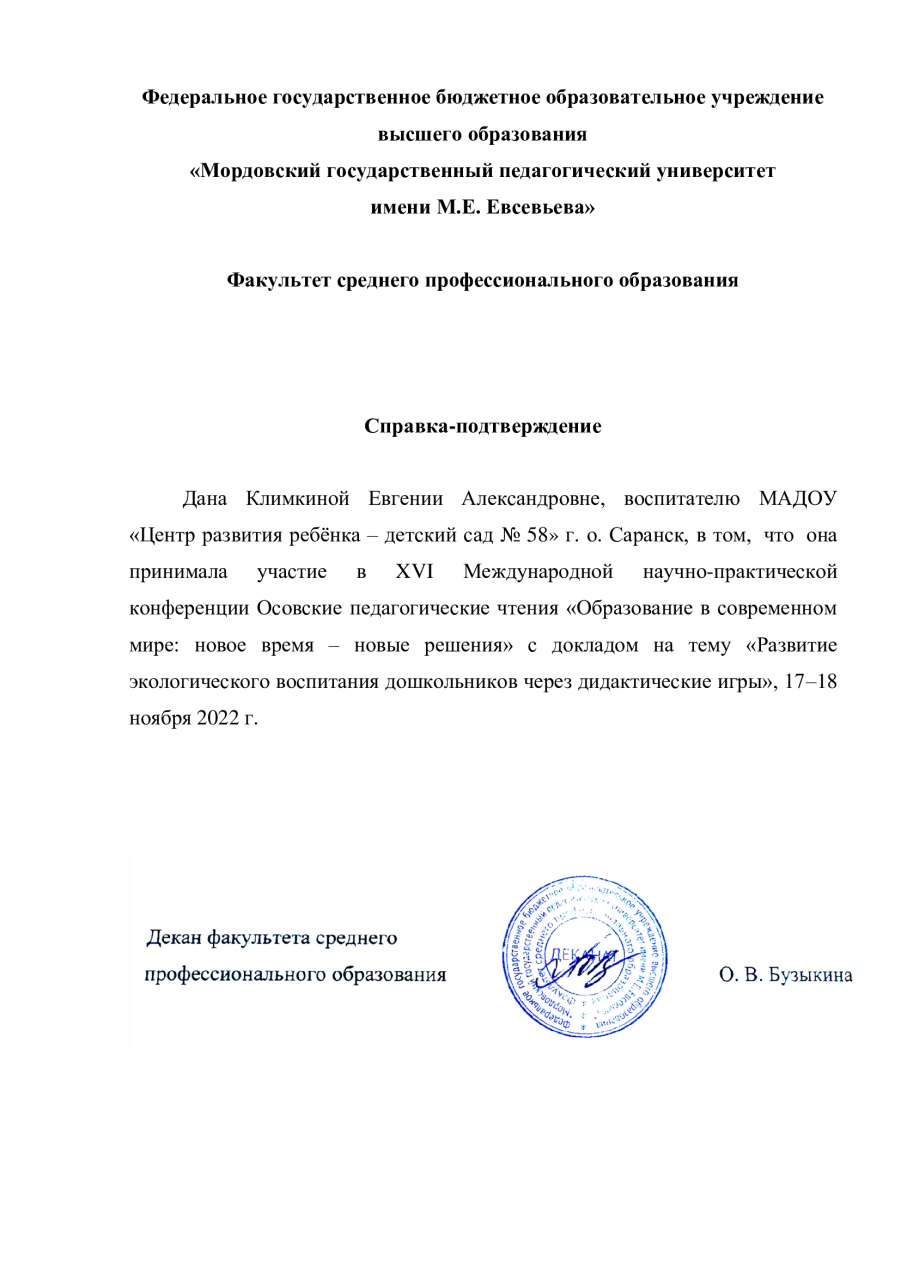 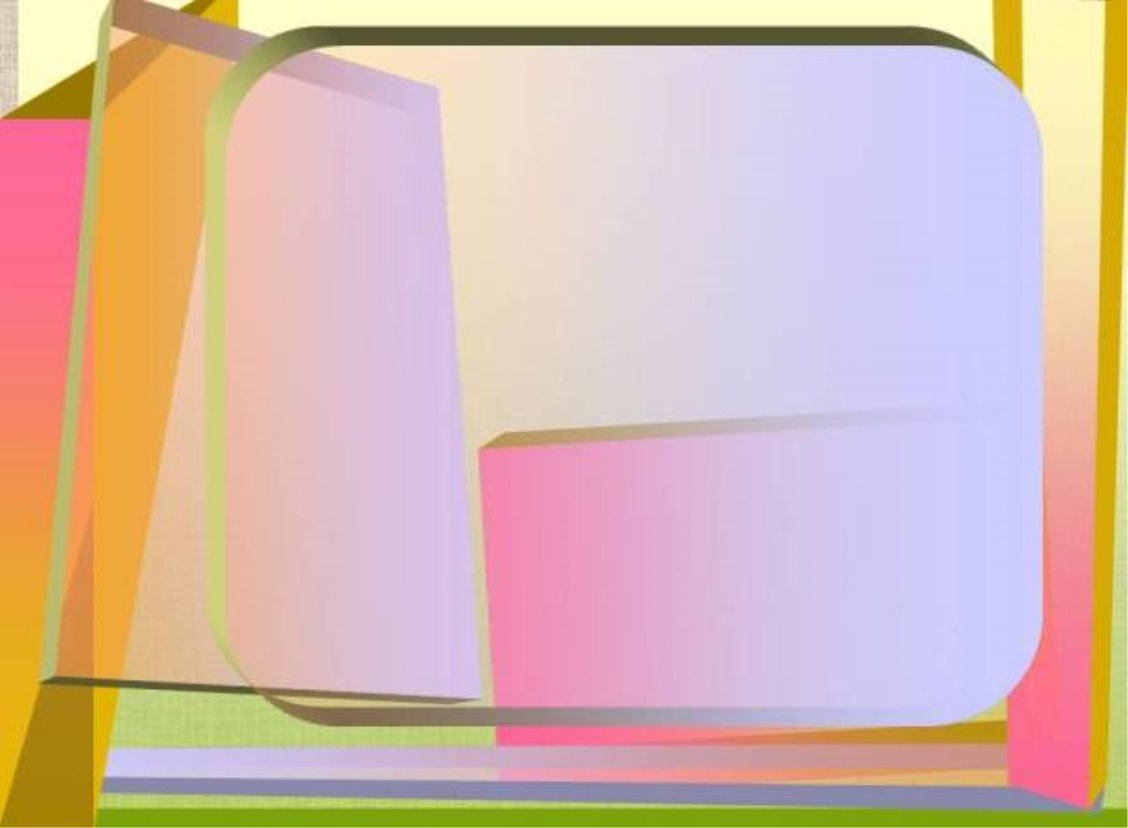 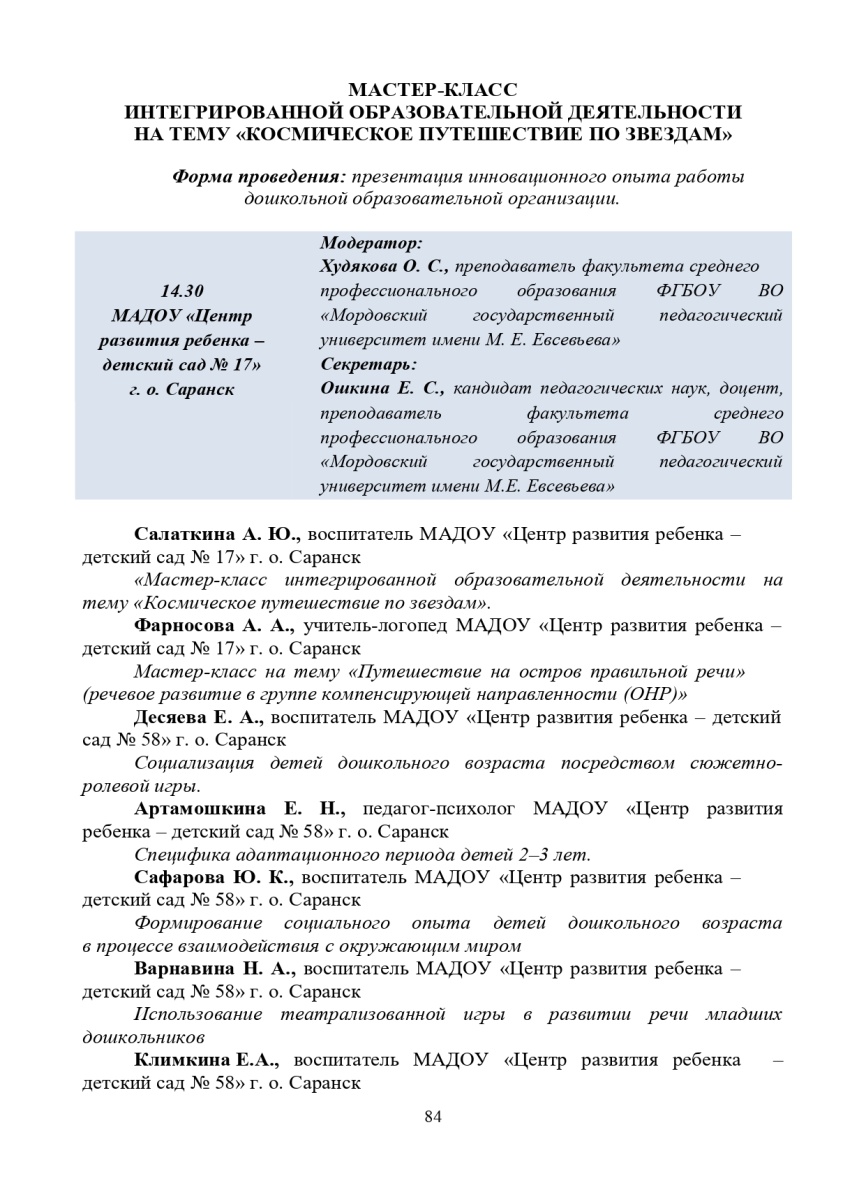 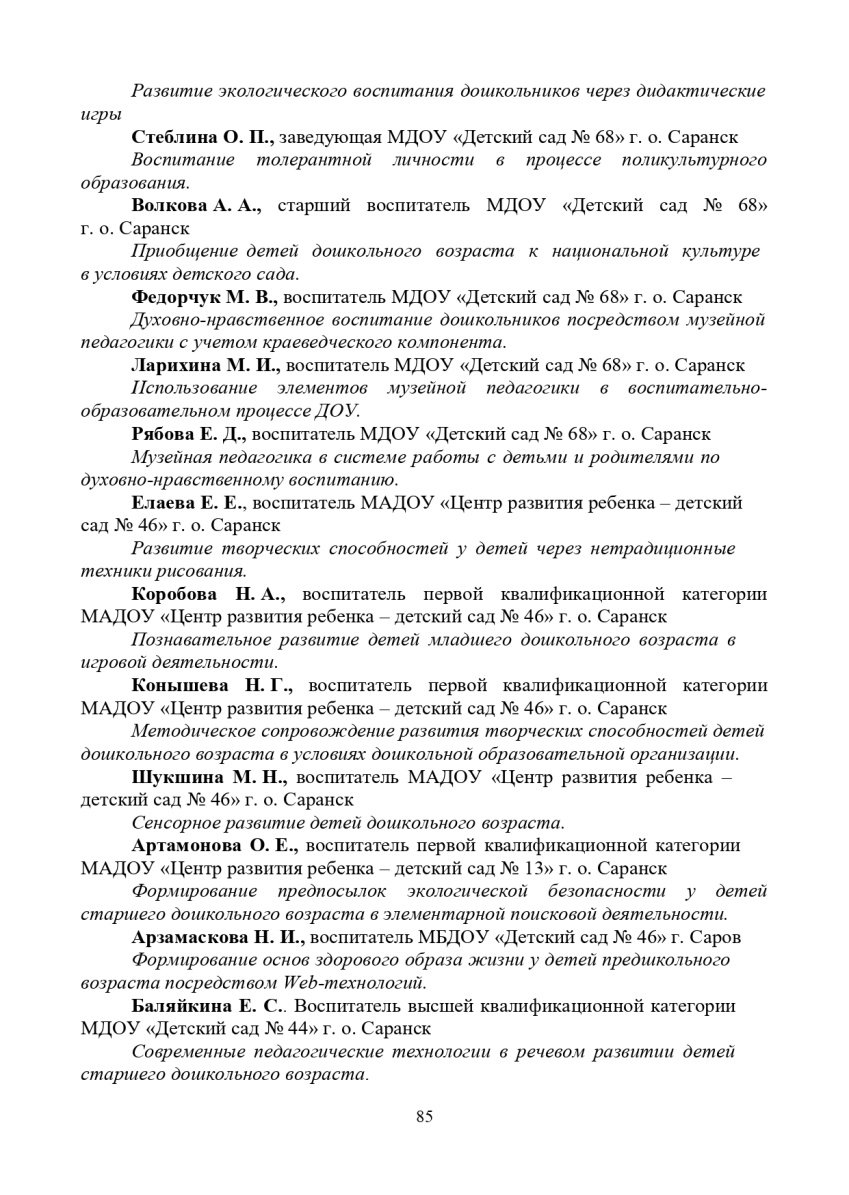 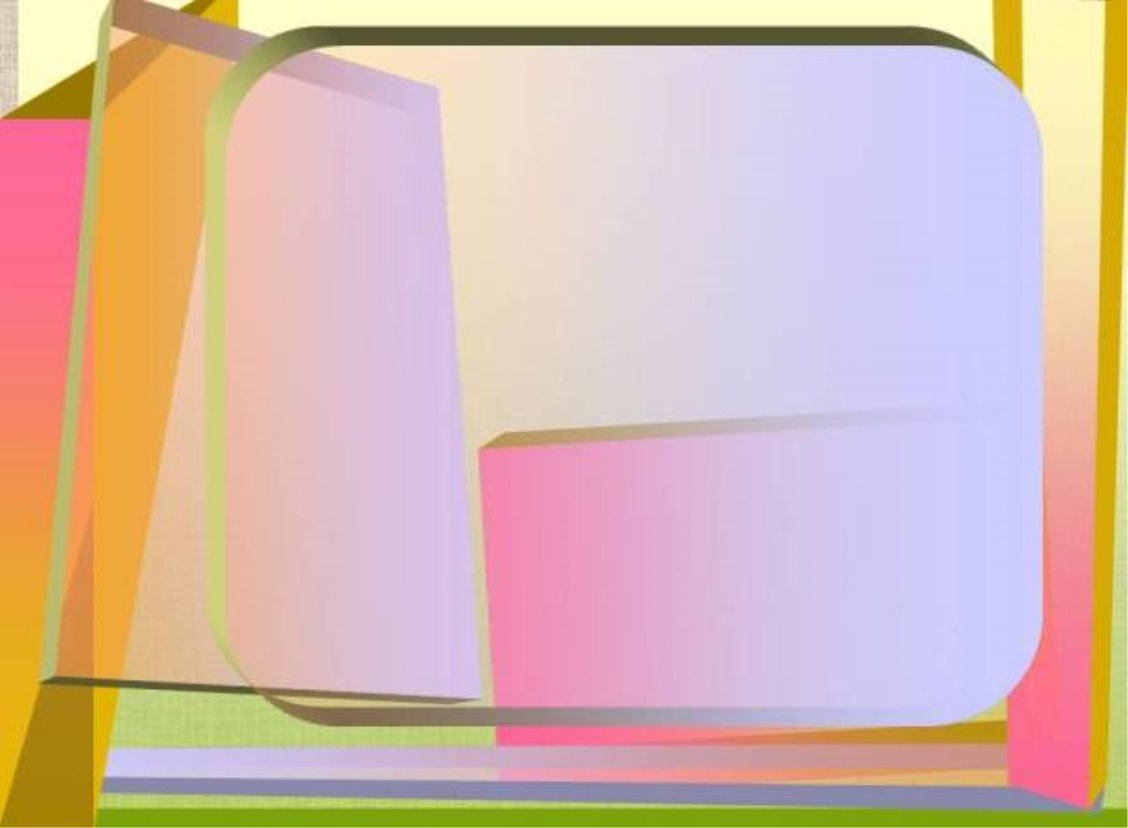 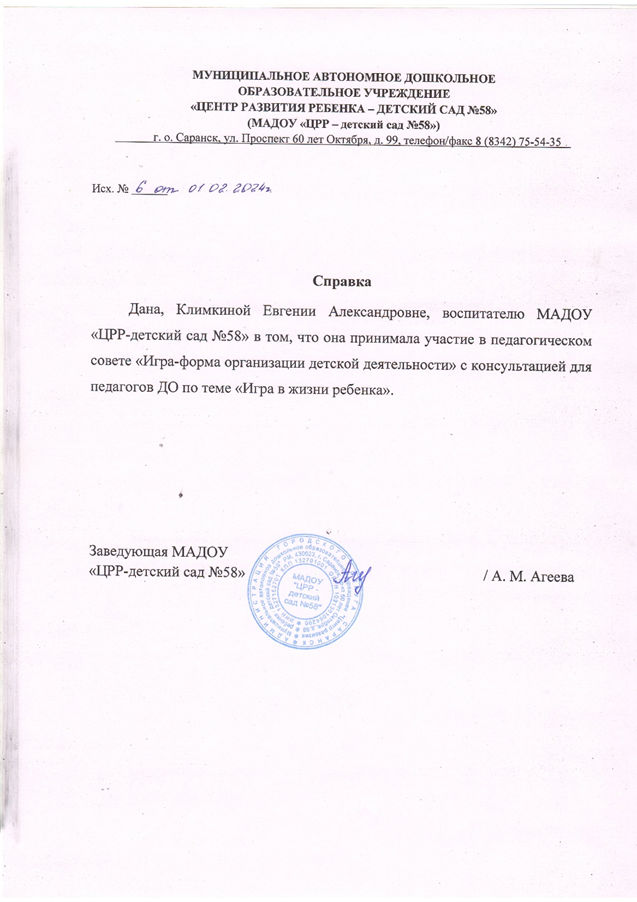 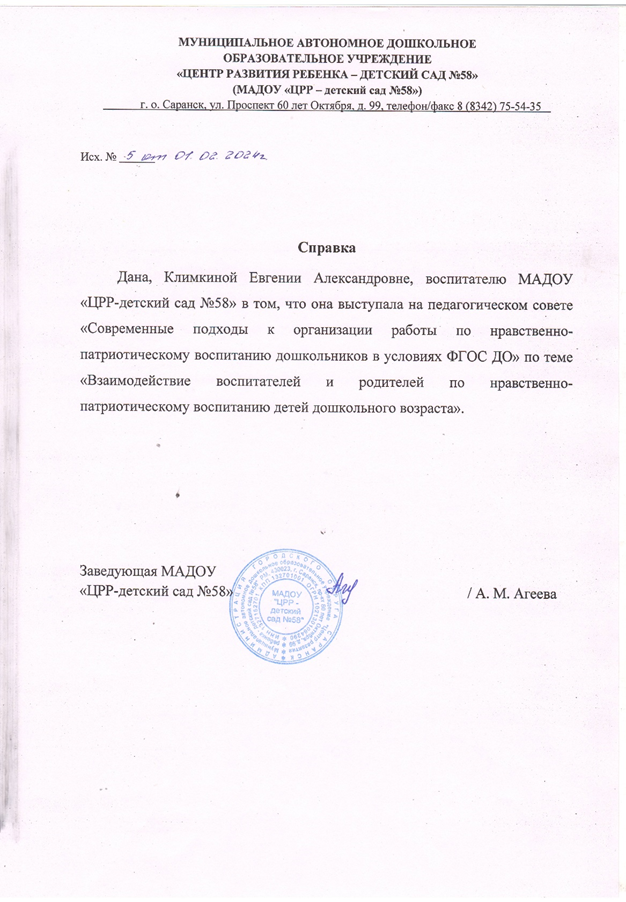 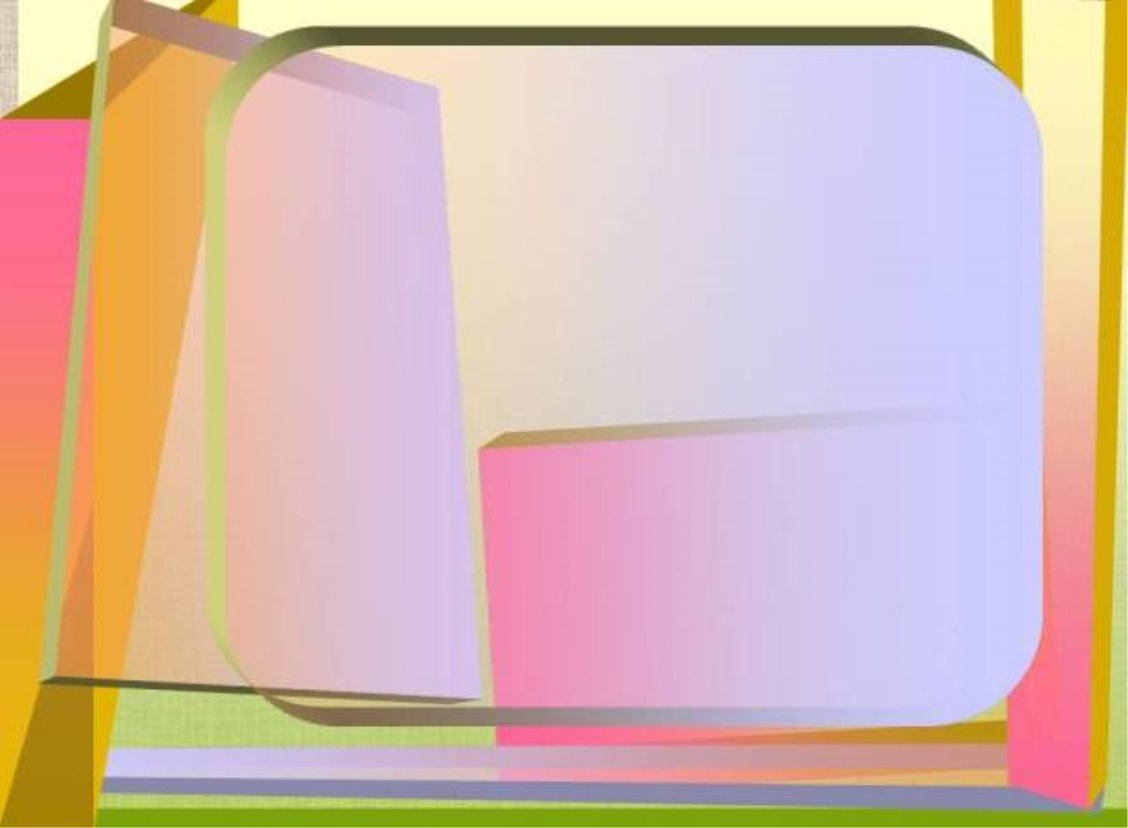 Проведение открытых занятий, мастер-классов, мероприятий
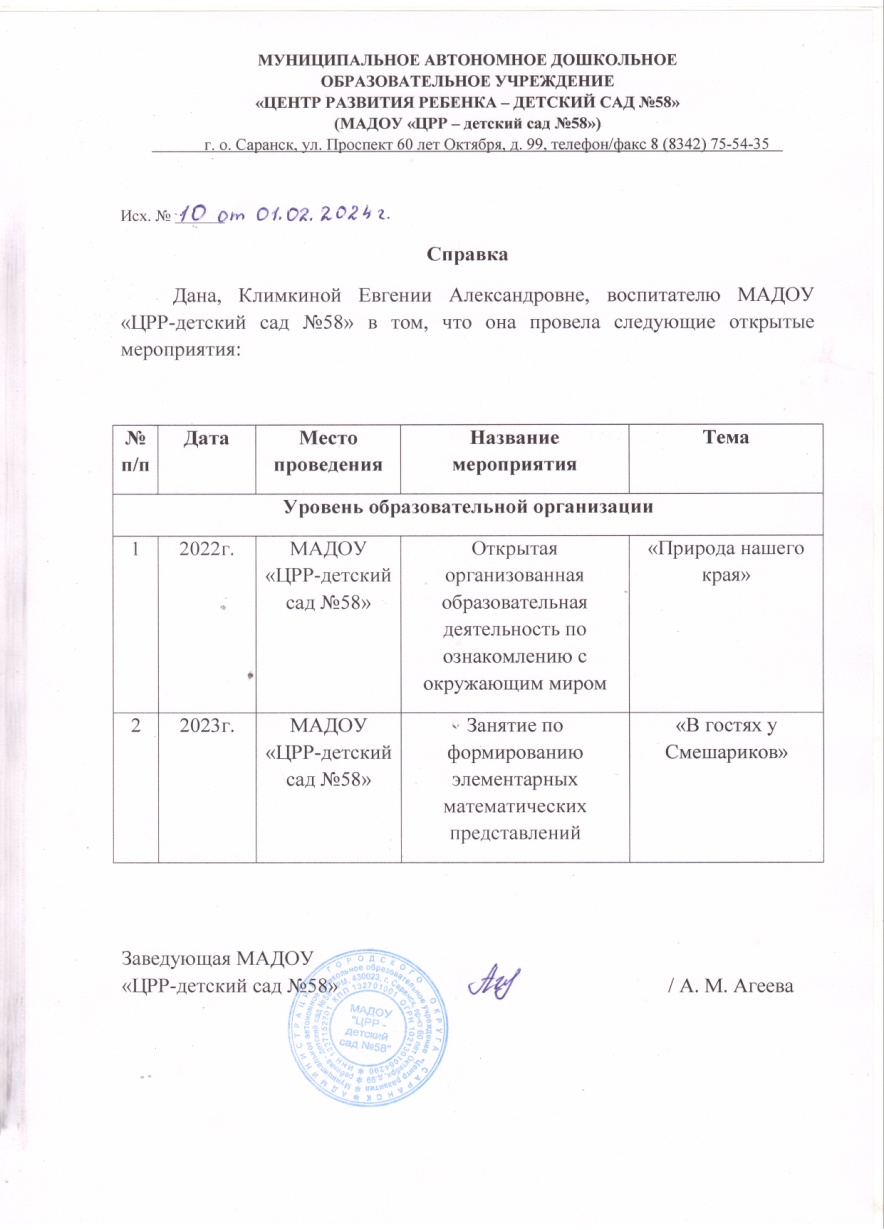 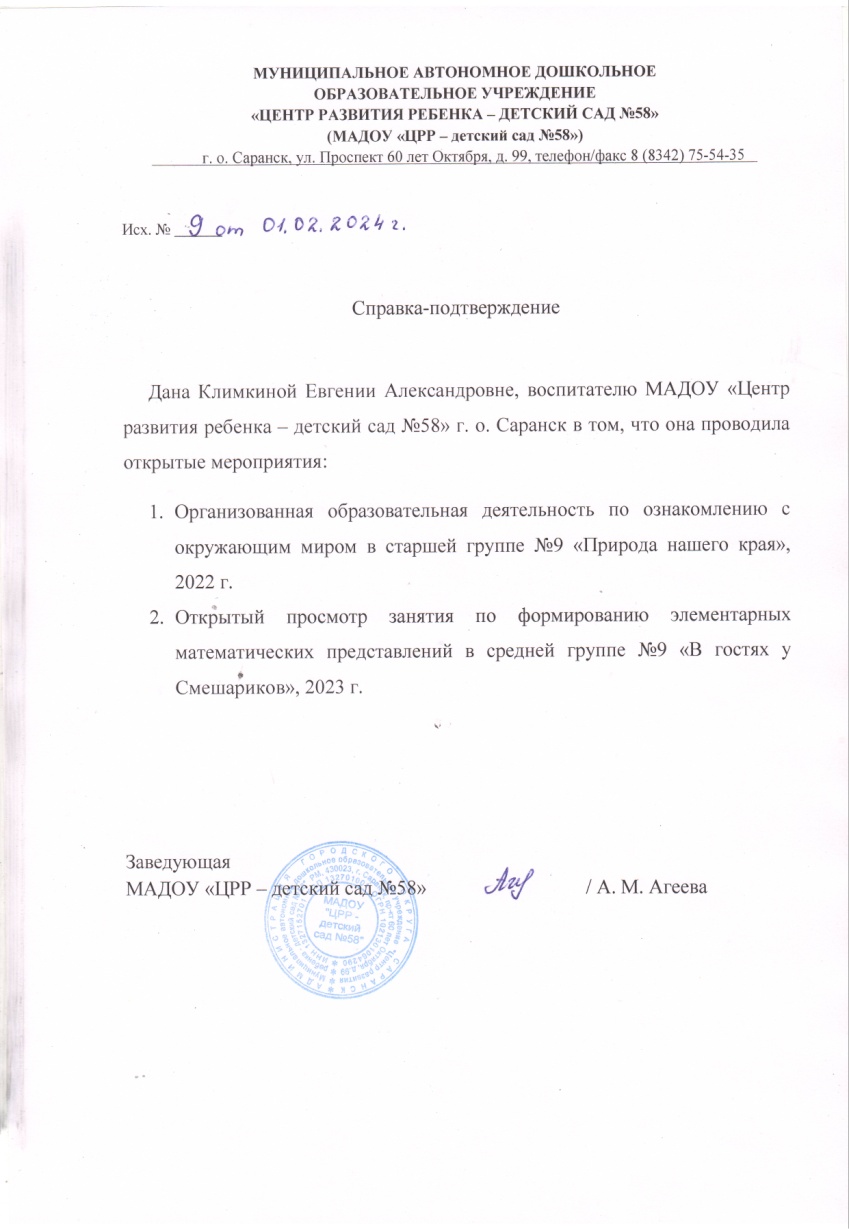 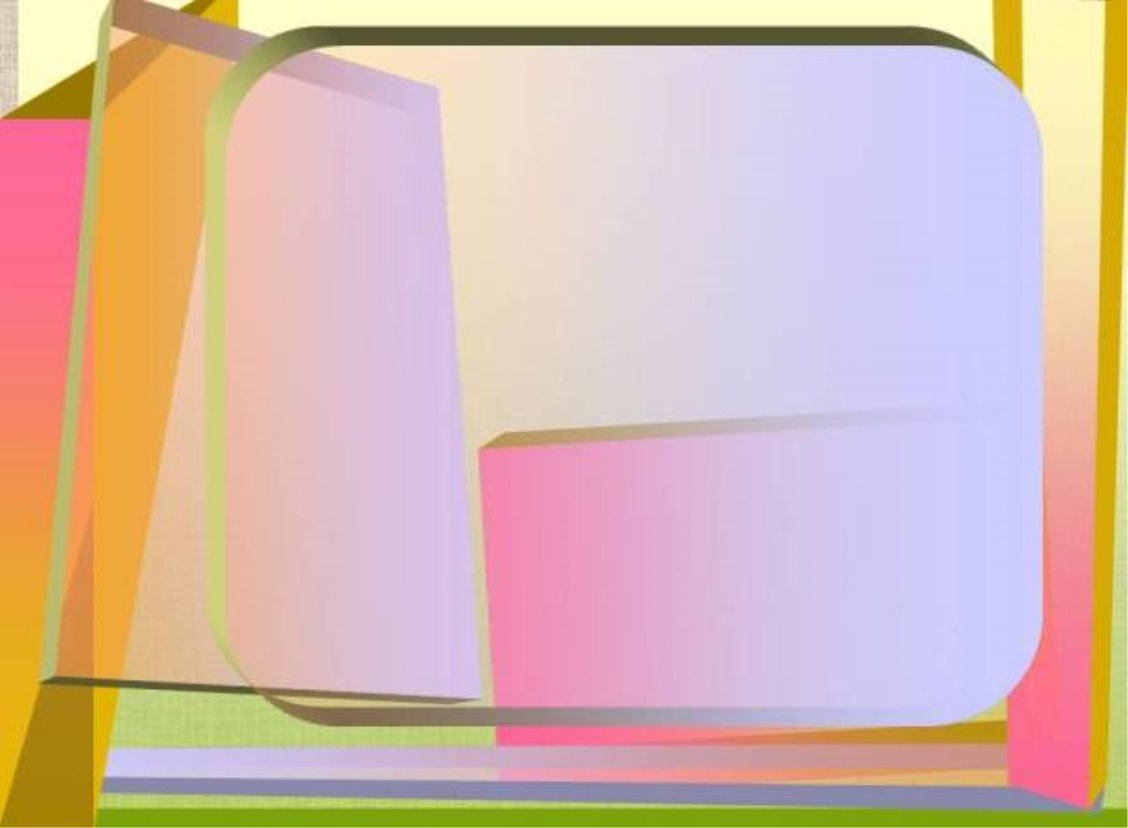 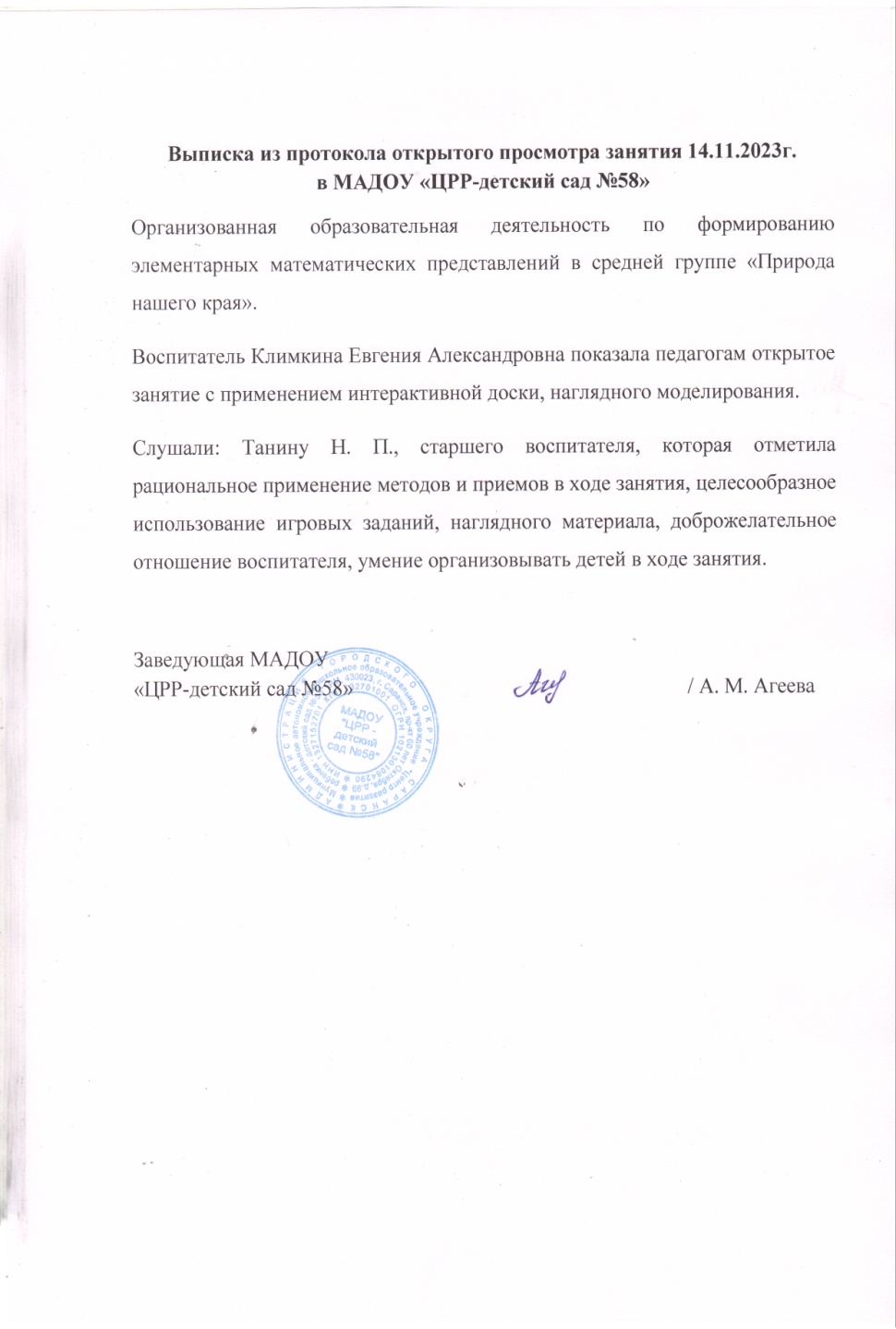 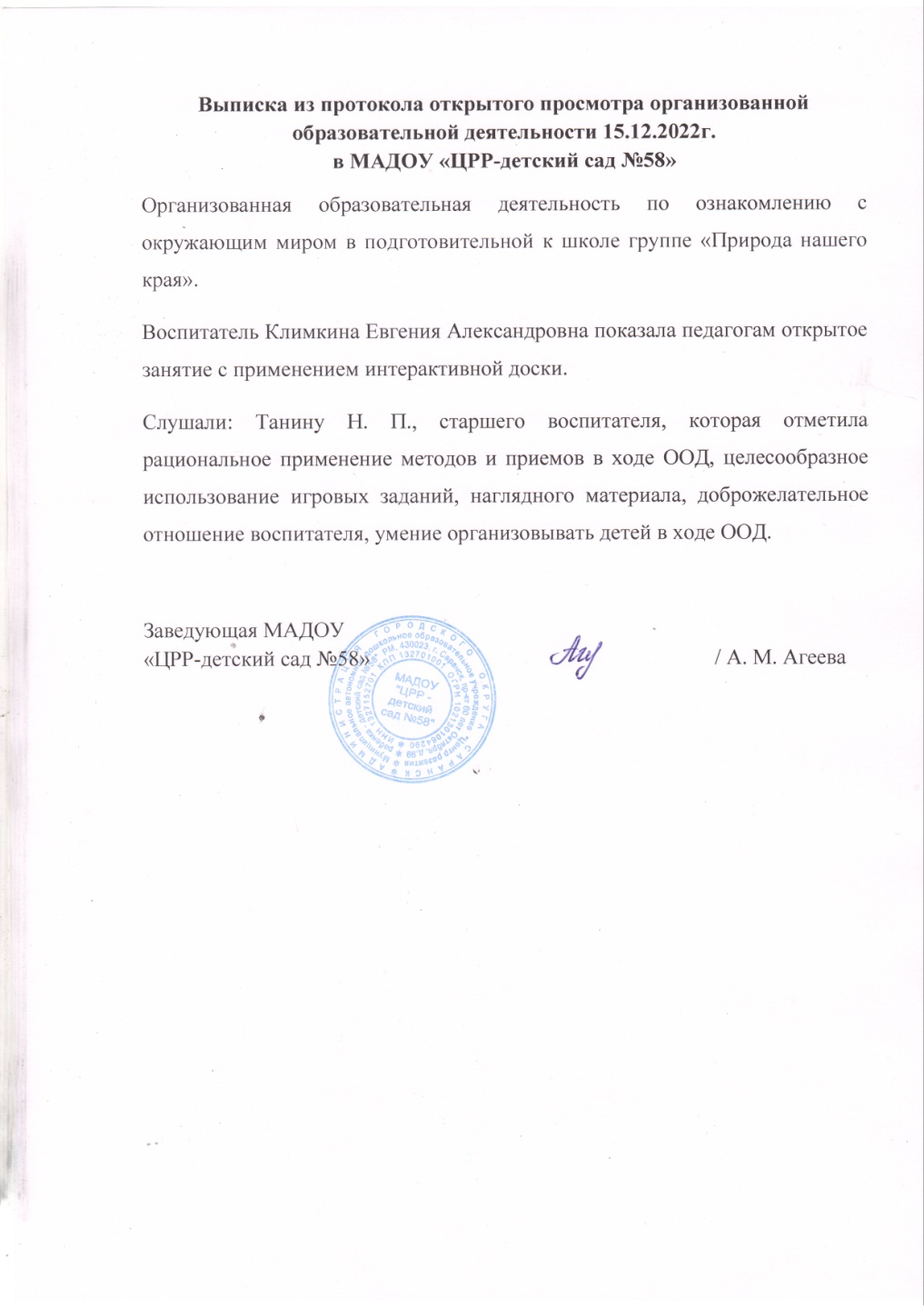 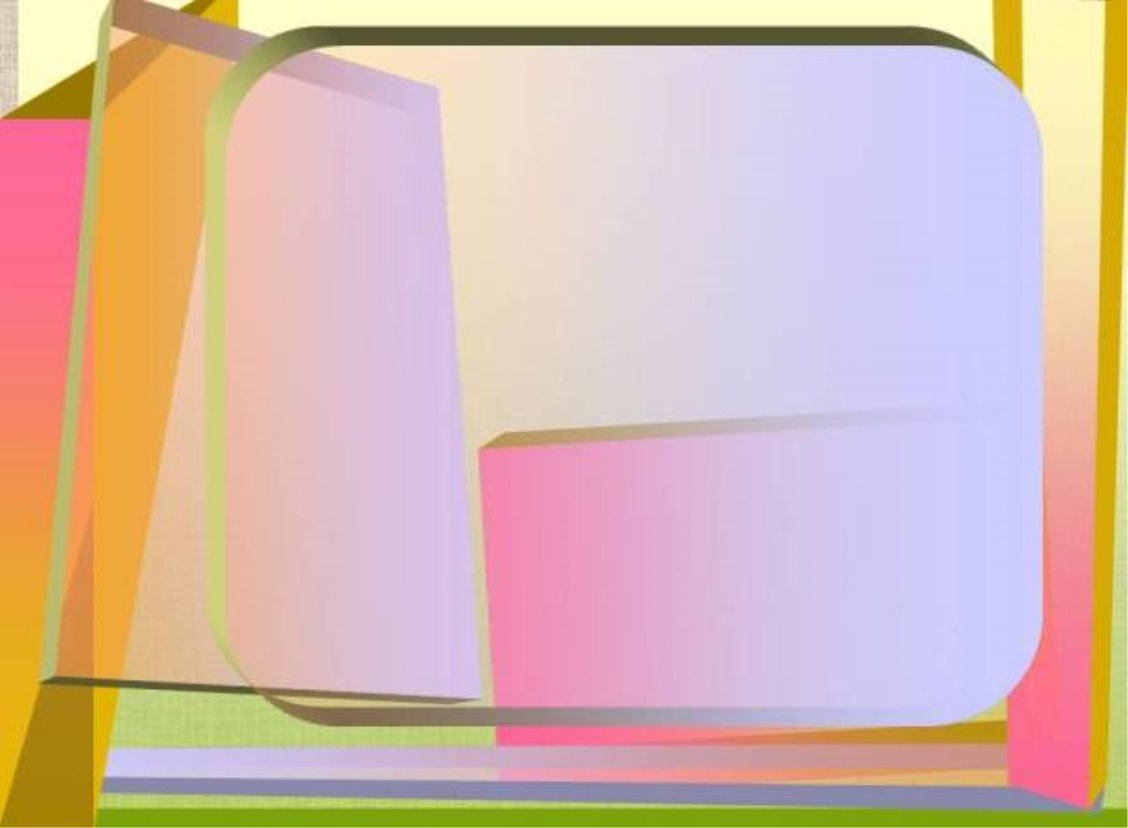 Экспертная деятельность
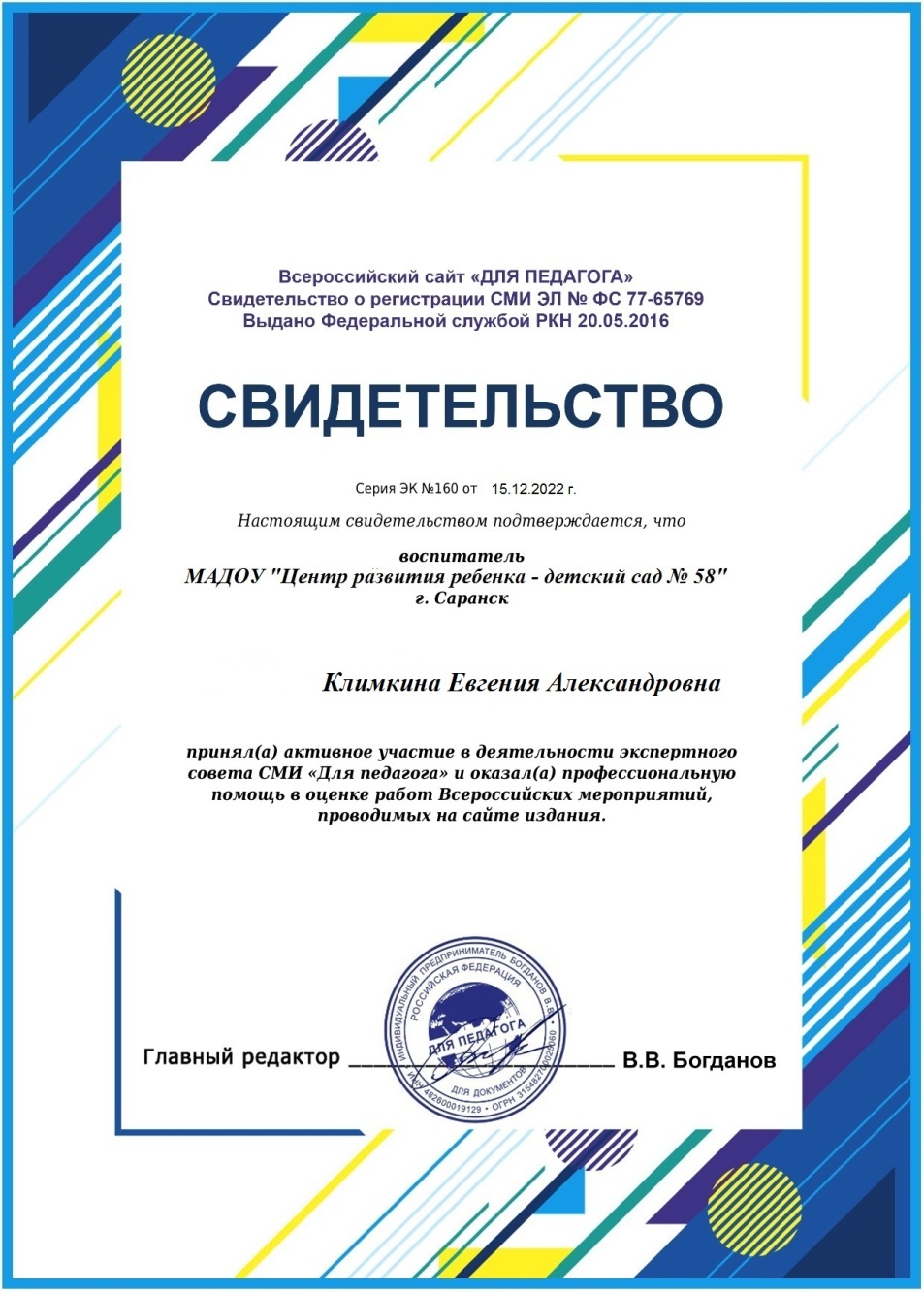 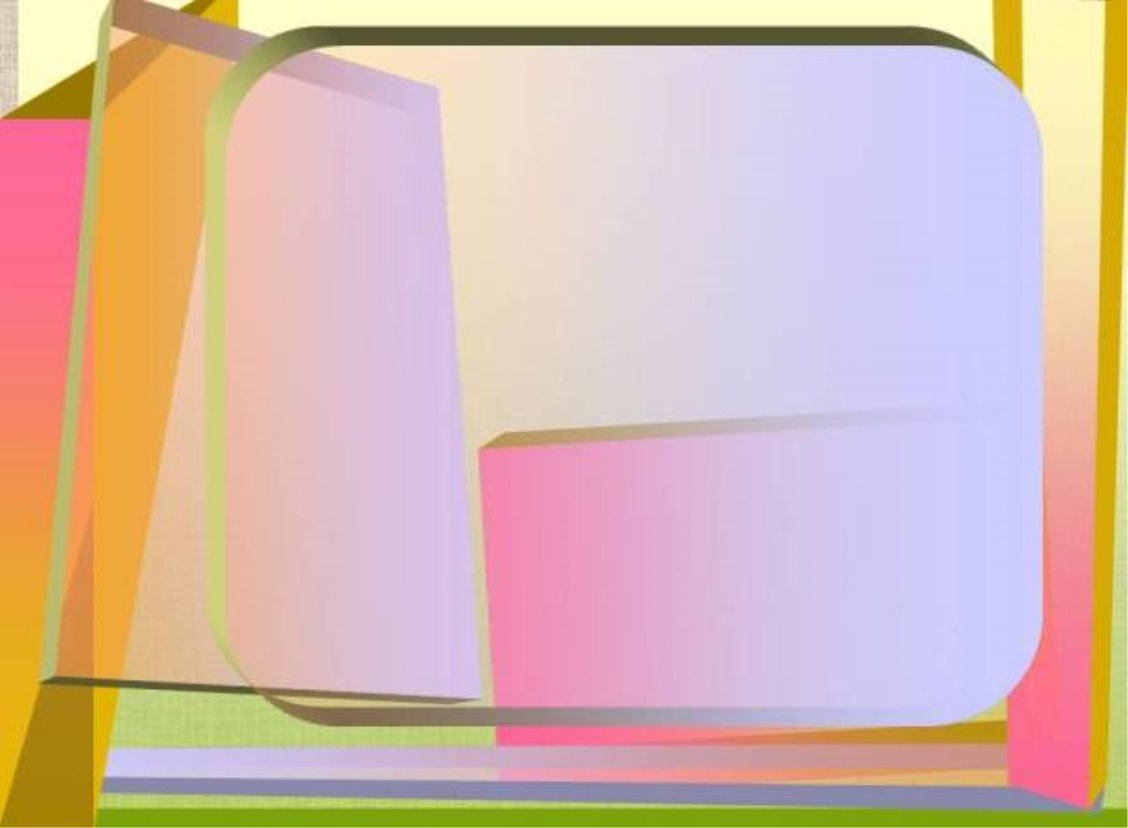 Общественно-педагогическая  активность педагога: участие в комиссиях, педагогических сообществах, жюри конкурсов
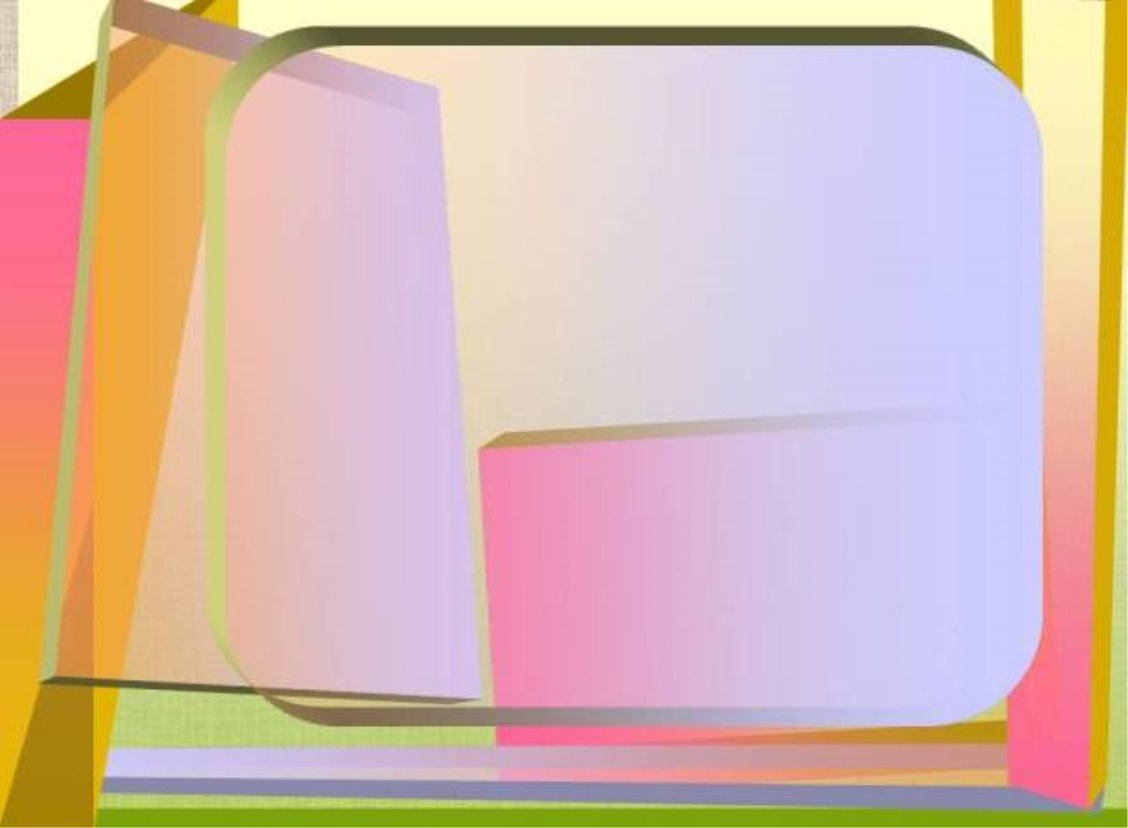 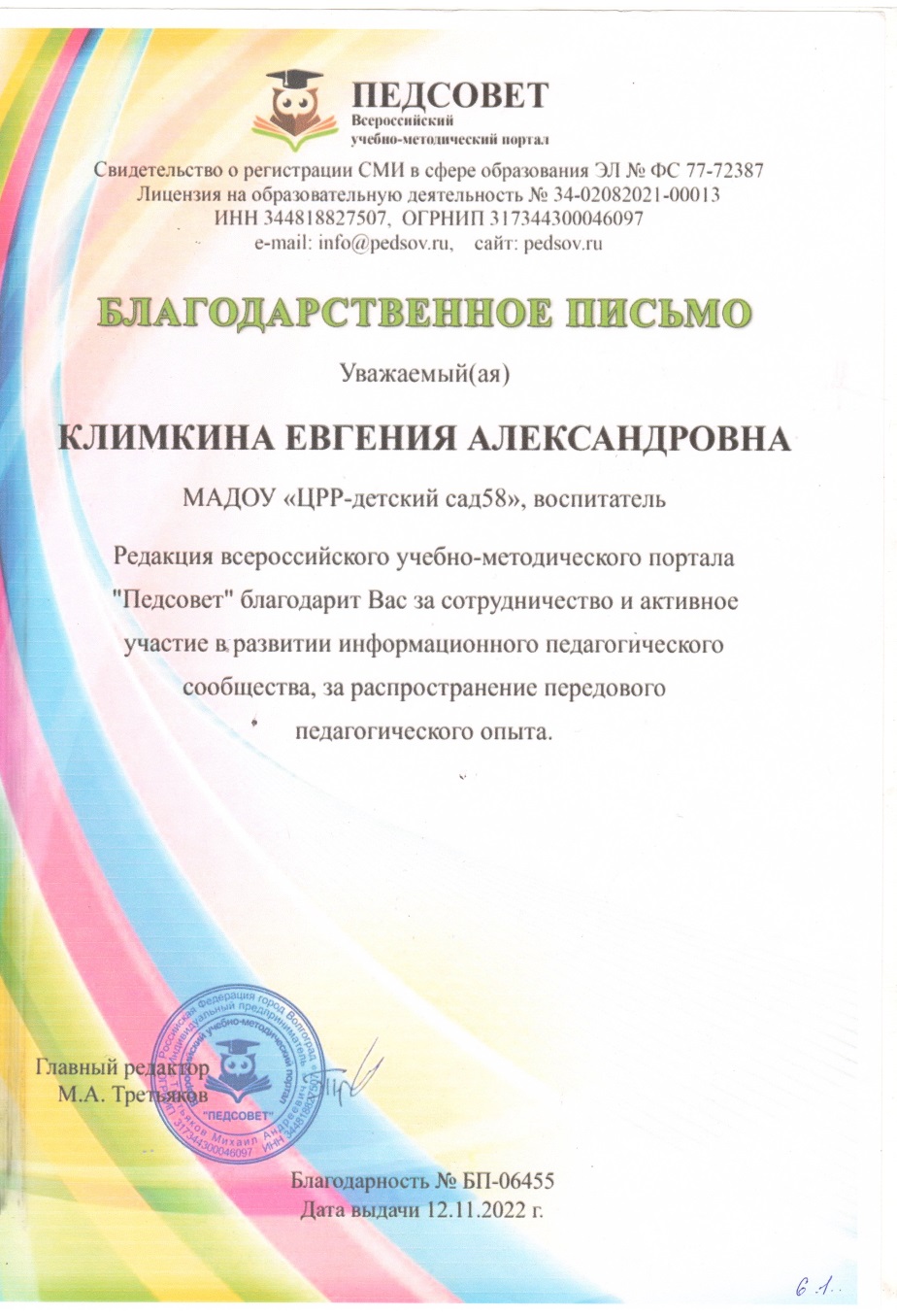 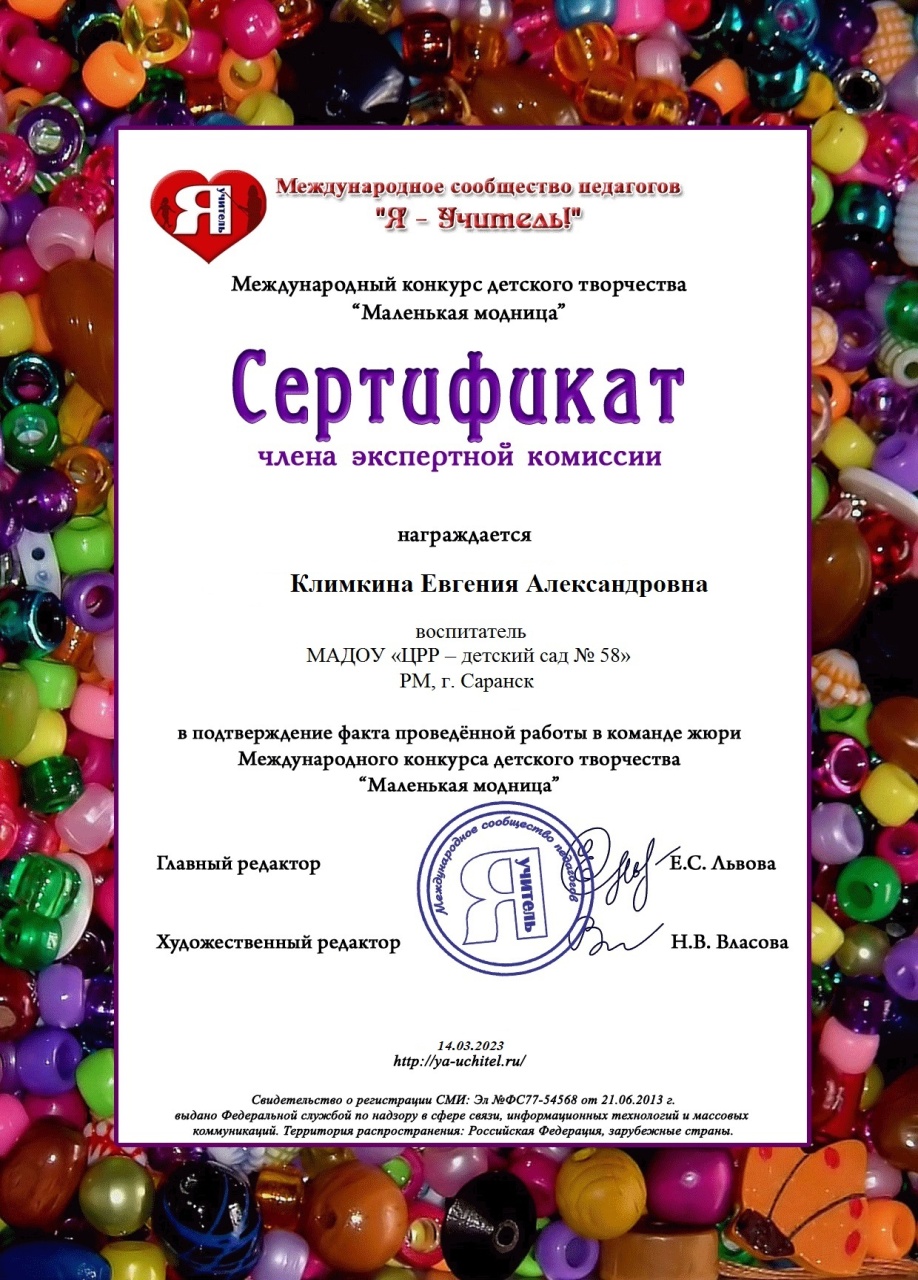 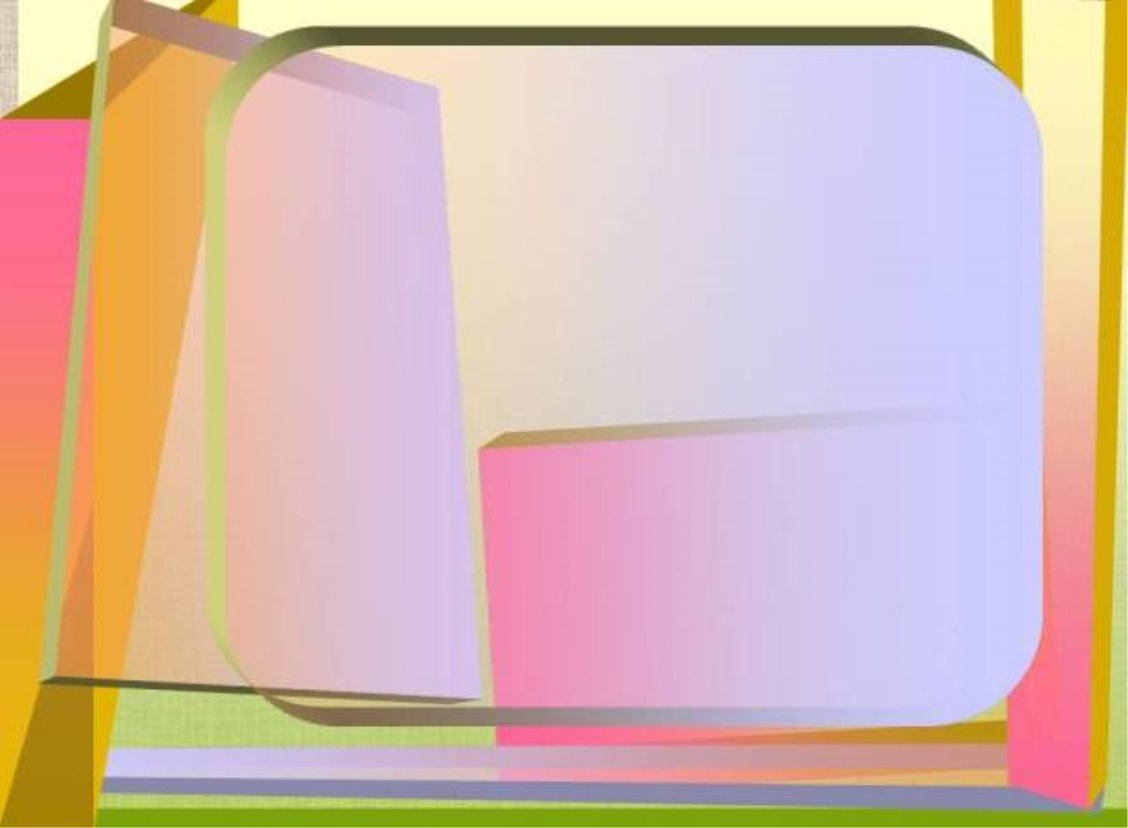 Позитивные результаты работы с воспитанниками
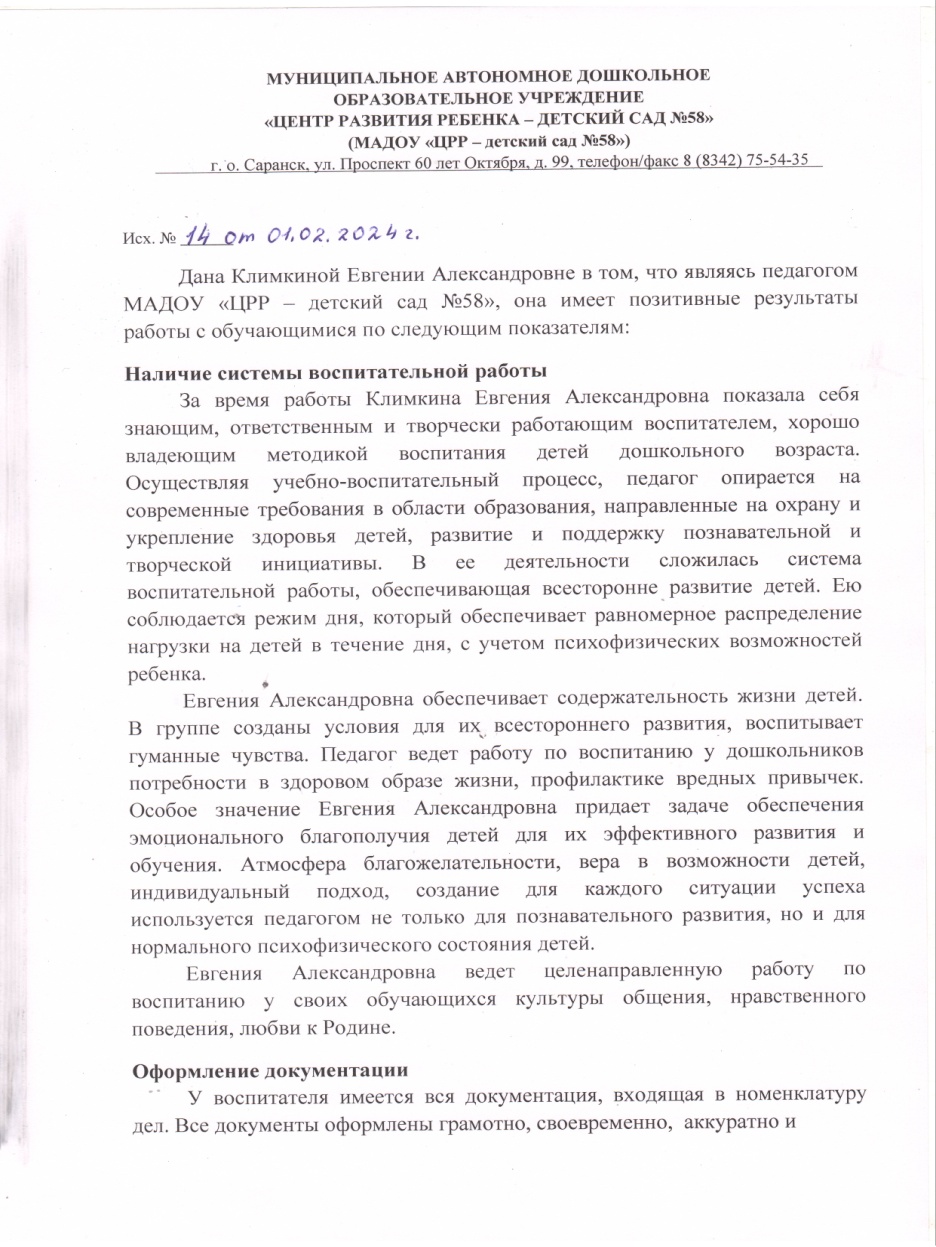 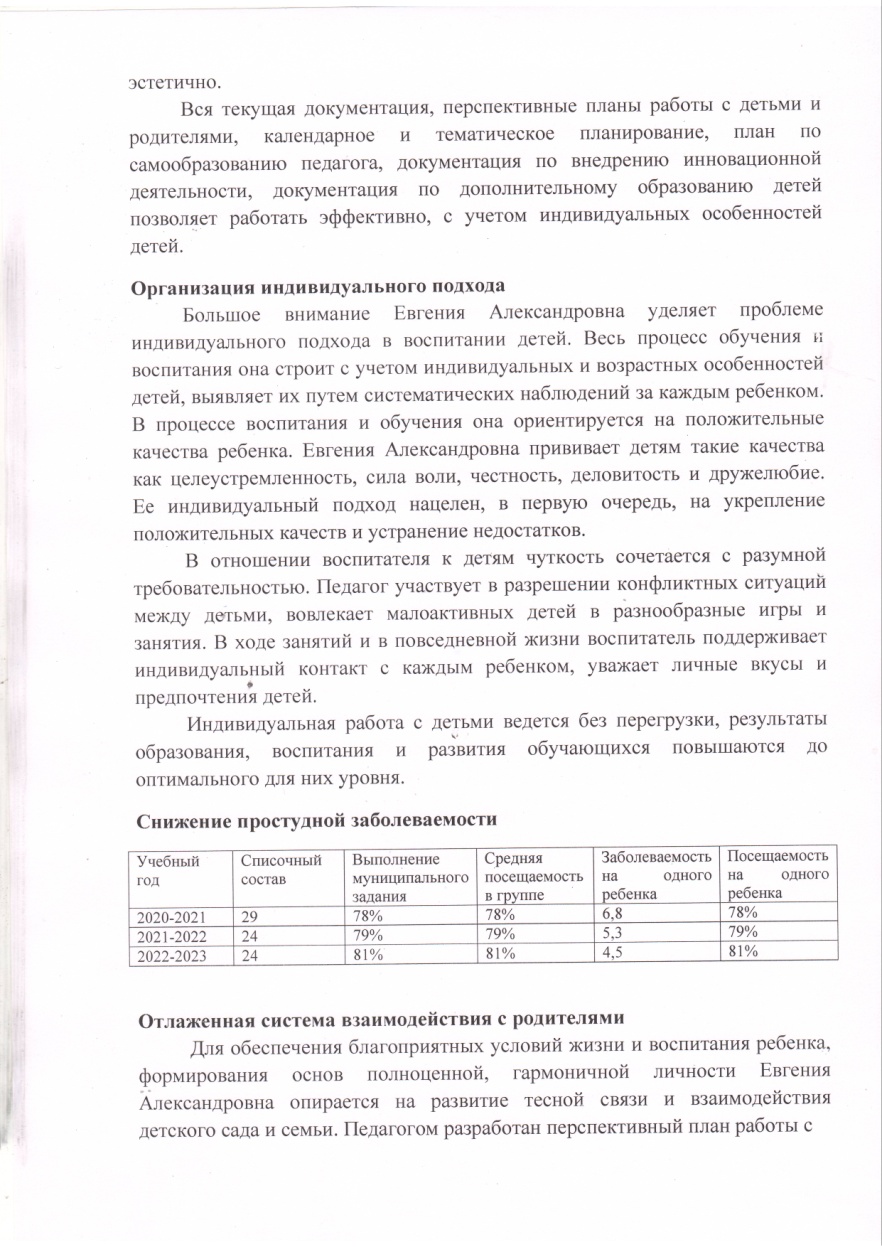 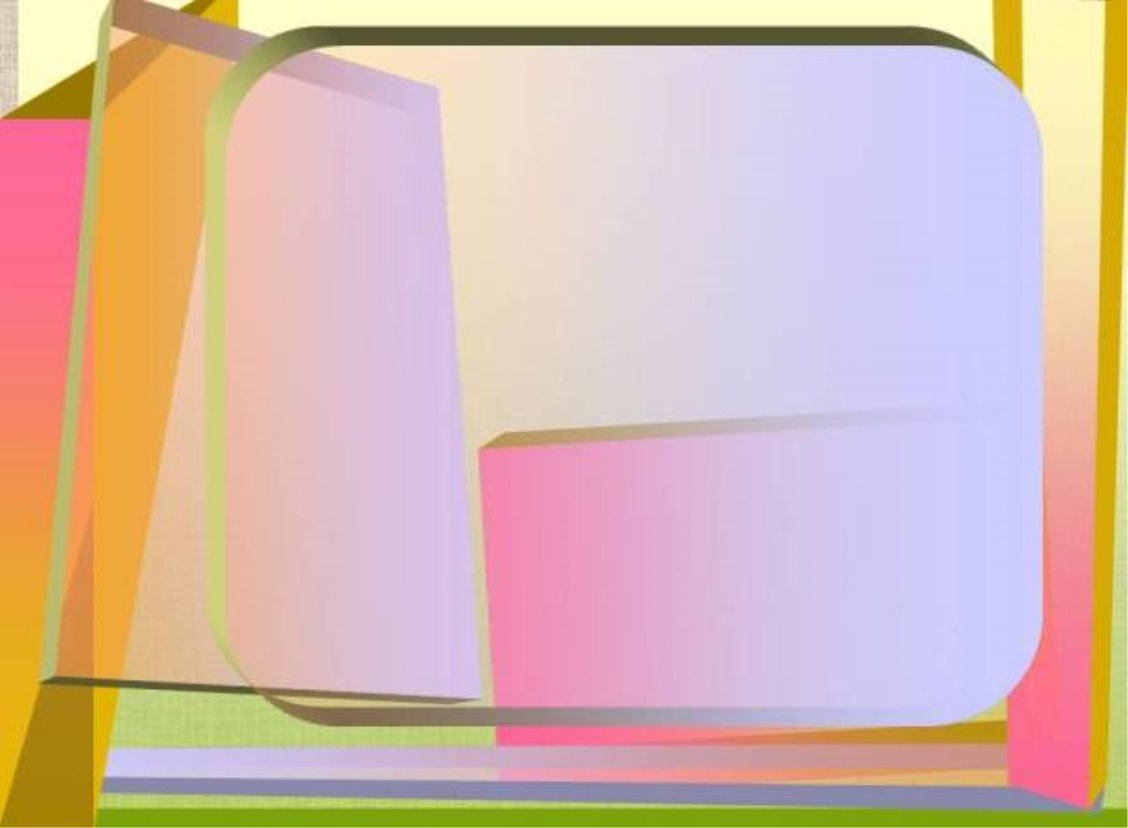 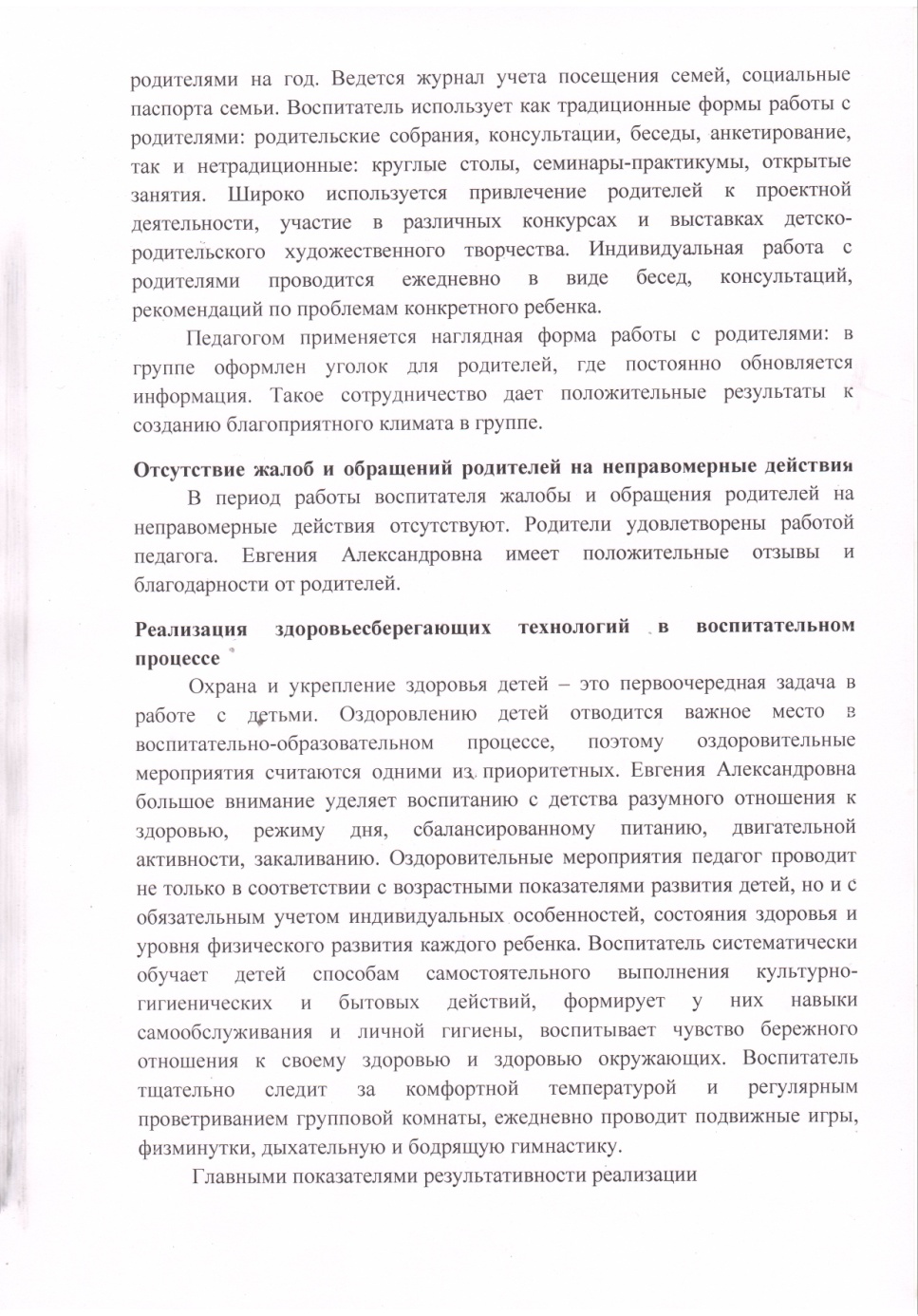 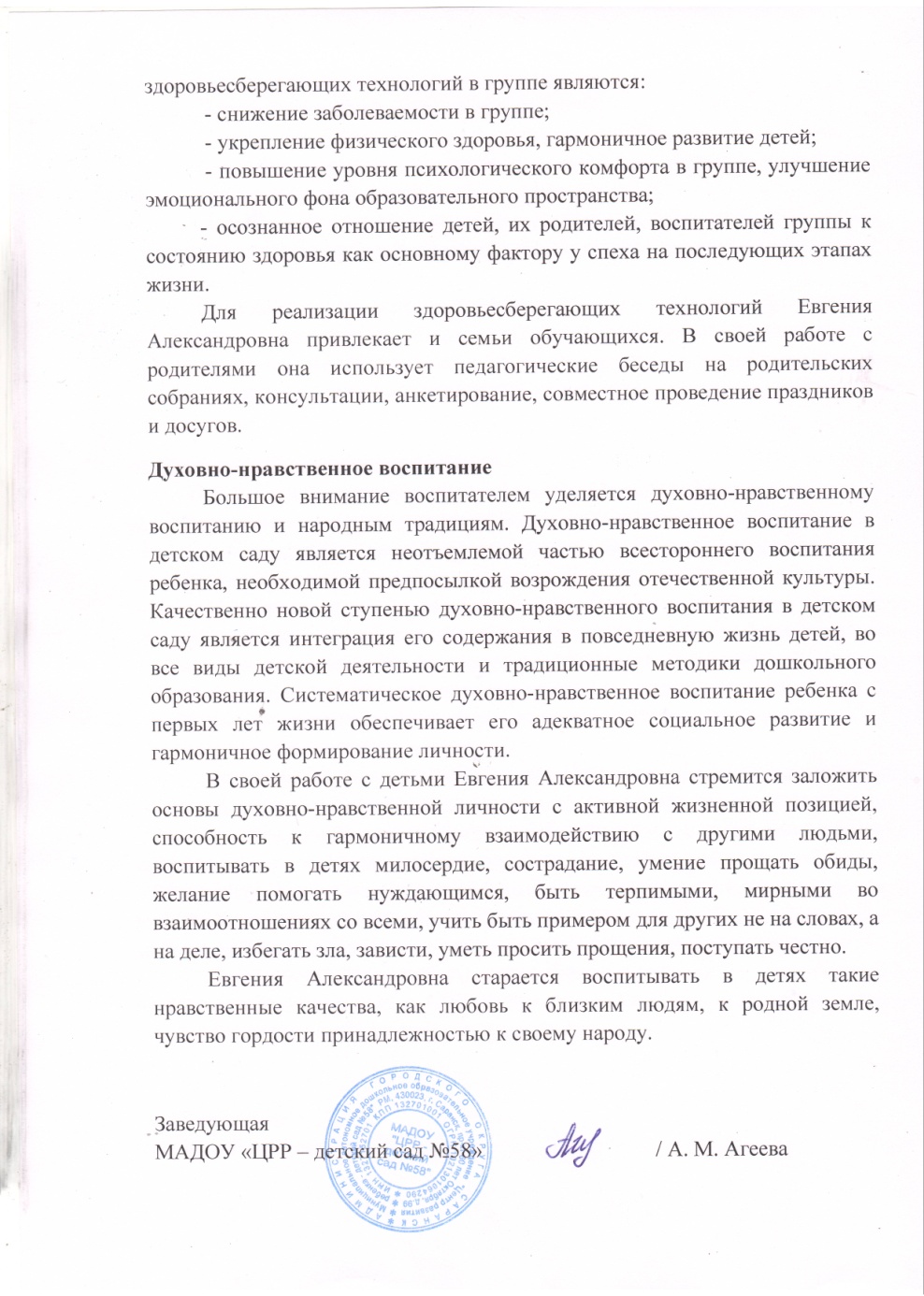 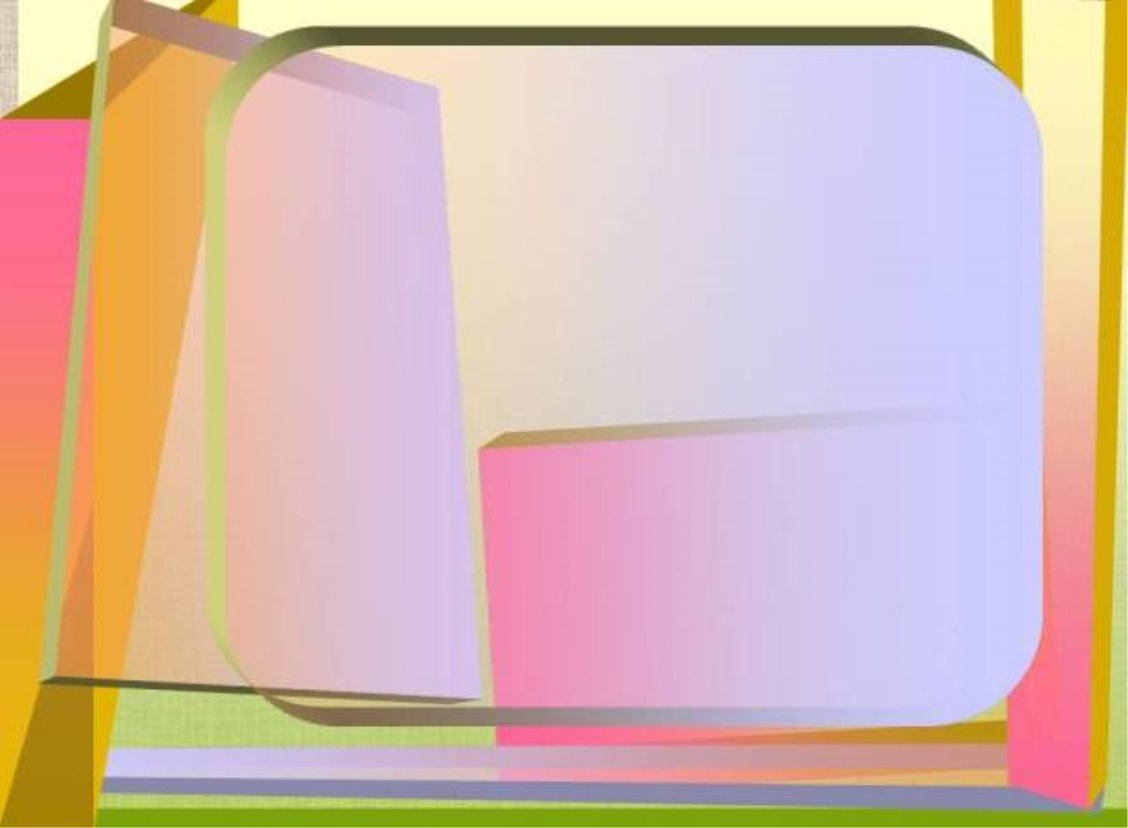 Качество взаимодействия с родителями
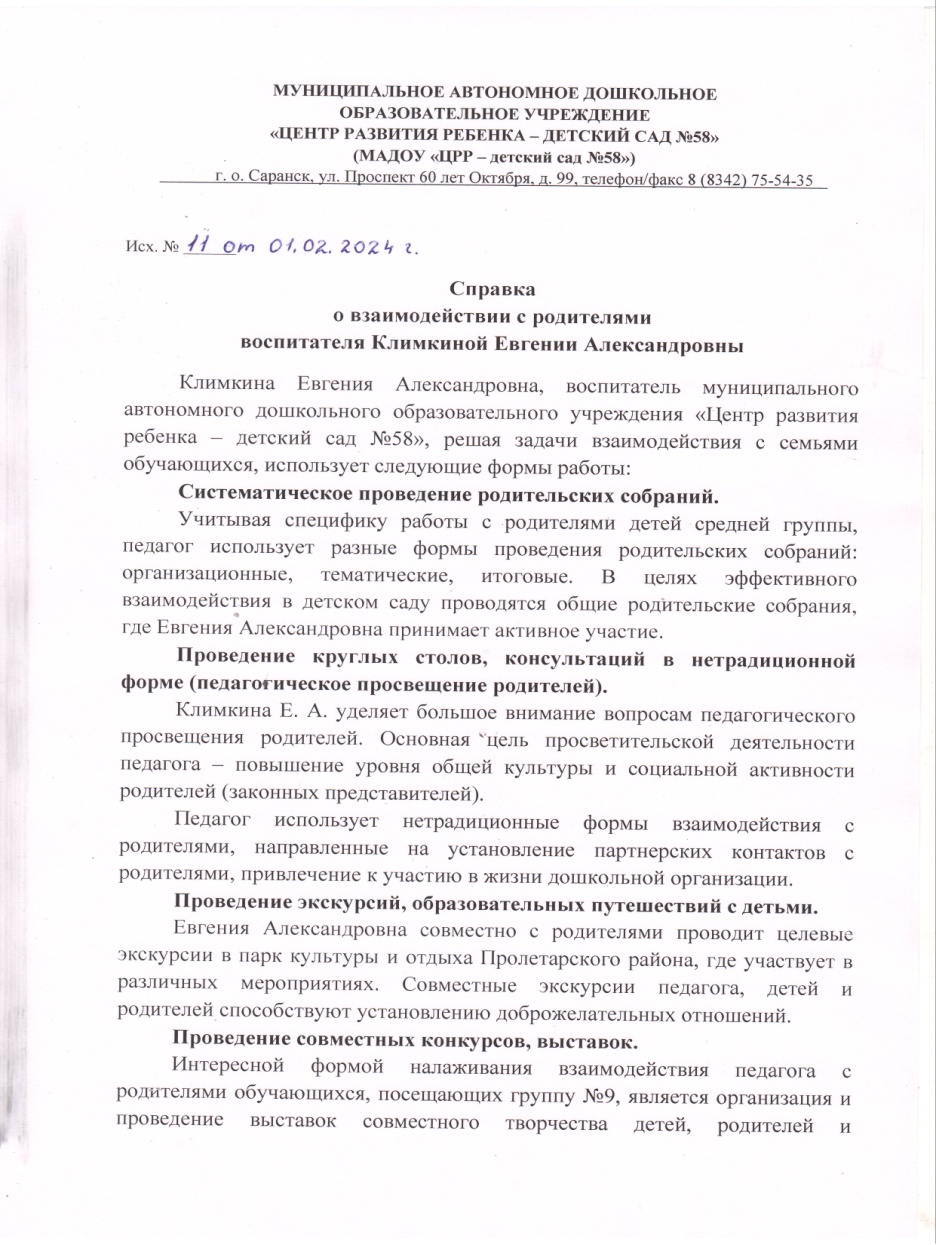 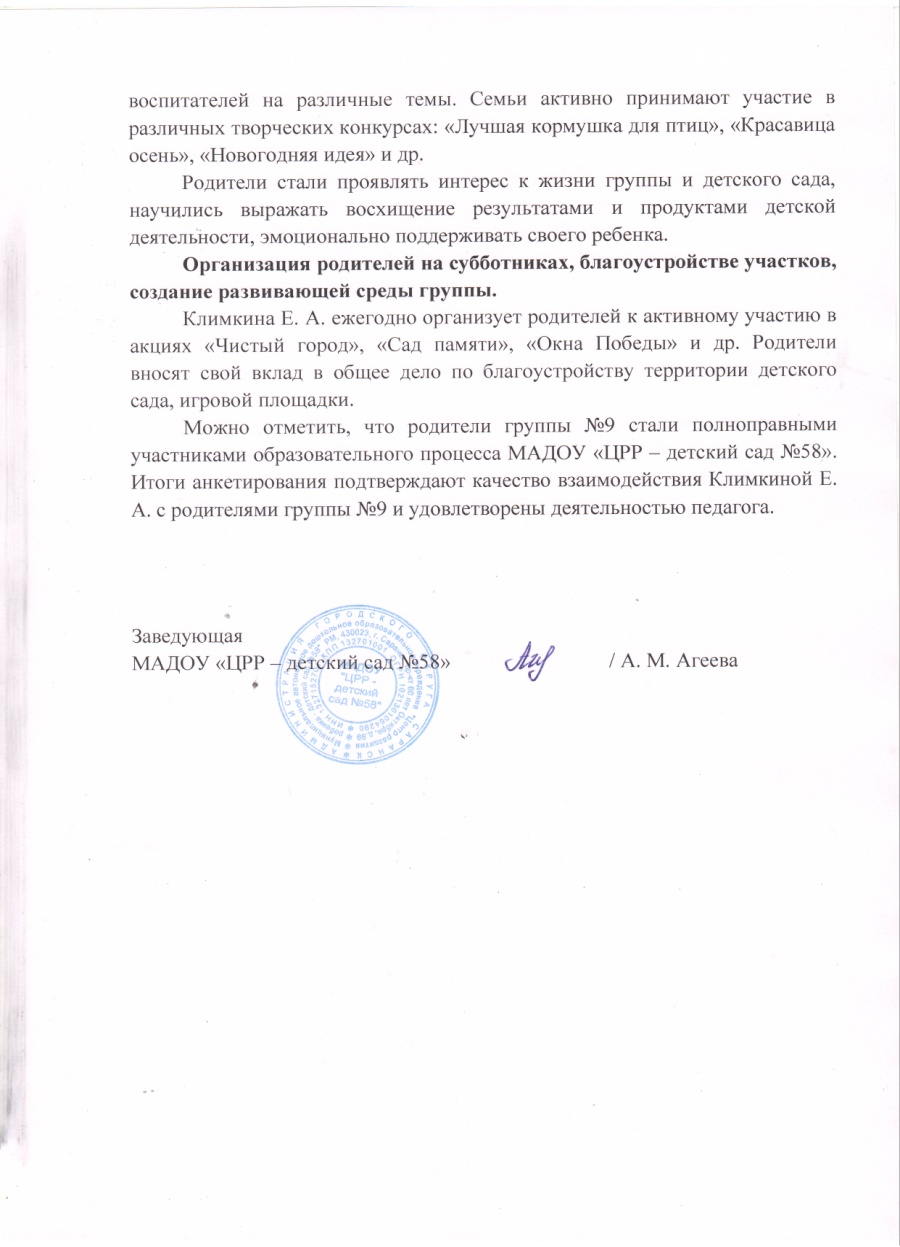 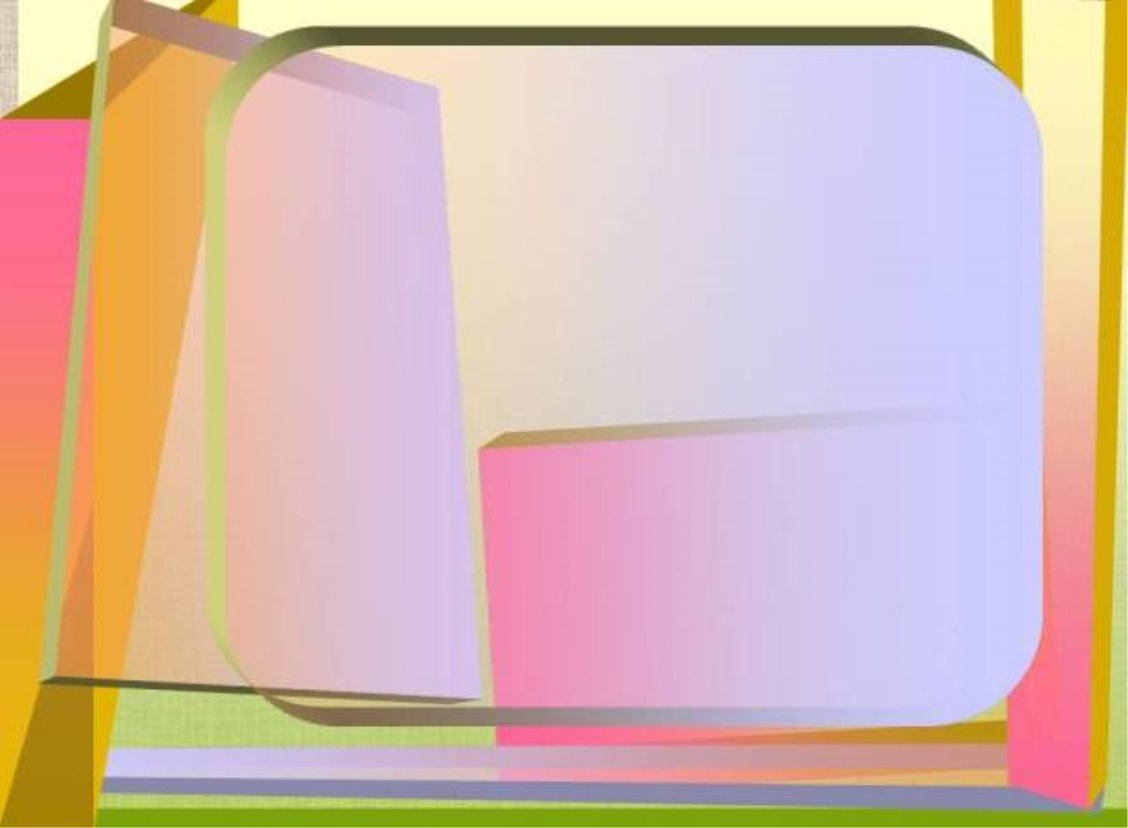 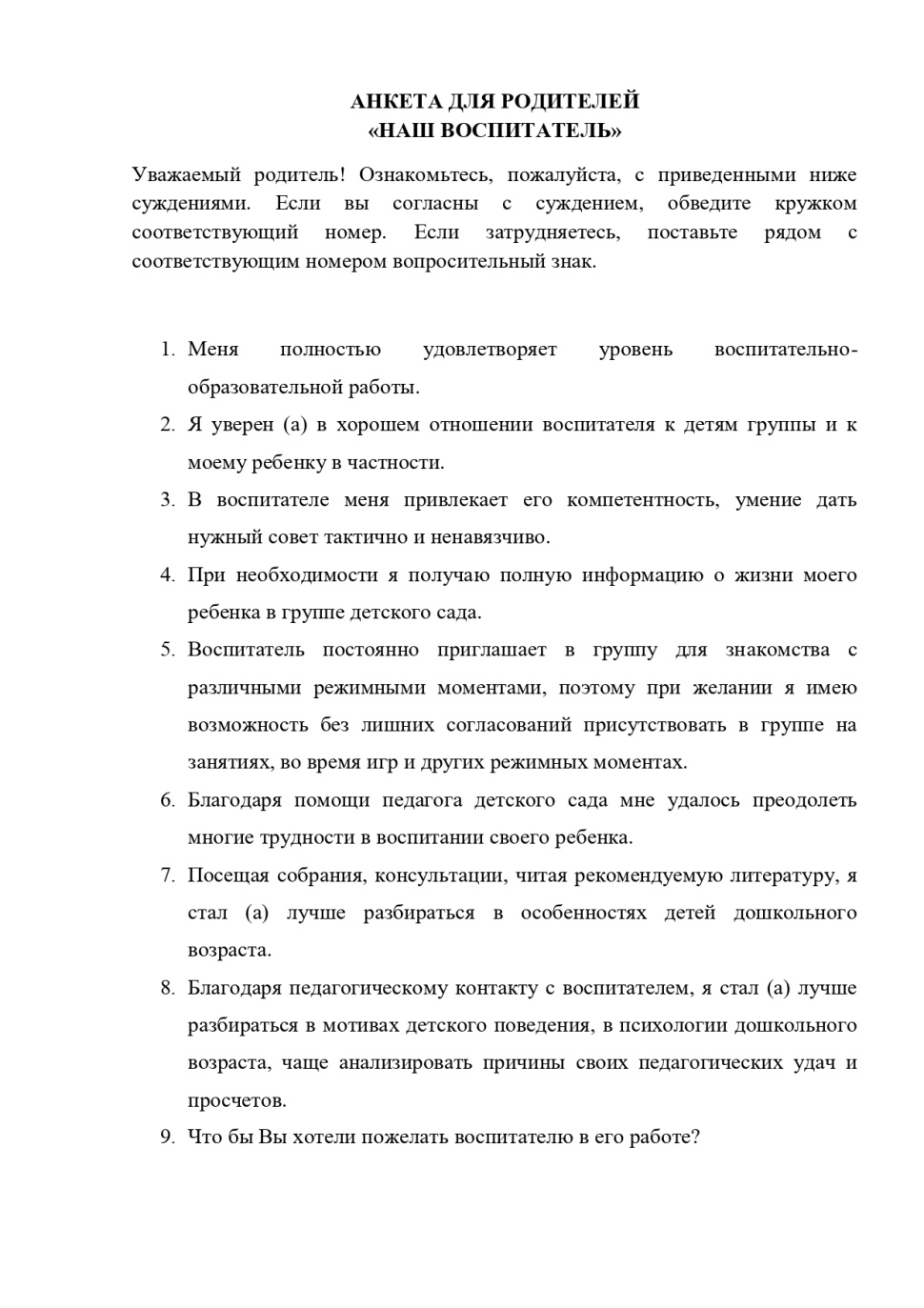 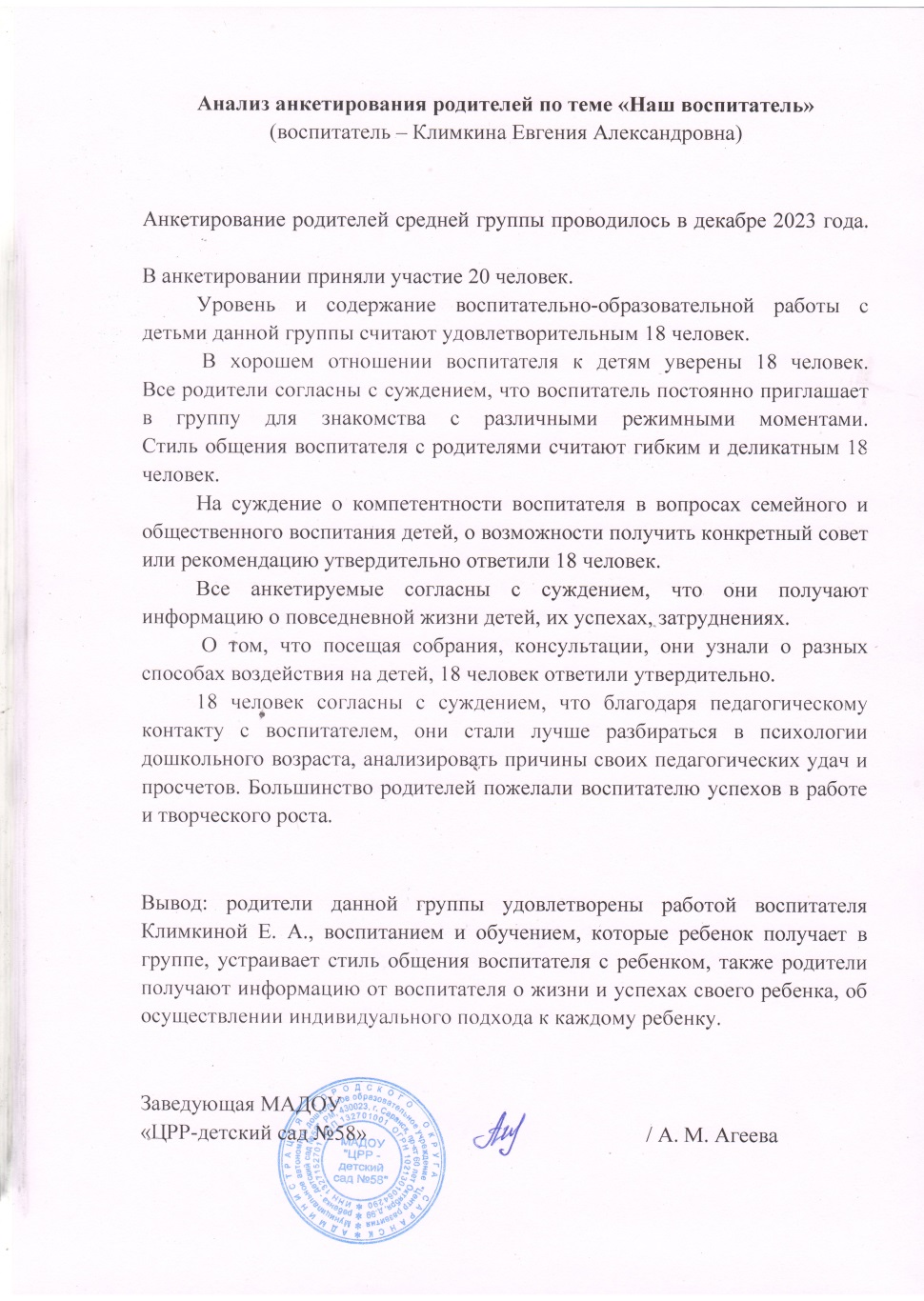 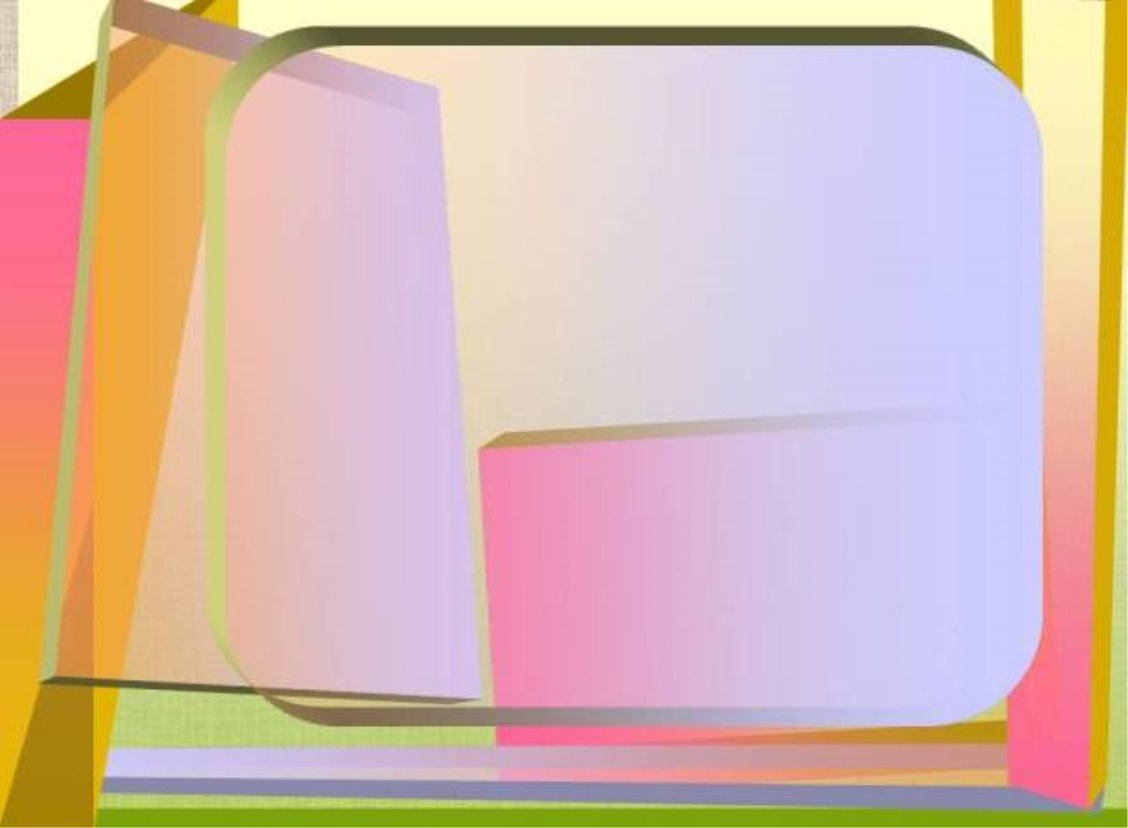 Работа с детьми из социально-неблагополучных семей
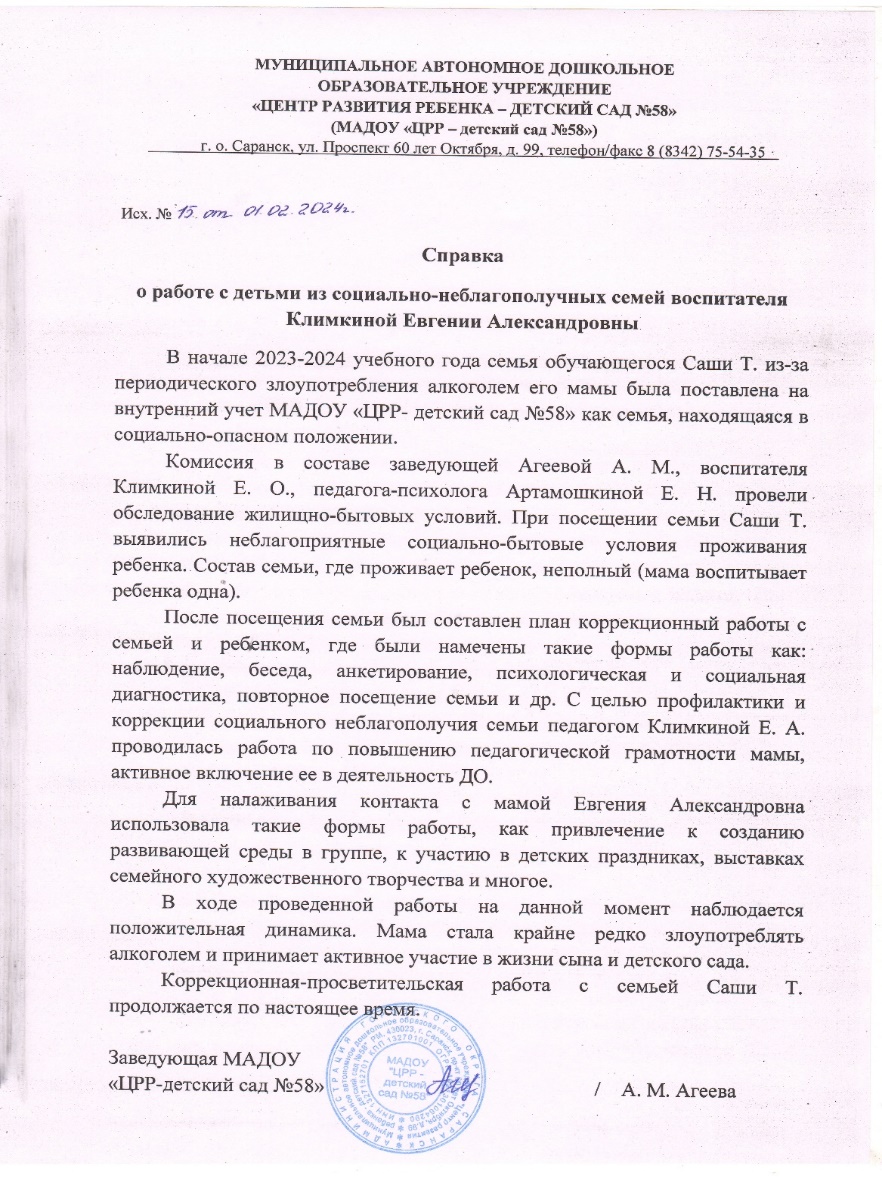 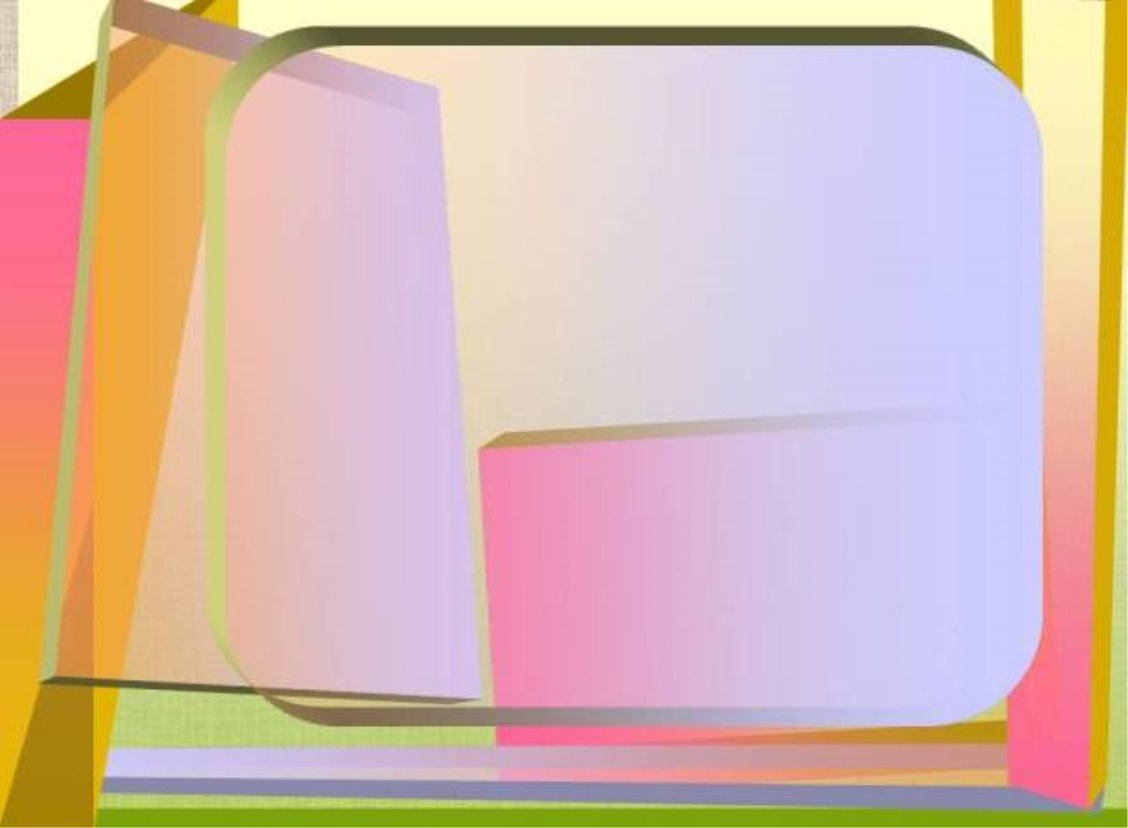 Участие педагога в профессиональных конкурсах
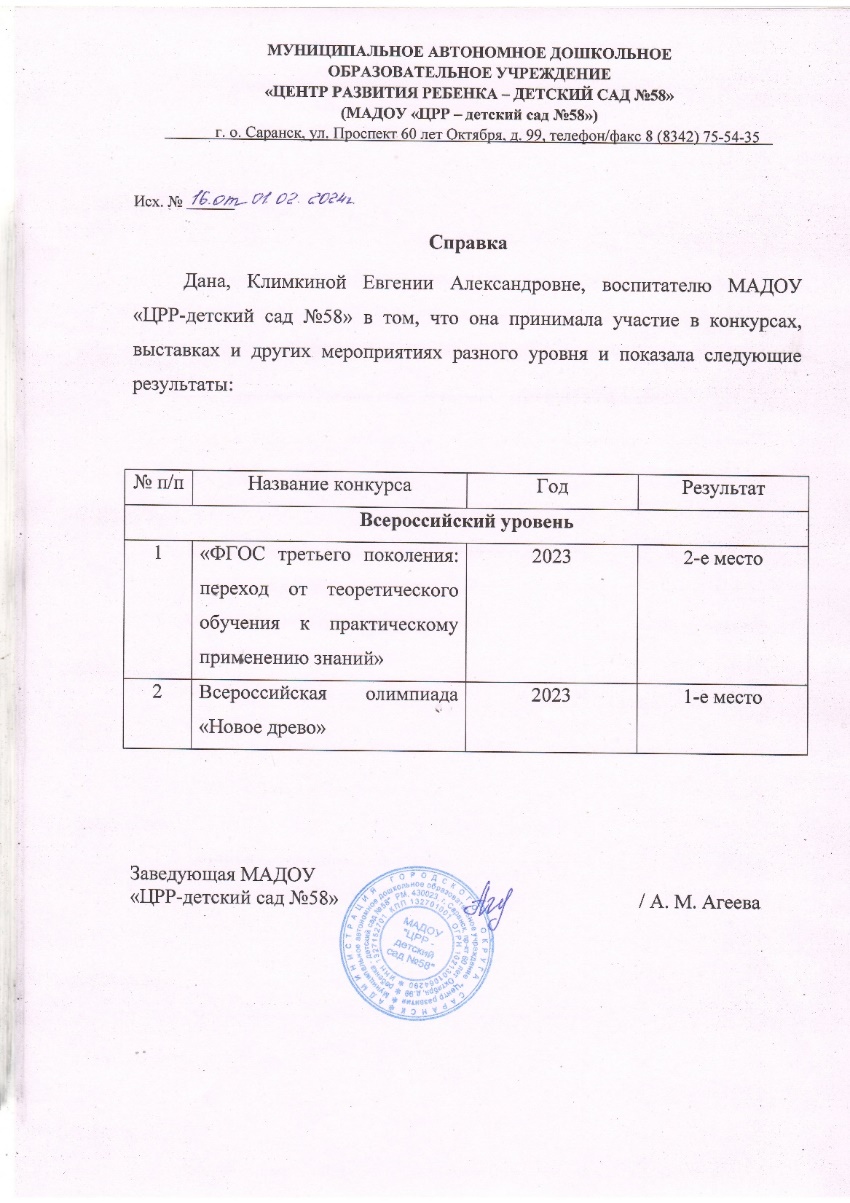 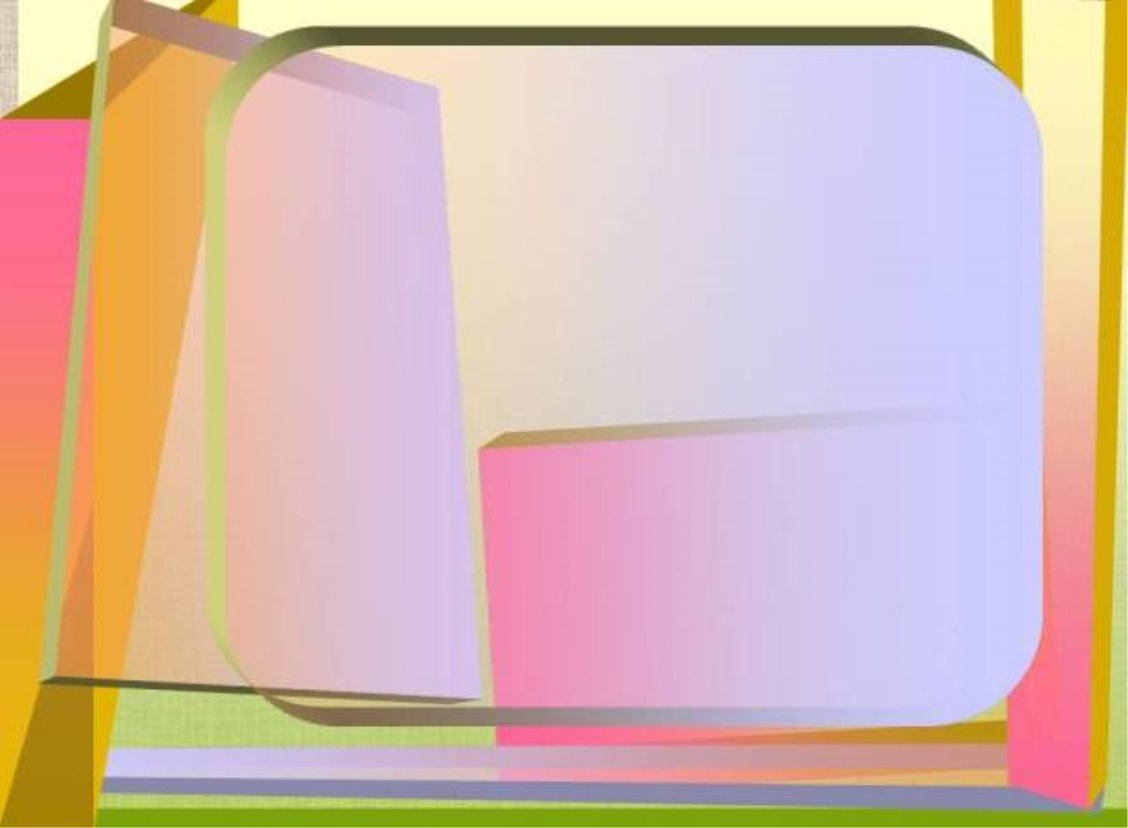 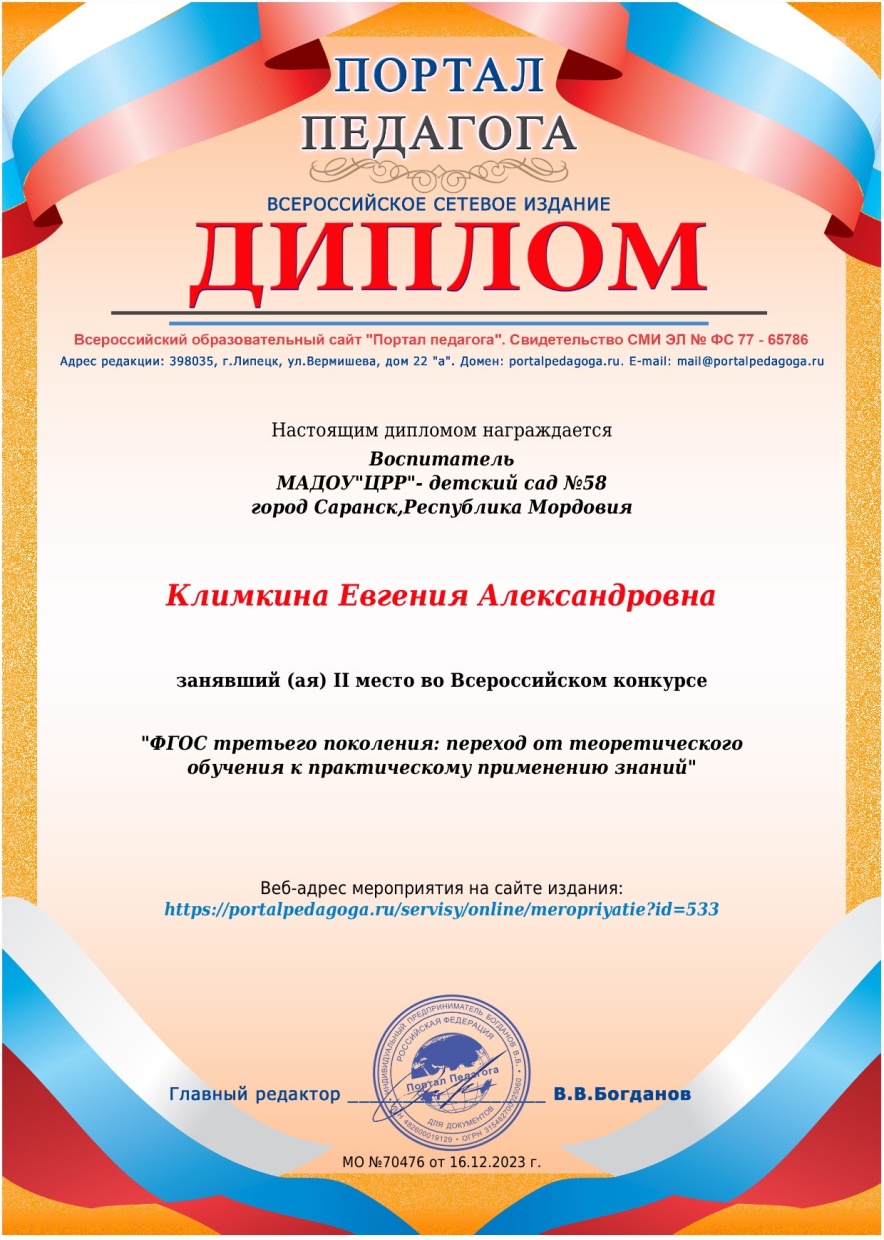 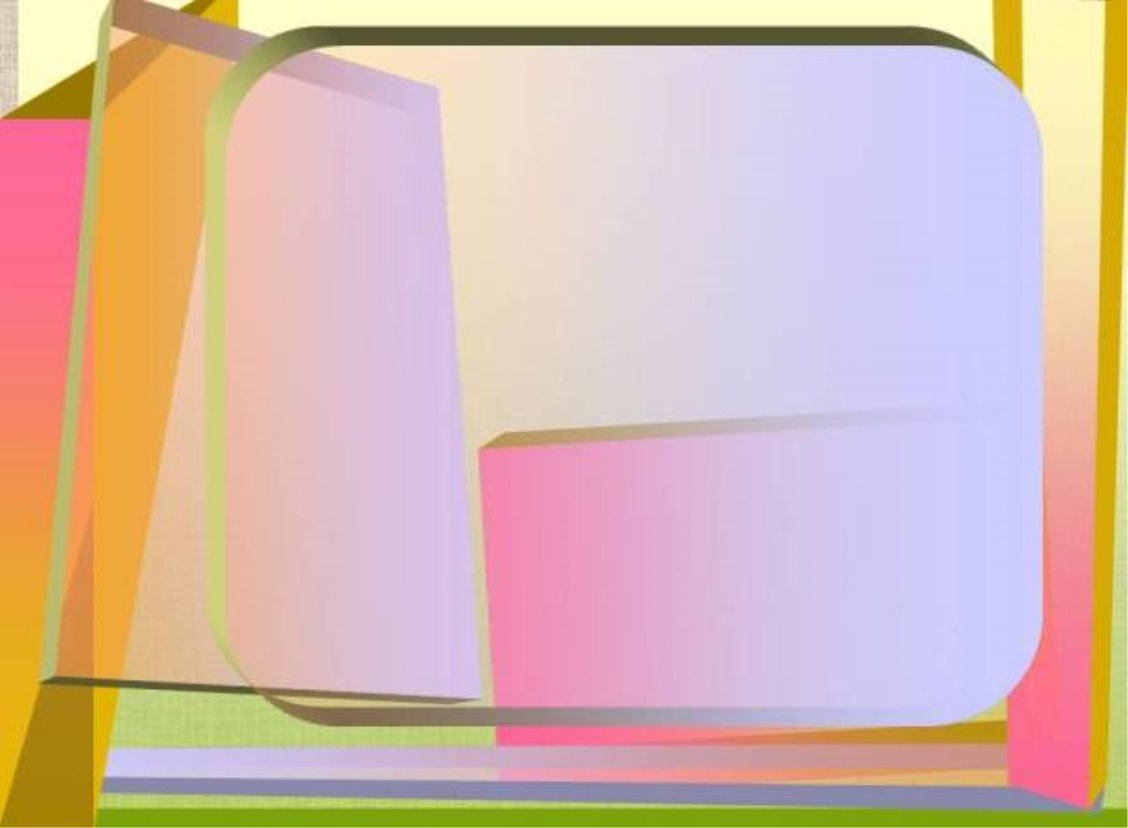 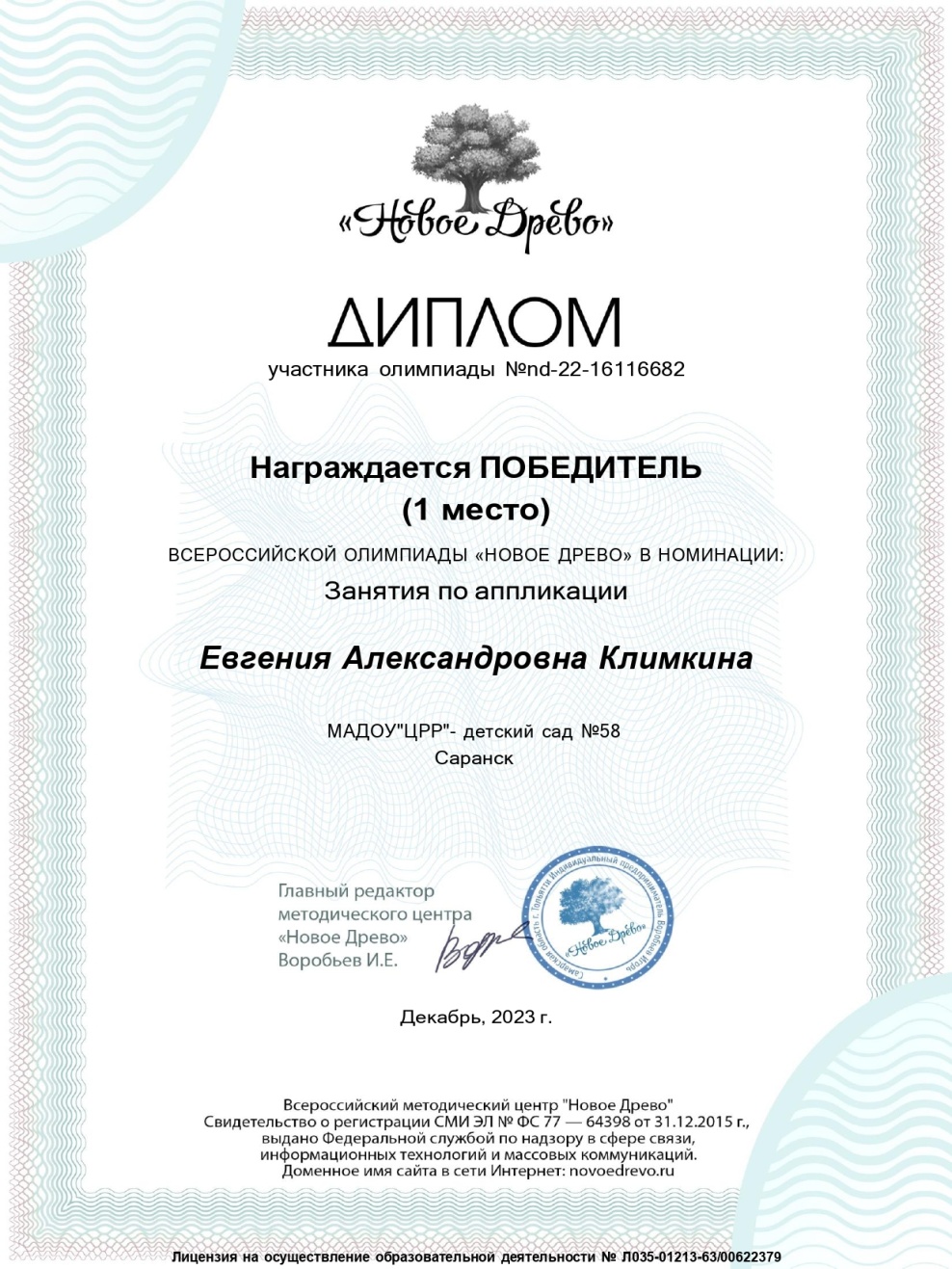 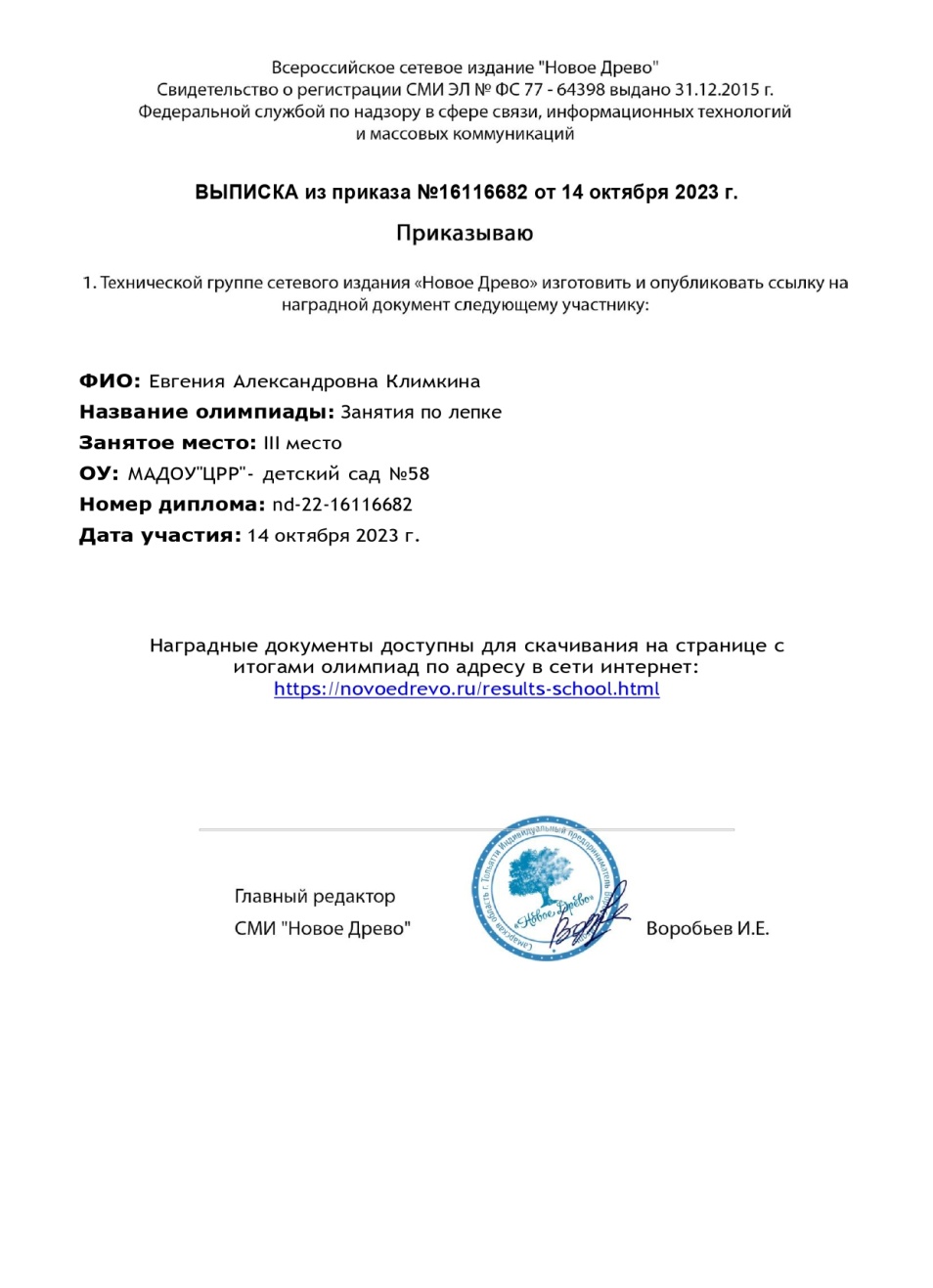 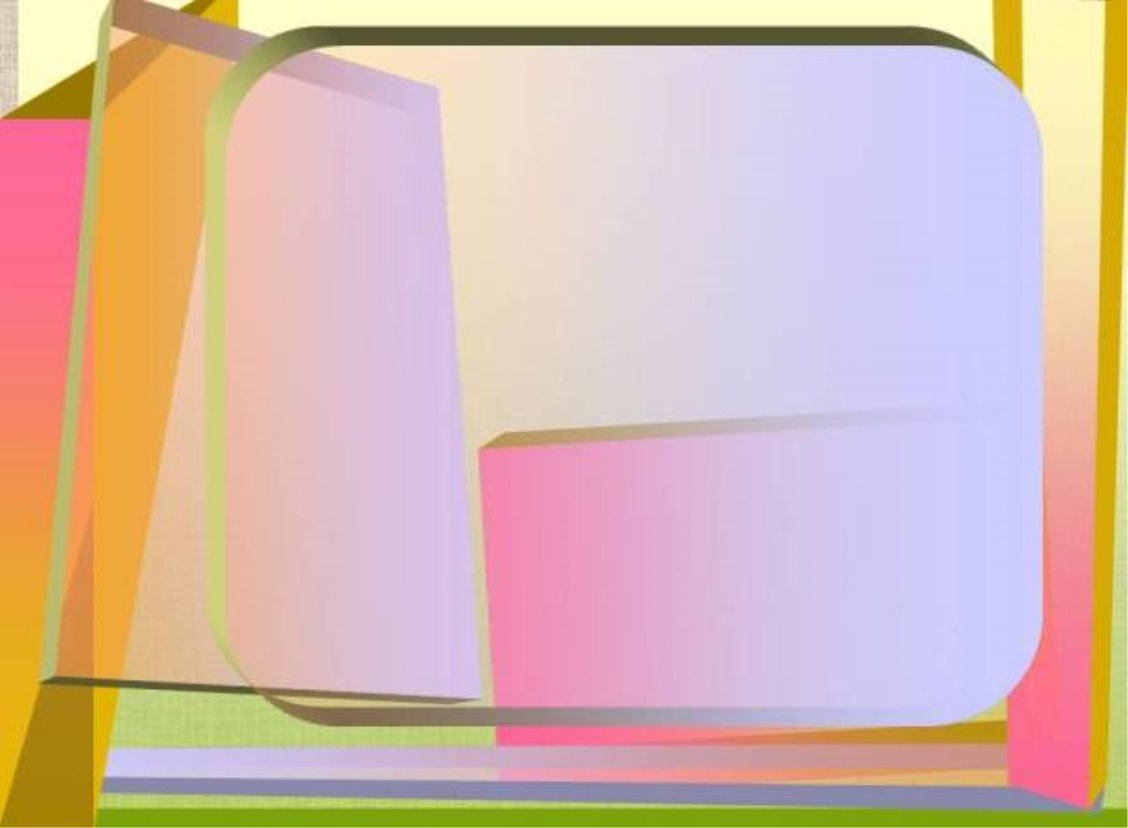 Награды и поощрения
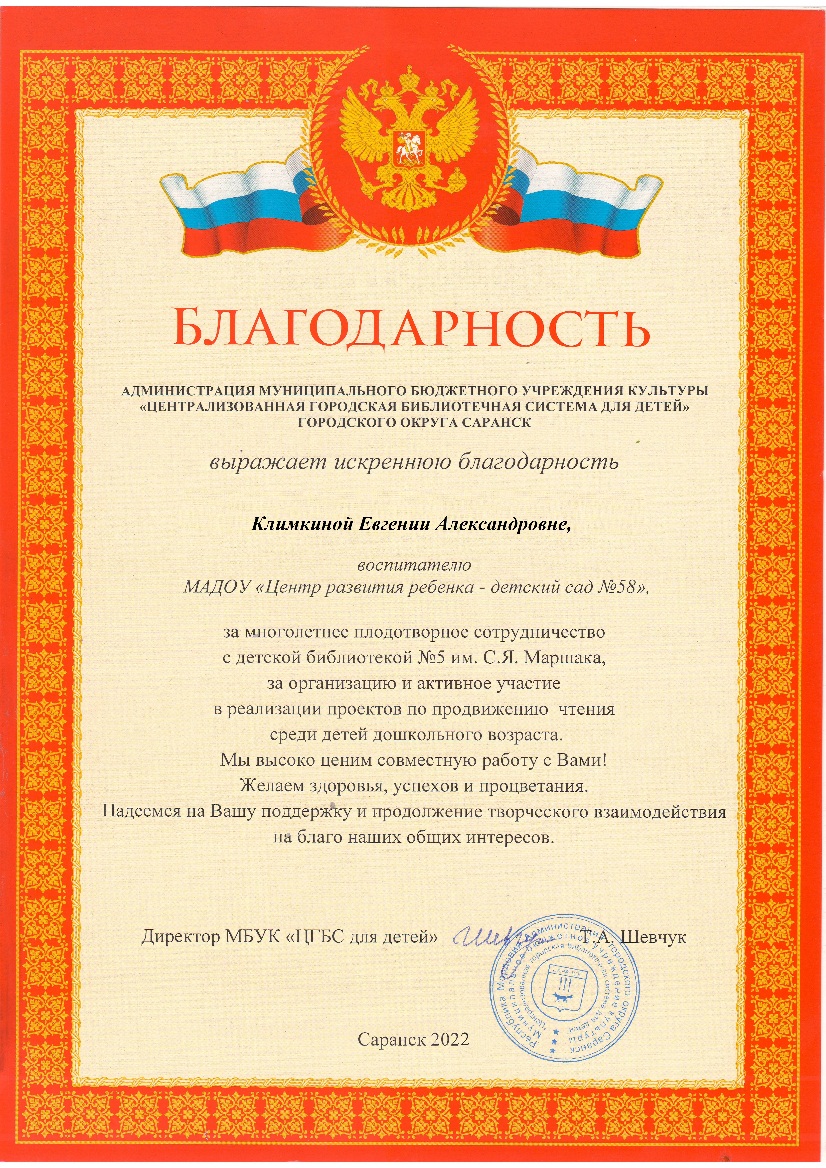 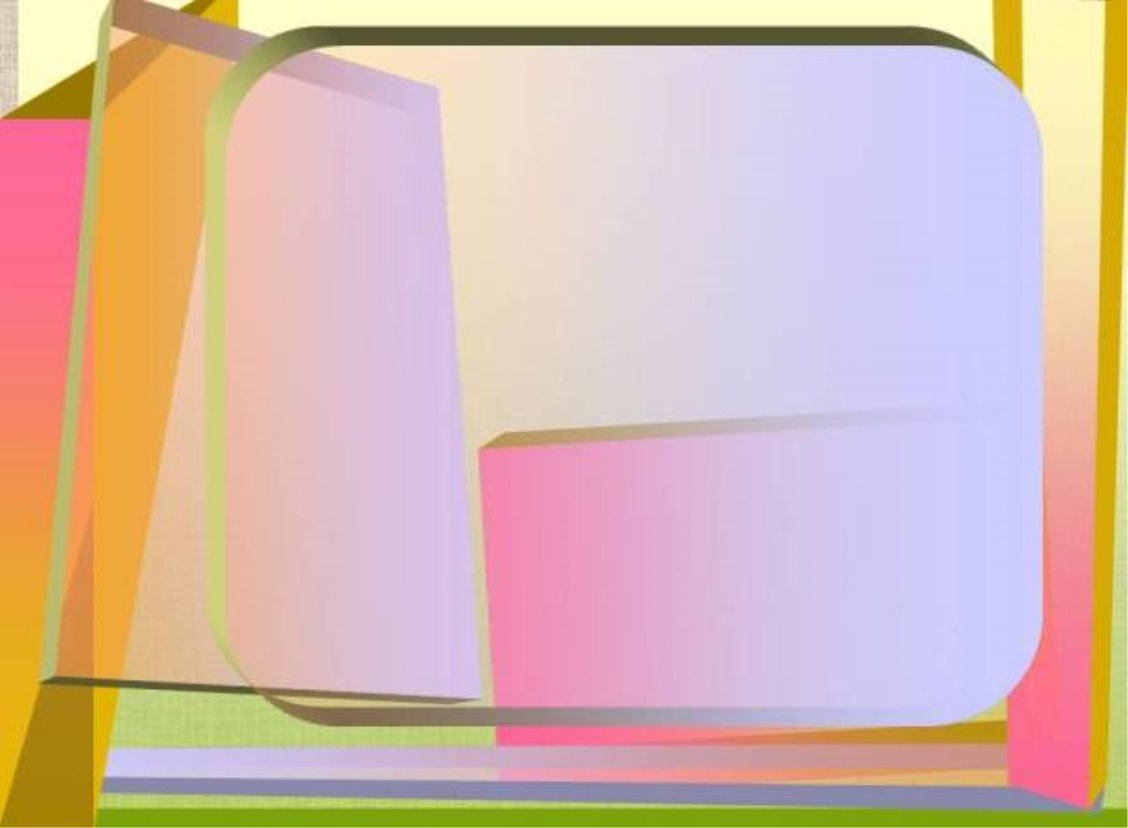 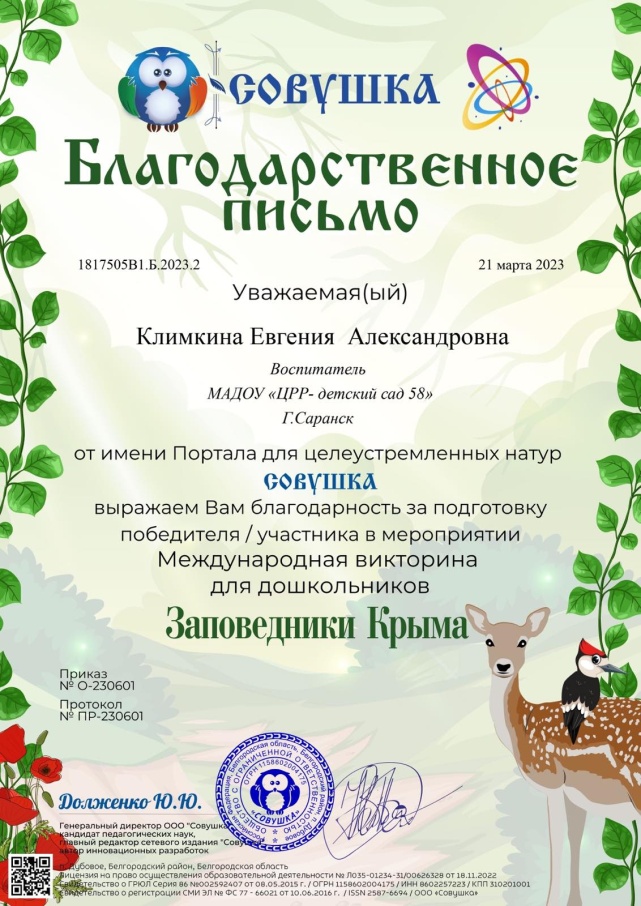